AYUNTAMIENTO DE SAN PEDRO TLAQUEPAQUEGOBIERNO 2022-2024Secretaria General del AyuntamientoDirección de Delegaciones  Agencias Municipales
Secretaria General del Ayuntamiento
Dirección de Delegaciones y Agencias Municipales


DELEGACION LAS JUNTAS
Informe Marzo 2022
3. Visita a colonia/                                                                                               FEBRERO 2022
25 DE FEBRERO 2022

Visita en la Colonia El Vergel  a la calle Clavel para verificar trabajos de limpieza y mantenimiento de la explanada por parte de la cuadrilla de EMPLEO EN TU COLONIA.

con un horario de 9:00 a.m. a 9:30 a.m.

Asiste  la   Delegada.
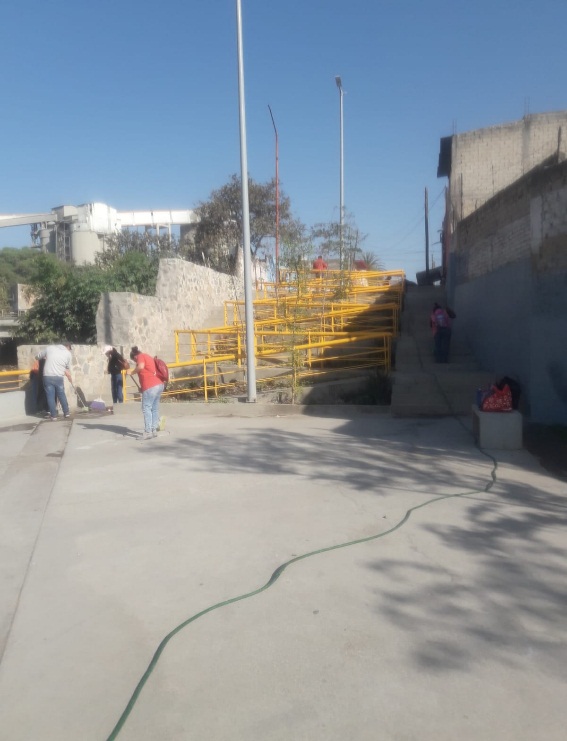 3. Visita a colonia/                                                                                               MARZO 2022
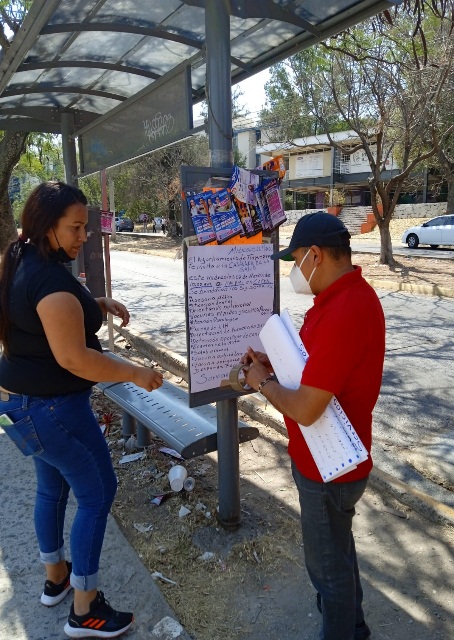 01 Marzo 2022

Visita en la Colonia Fovisste Miravalle donde se realiza la pega de carteles para invitar a los ciudadanos a la CARAVANA DE LA SALUD que se realizo en La Catra.

con un horario de 11:00 a.m. a 12:00 a.m.

Asistieron  la Delegada y personal de la Delegación.
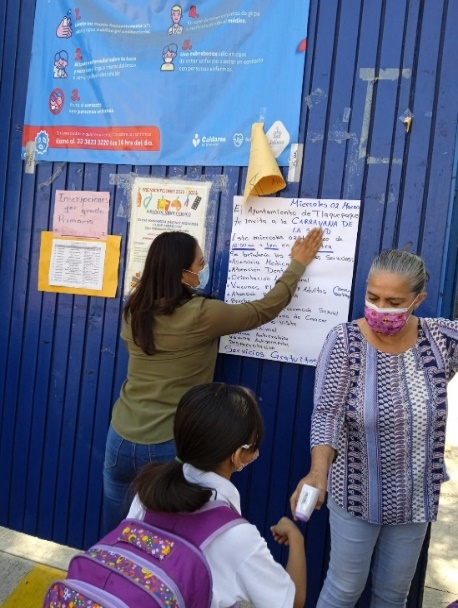 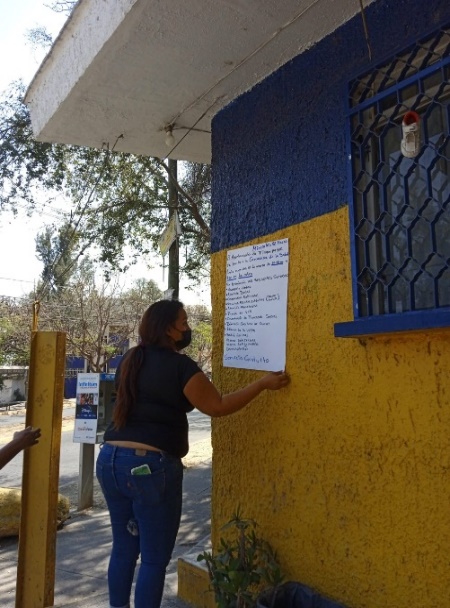 3. Visita a colonia/                                                                                               MARZO 2022
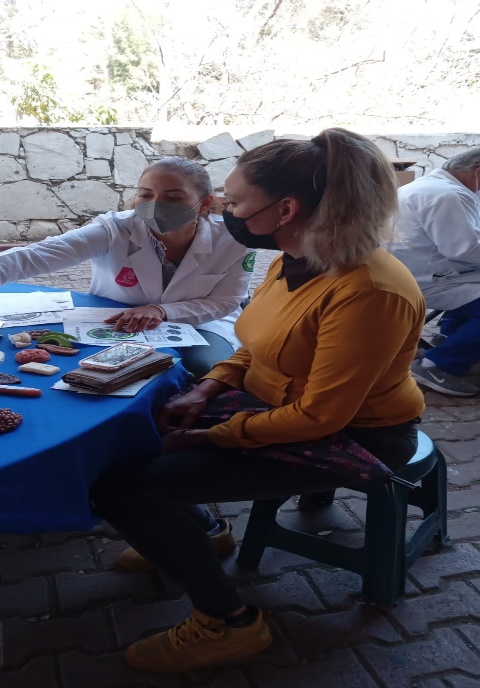 02 Marzo 2022

Visita en la Colonia Fovisste Miravalle donde se realizo CARAVANA DE SALUD se brindaron los siguientes servicios:
-Consulta medica          -Examen de la vista
-Nutrición                       -Consulta Dental
-Asesoría psicológica     -Trabajo Social
-Pruebas de Covid y VIH    -Vacunas 
-Consulta y Vacunas para mascotas.       

Con un horario de 10:00am a 14:00pm
                       

Asistieron  la Delegada y personal de la Delegación.
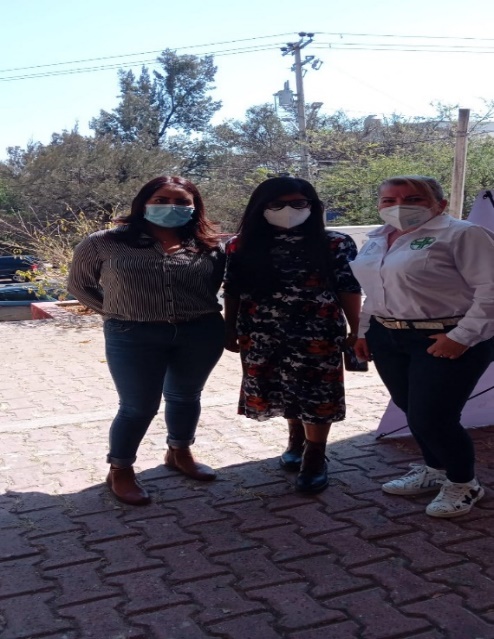 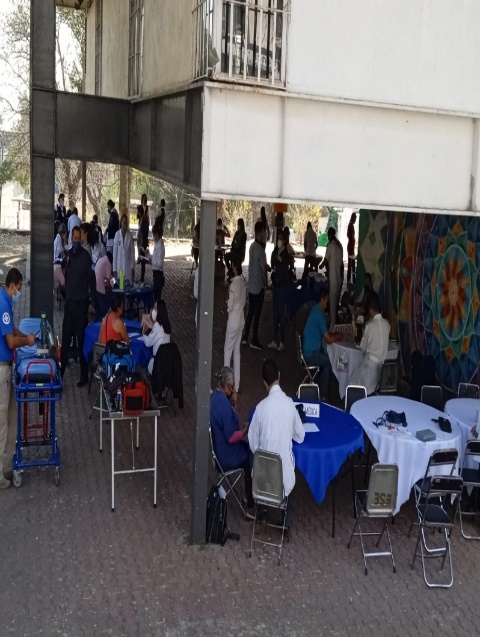 3. Visita a colonia/                                                                                               MARZO 2022
02 Marzo 2022

Visita en la Colonia las Juntas en la calle Colima para checar en la zona los trabajos de limpieza que realiza la Cuadrilla de Empleo en tu colonia.


       

Con un horario de 9:00am a 9:20pm
                       

Asistieron  la Delegada.
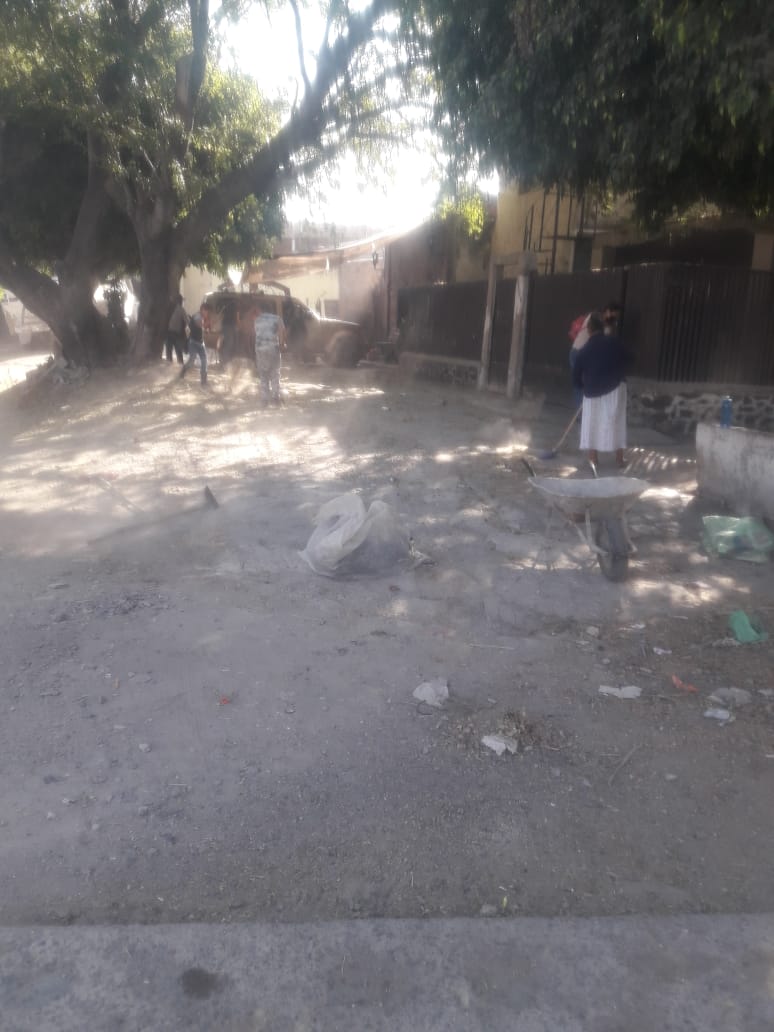 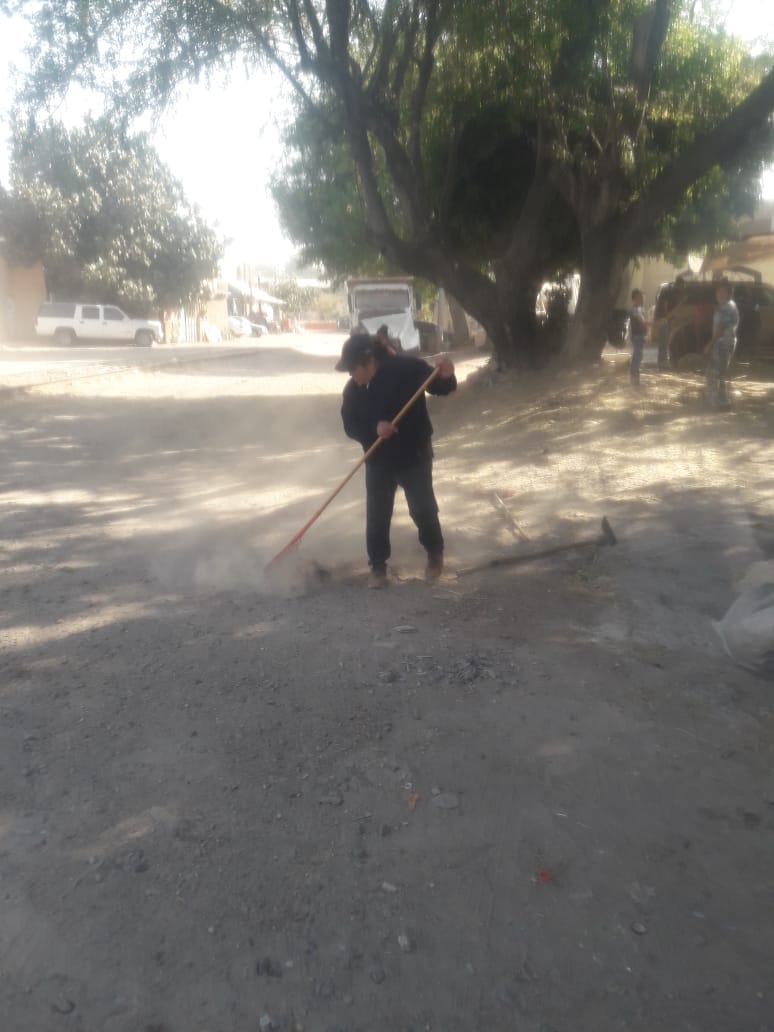 3. Visita a colonia/                                                                                               MARZO 2022
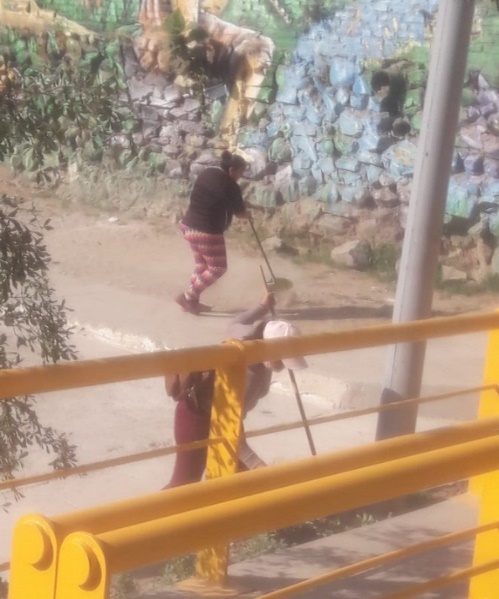 04 Marzo 2022

Visita en la Colonia el Vergel  en la calle Clavel  
Para checar trabajos de limpieza por la cuadrilla de Empleo en tu colonia.
       

Con un horario de 9:00am a 9:20pm
                       

Asistió  la Delegada.
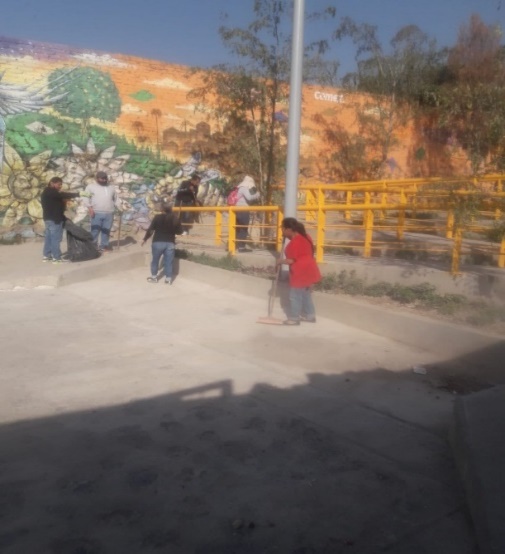 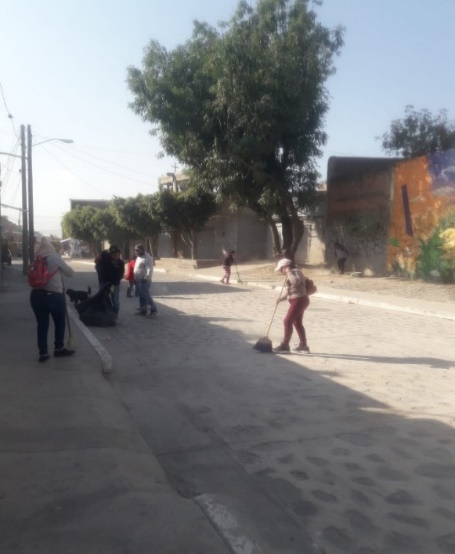 3. Visita a colonia/                                                                                               MARZO 2022
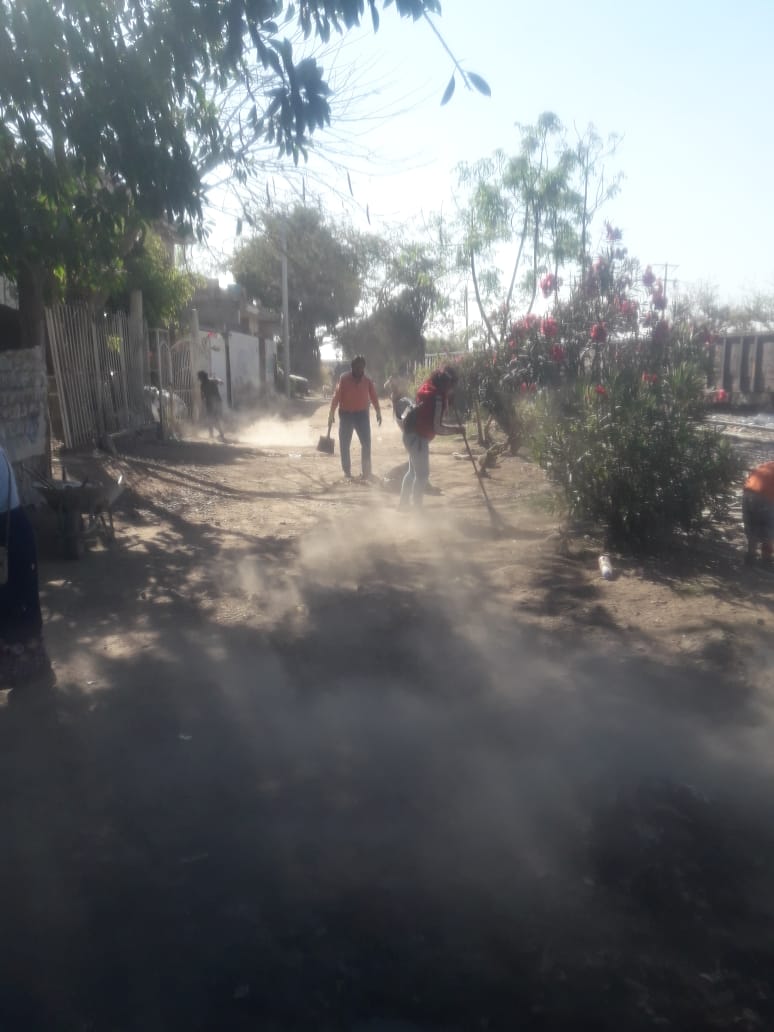 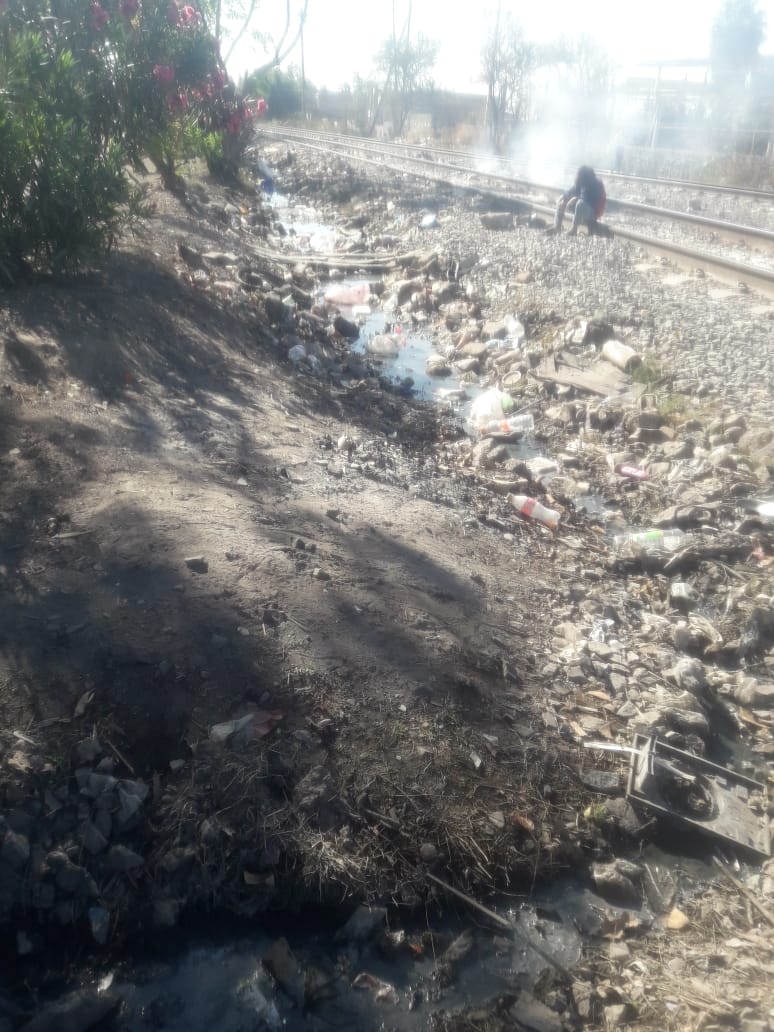 07 Marzo 2022

Visita en la Colonia Las Juntas en la calle Ferrocarril para checar trabajos de limpieza por parte de la cuadrilla de Empleo en tu colonia.
       

Con un horario de 12:30am a 1:00pm
                       

Asistió  la Delegada.
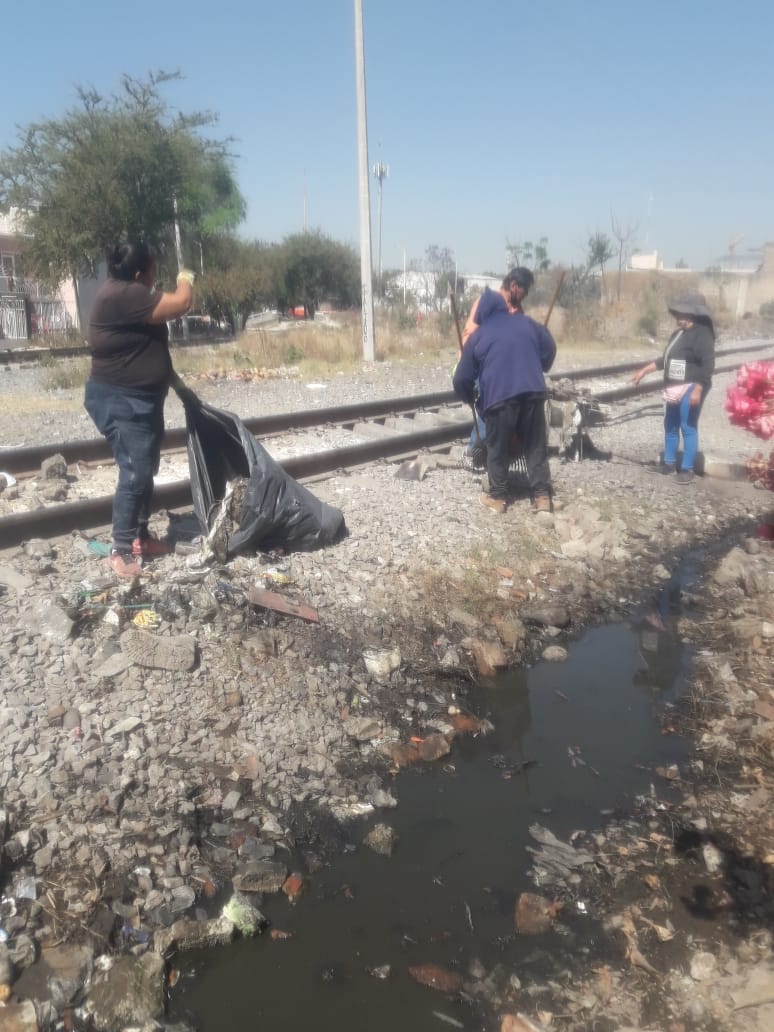 3. Visita a colonia/                                                                                               MARZO 2022
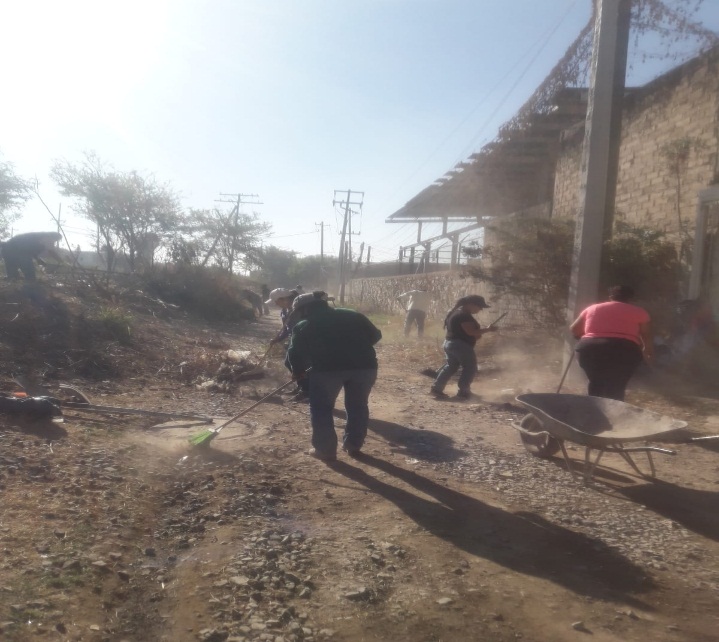 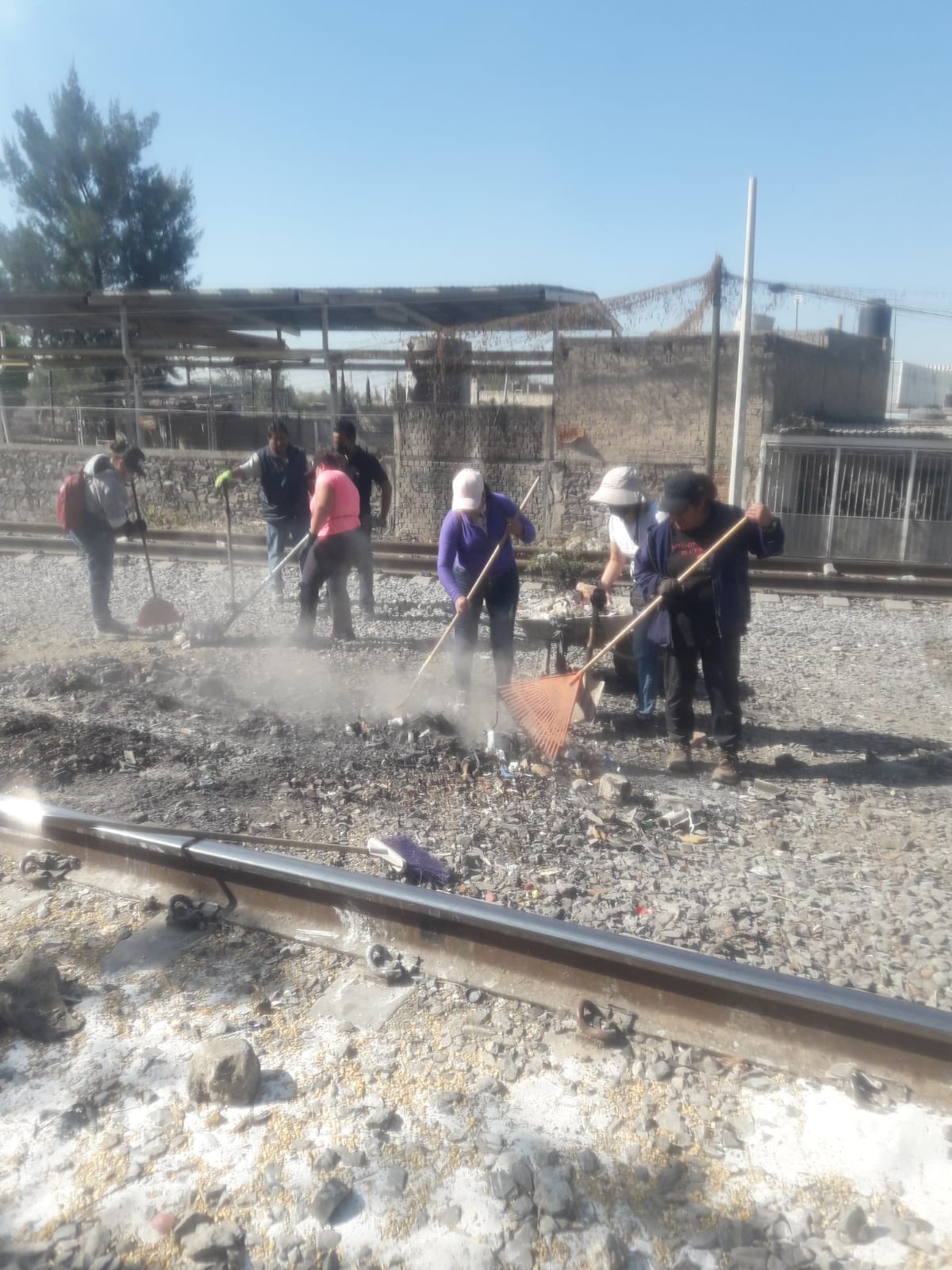 09 Marzo 2022

Visita en la Colonia Las Juntas en la calle Ferrocarril para checar trabajos de limpieza por parte de la cuadrilla de Empleo en tu colonia.
       

Con un horario de 11:00am a 11:20am
                       

Asistió  la Delegada.
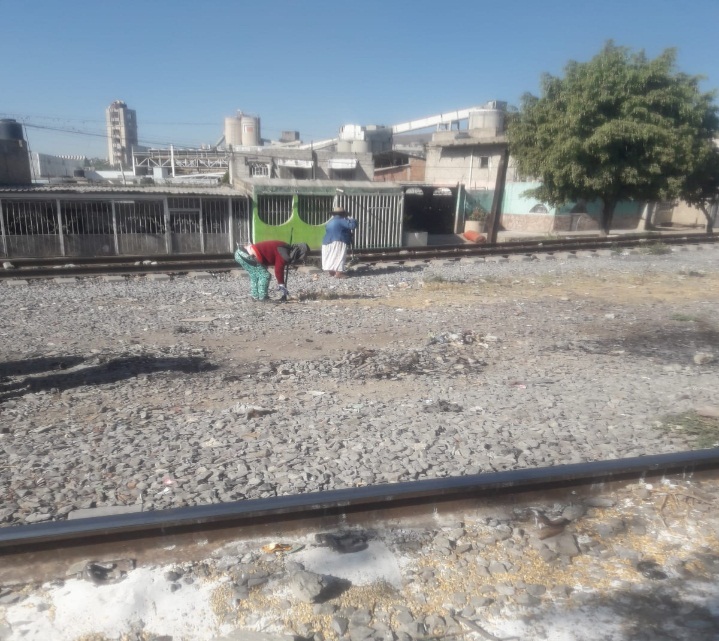 3. Visita a colonia/                                                                                               MARZO 2022
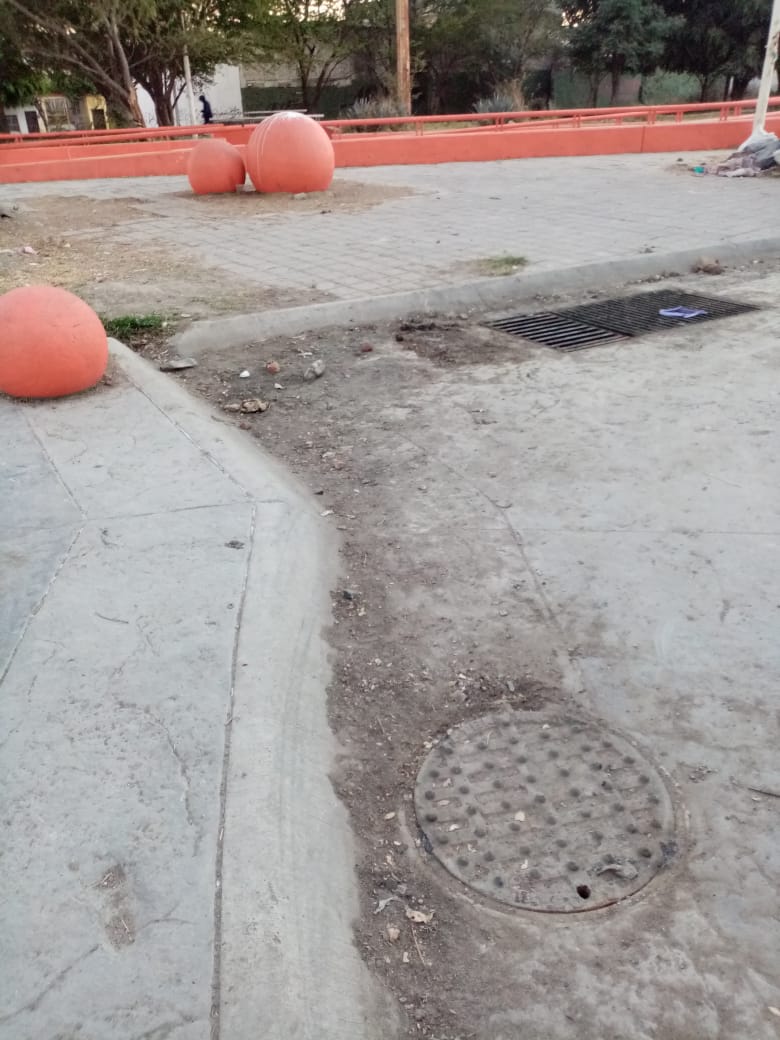 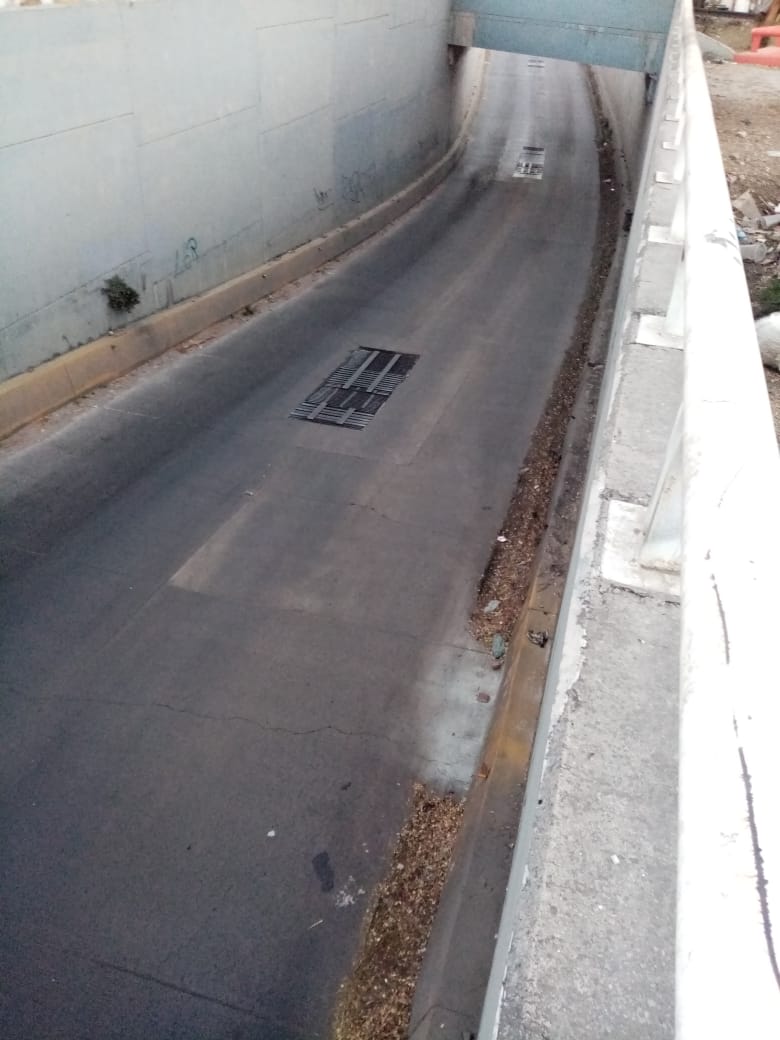 09 Marzo 2022

Visita en la Colonia Las Juntas en la calle Colima y Cardenal para checar que haya quedado el desalsolve  de la fuga de aguas negras.
       

Con un horario de 6:00pm a 6:15pm
                       

Asistió  la Delegada.
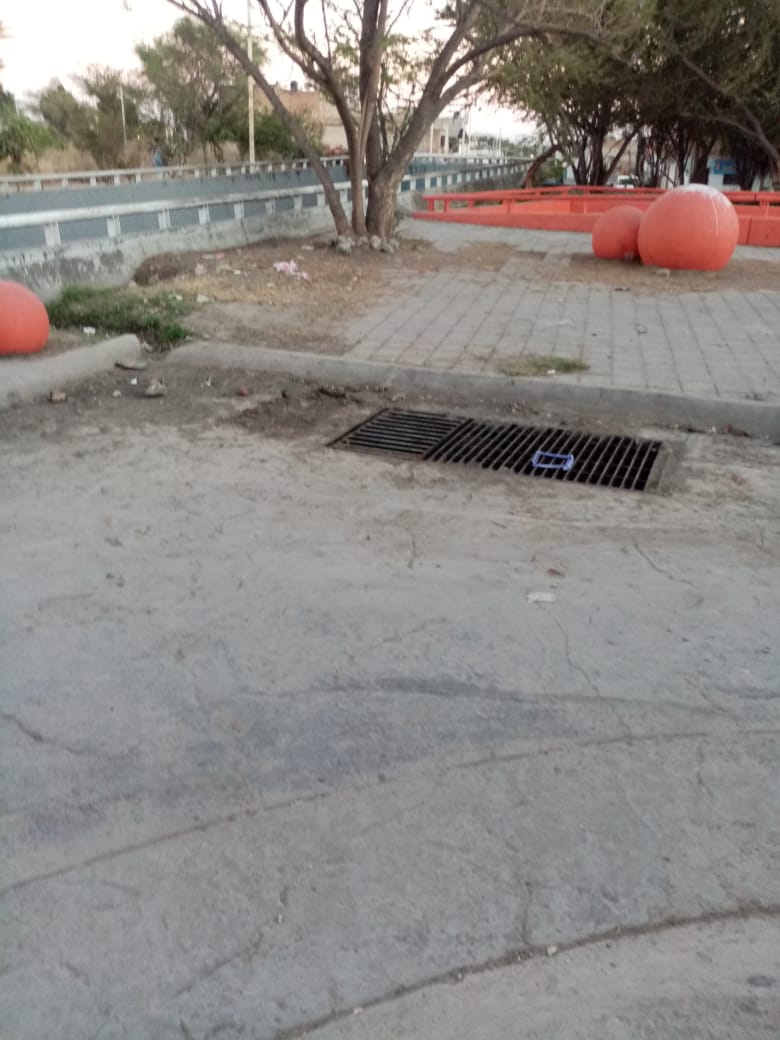 3. Visita a colonia/                                                                                               MARZO 2022
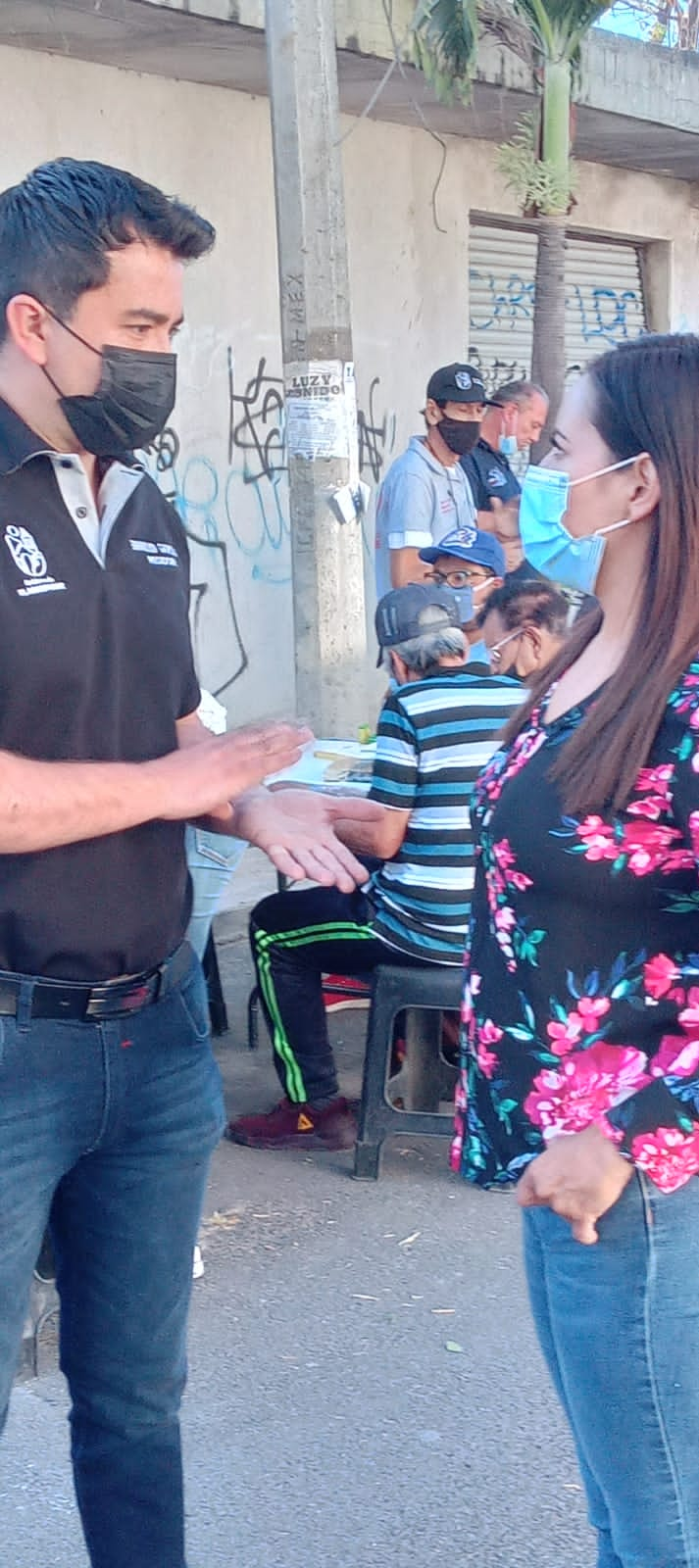 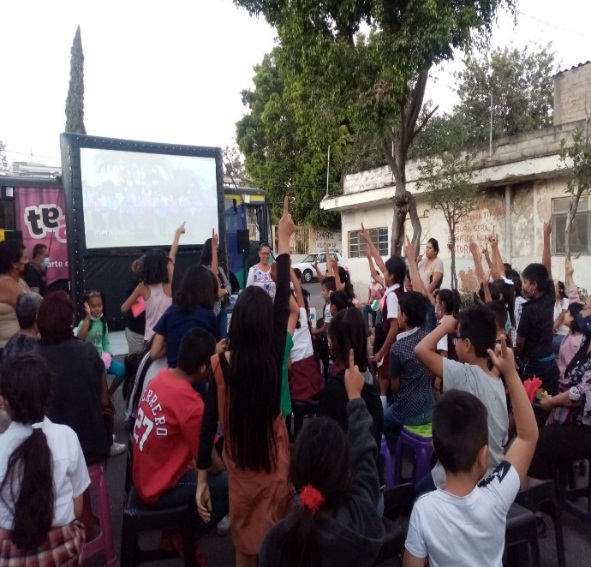 10 Marzo 2022

Visita en la Colonia Las Juntitas en la que se realizo la CARAVANA POR LA PAZ. Asistieron Cultura Tlaquepaque con Bibliotecas, Cine, Lectura y Manualidades.
       

Con un horario de 5:00pm a 8:00pm
                       

Asistieron El Regidor de Desarrollo Social y Económico y la Delegada.
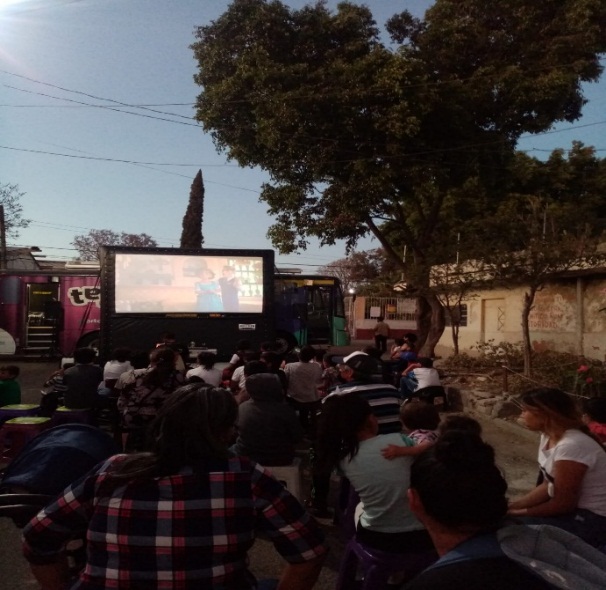 3. Visita a colonia/                                                                                               MARZO 2022
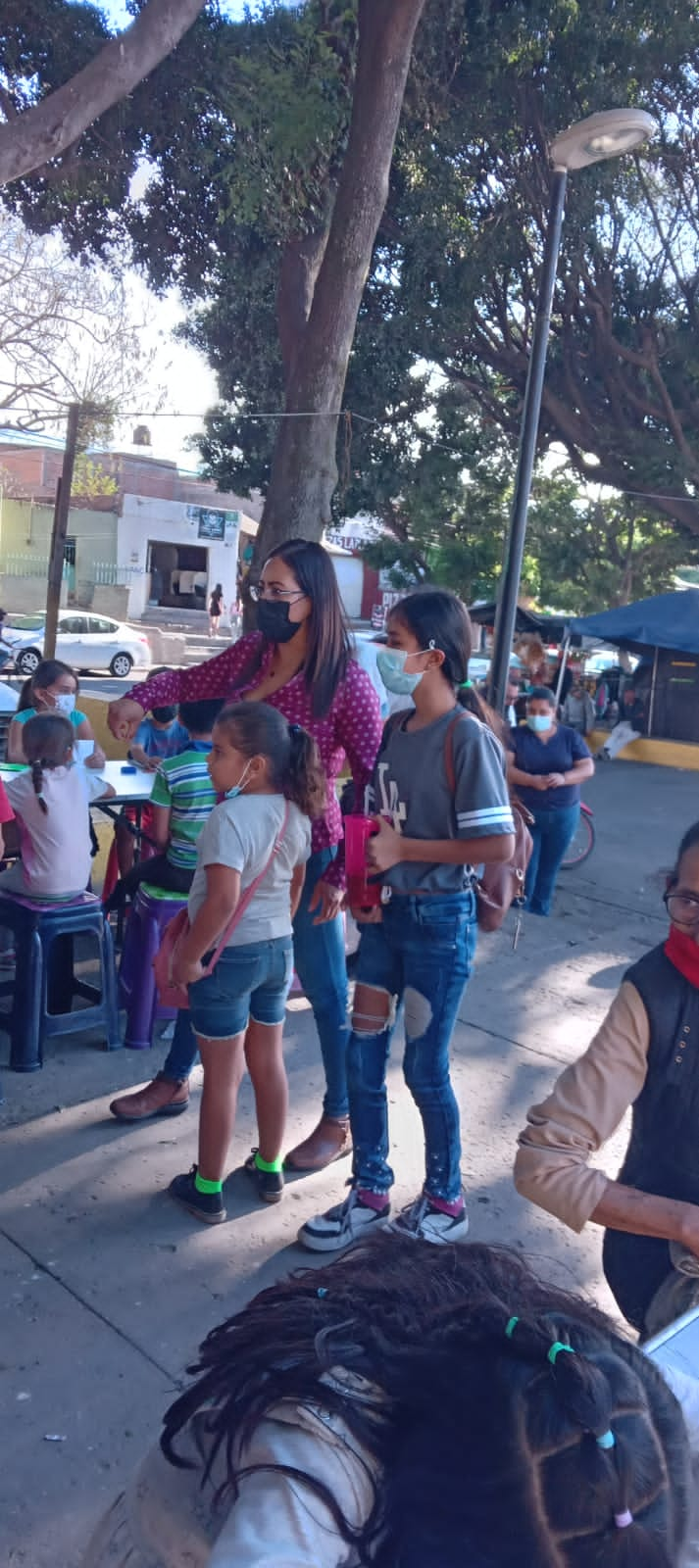 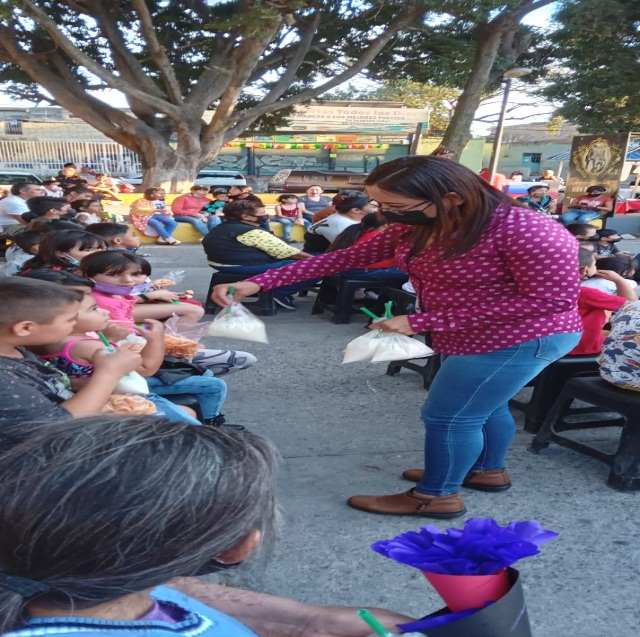 11 Marzo 2022

Visita en la Colonia Las Juntas en la que se realizo la CARAVANA POR LA PAZ. Asistieron Cultura Tlaquepaque con Bibliotecas, Cine, Lectura y Manualidades.
       

Con un horario de 5:00pm a 8:30pm
                       

Asistieron La Delegada Y 200 Personas aprox.
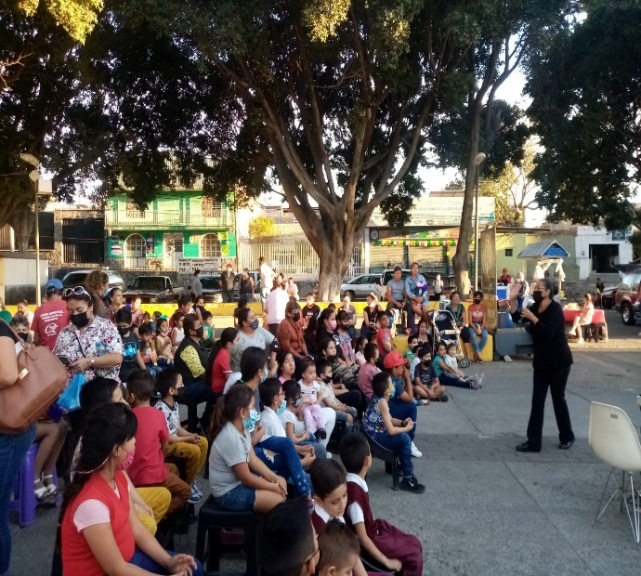 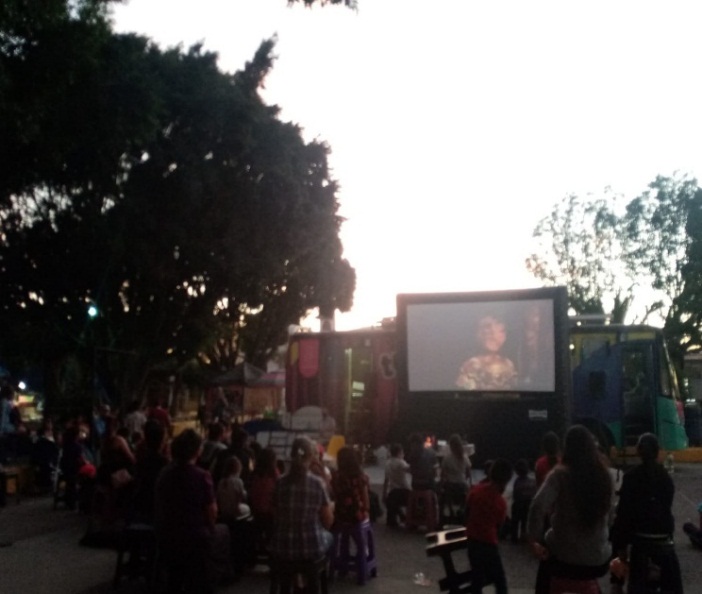 3. Visita a colonia/                                                                                               MARZO 2022
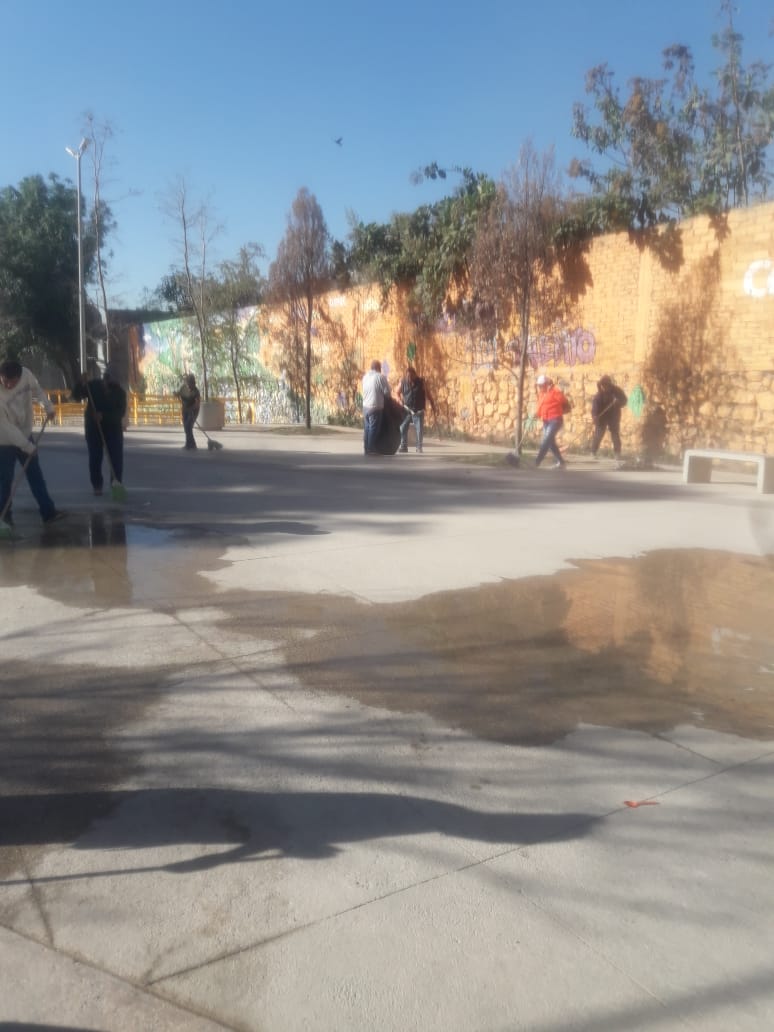 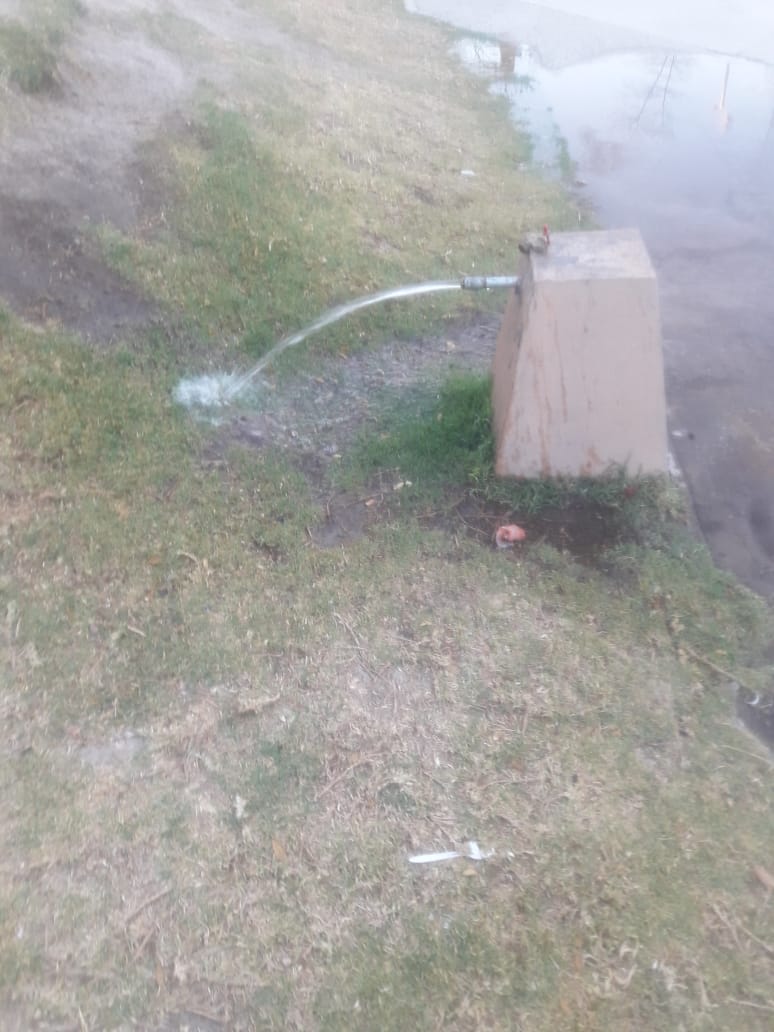 11 Marzo 2022

Visita en la Colonia El Vergel en la explanada de la  calle Clavel. Dando atención a reporte de una fuga de agua potable por el daño a la llave de agua y checar la limpieza de la zona por la cuadrilla de Empleo en tu colonia.
       

Con un horario de 9:00am a 9:20am
                       

Asistió  la Delegada.
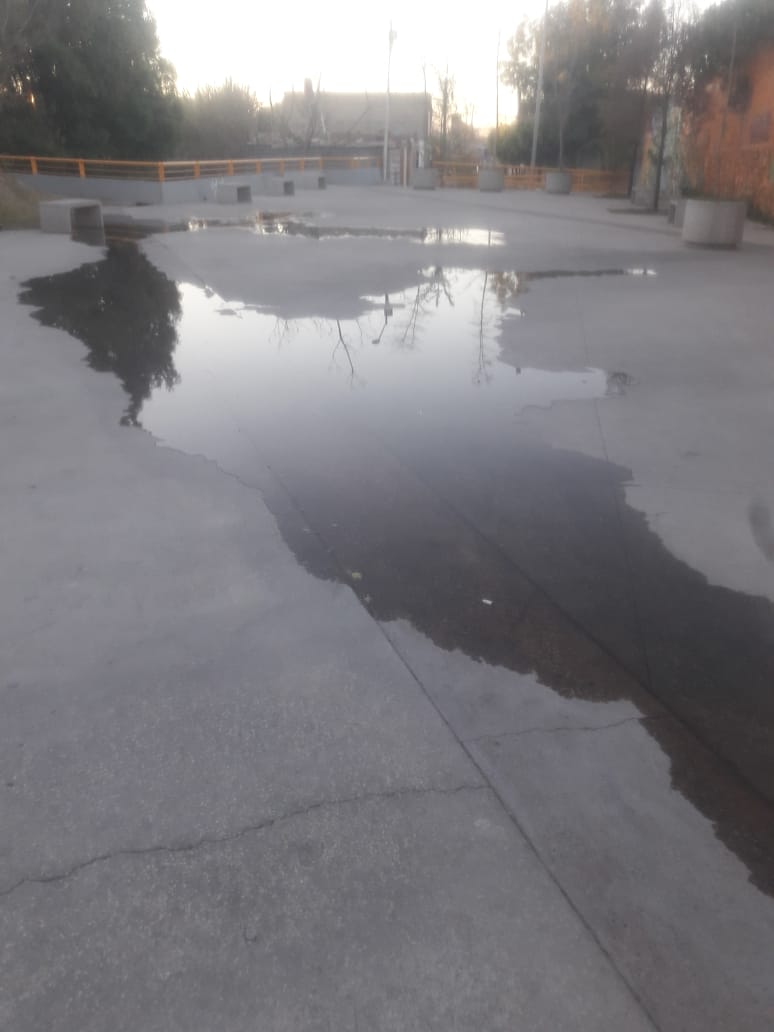 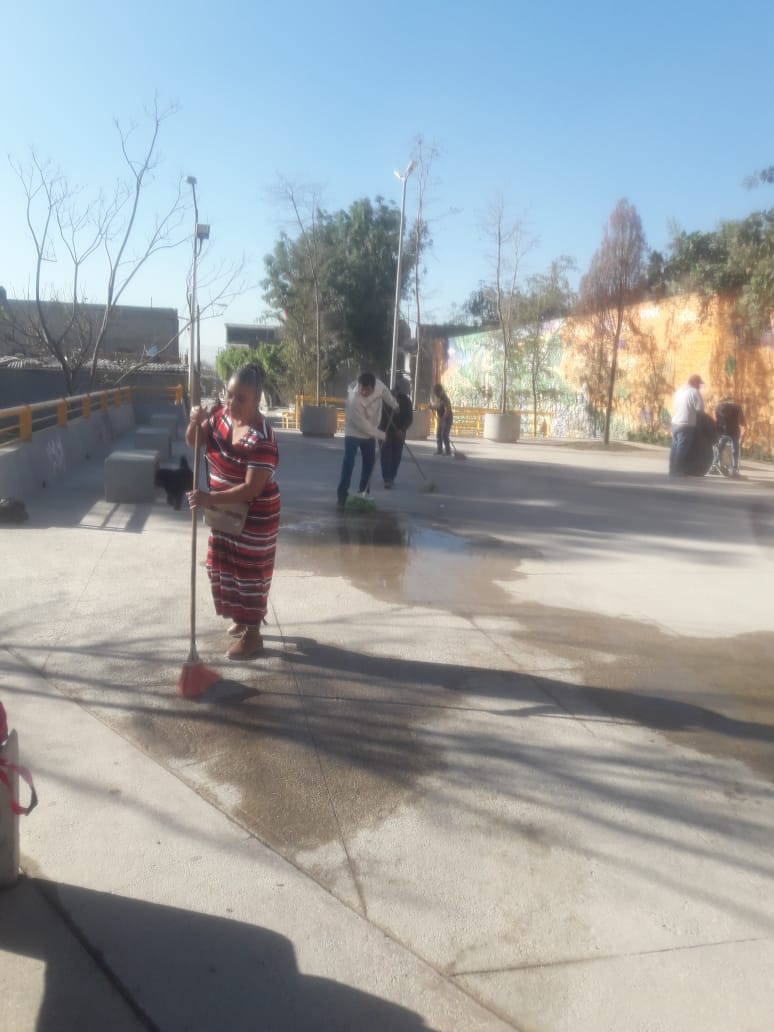 3. Visita a colonia/                                                                                               MARZO 2022
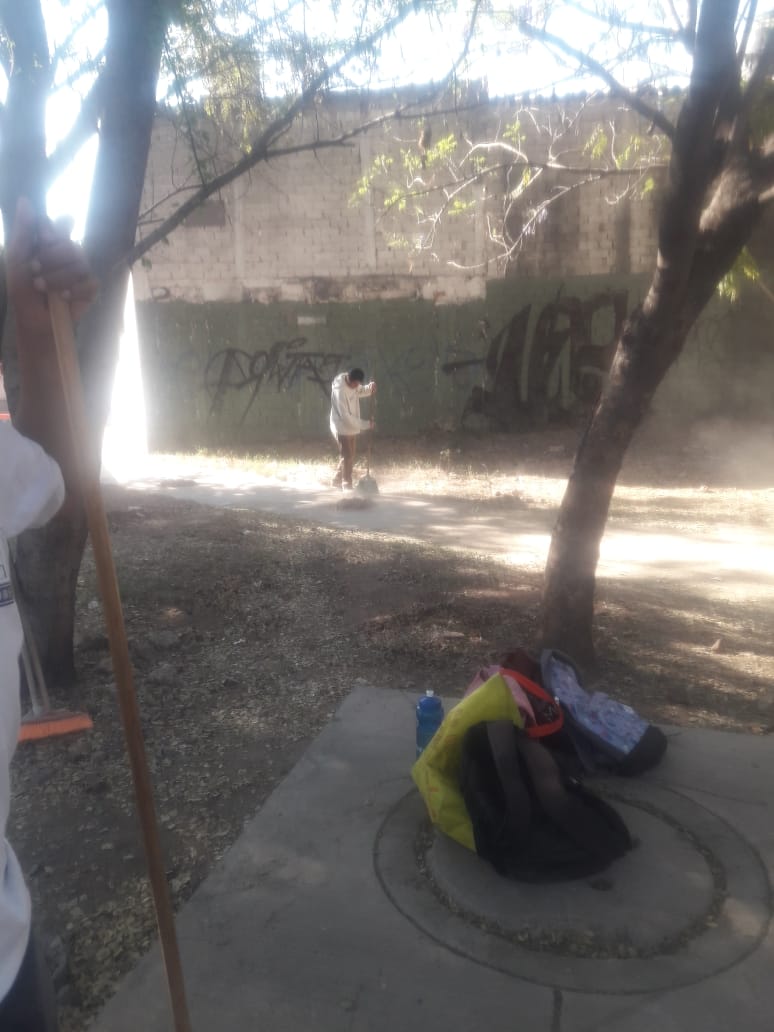 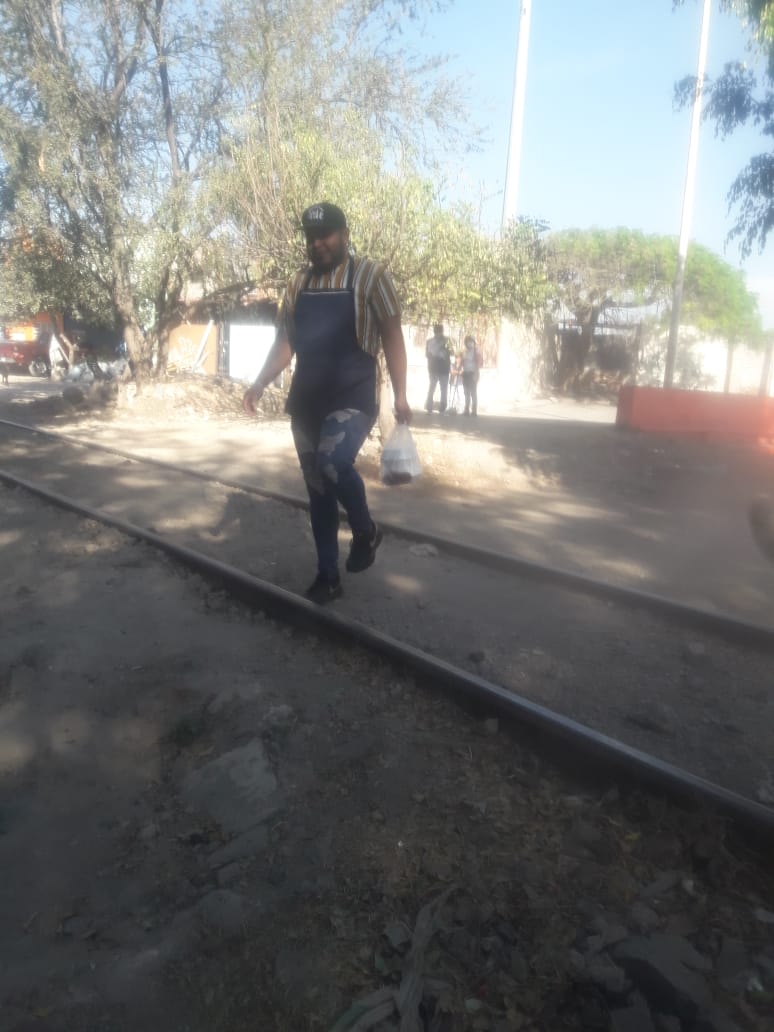 14 Marzo 2022

Visita en la Colonia Las Juntas en la calle Colima  en un área perteneciente al Ayuntamiento  de Tlaquepaque a checar trabajos de la cuadrilla de Empleo en tu colonia.
       

Con un horario de 9:00am a 9:20am
                       

Asistió  la Delegada.
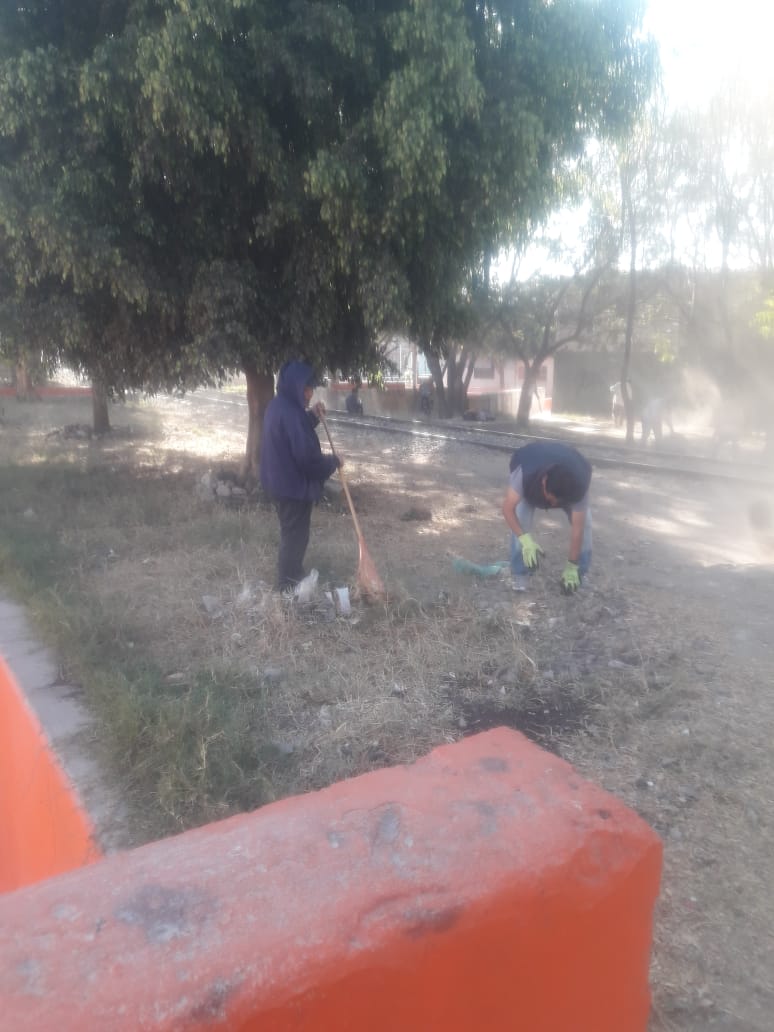 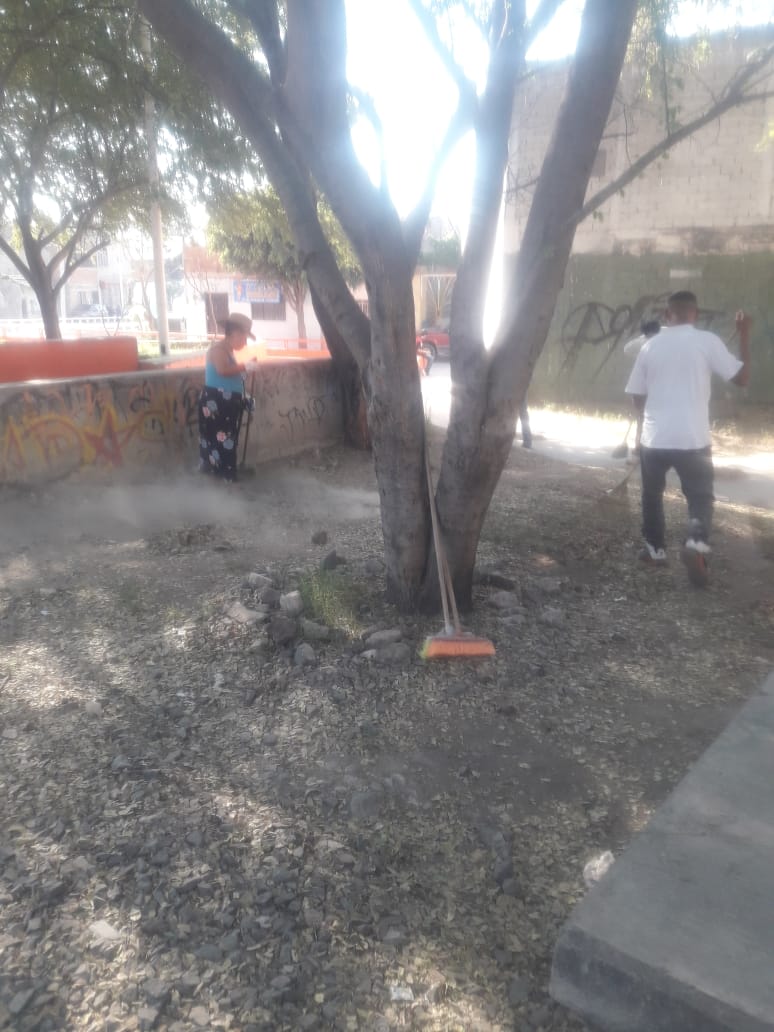 3. Visita a colonia/                                                                                               MARZO 2022
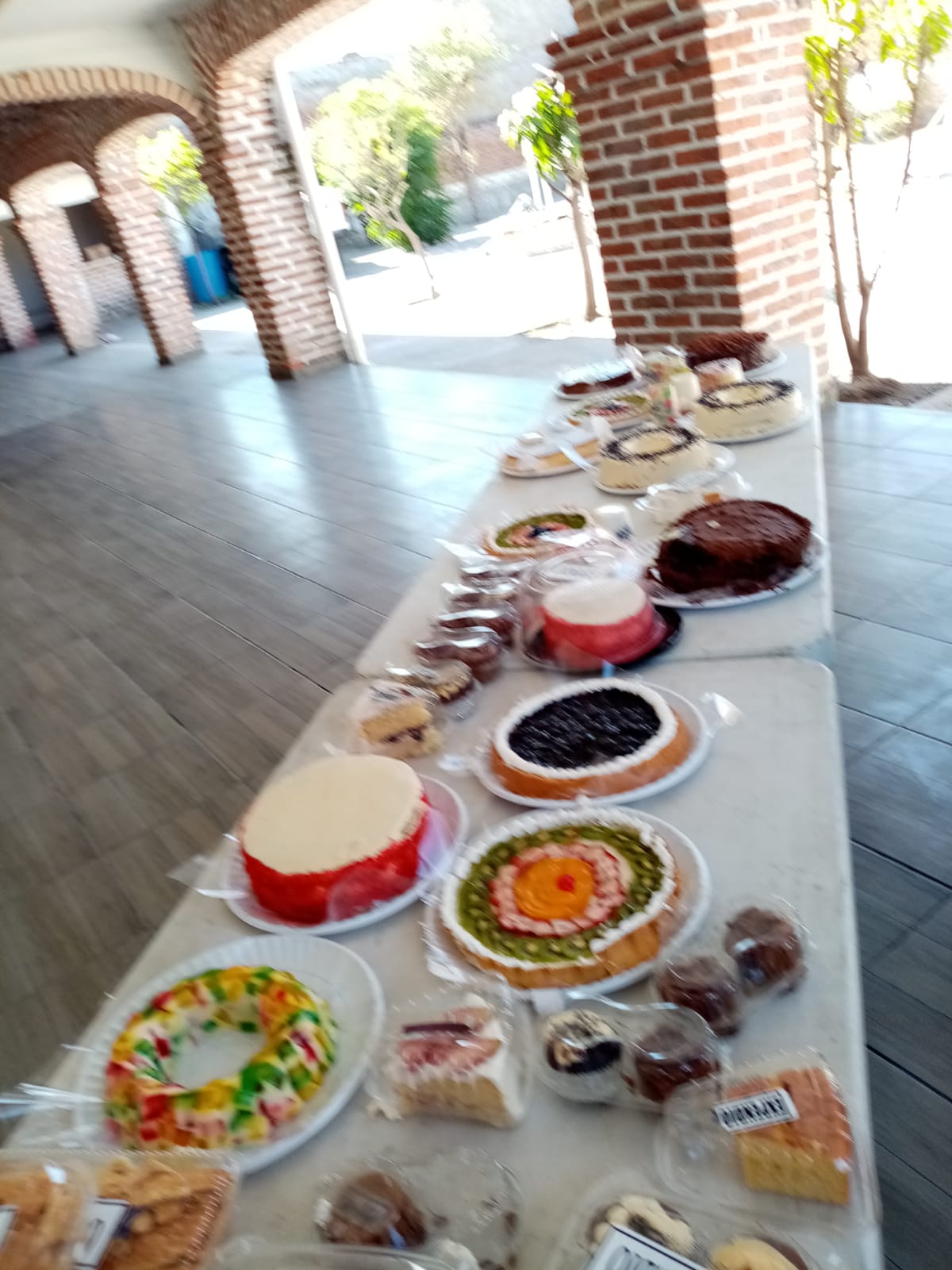 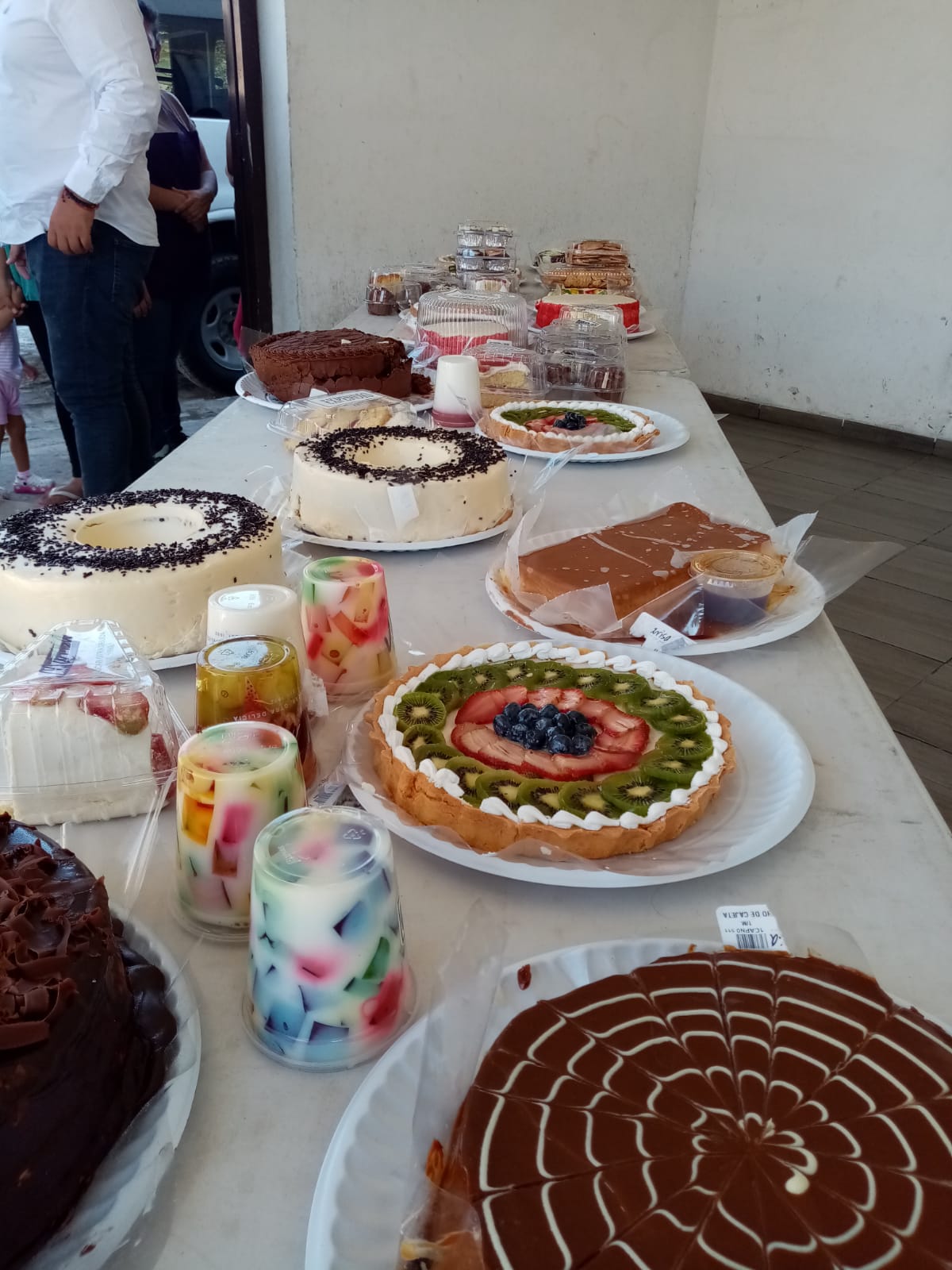 14 Marzo 2022

Visita en la Colonia Las Juntas para la donación de pasteles Marisa por parte del DIF Tlaquepaque a 50 vecinos aprox.
       

Con un horario de 3:30pm a 4:20pm
                       

Asistieron personal del DIF Tlaquepaque Director de Participación Ciudadana y la Delegada.
3. Visita a colonia/                                                                                               MARZO 2022
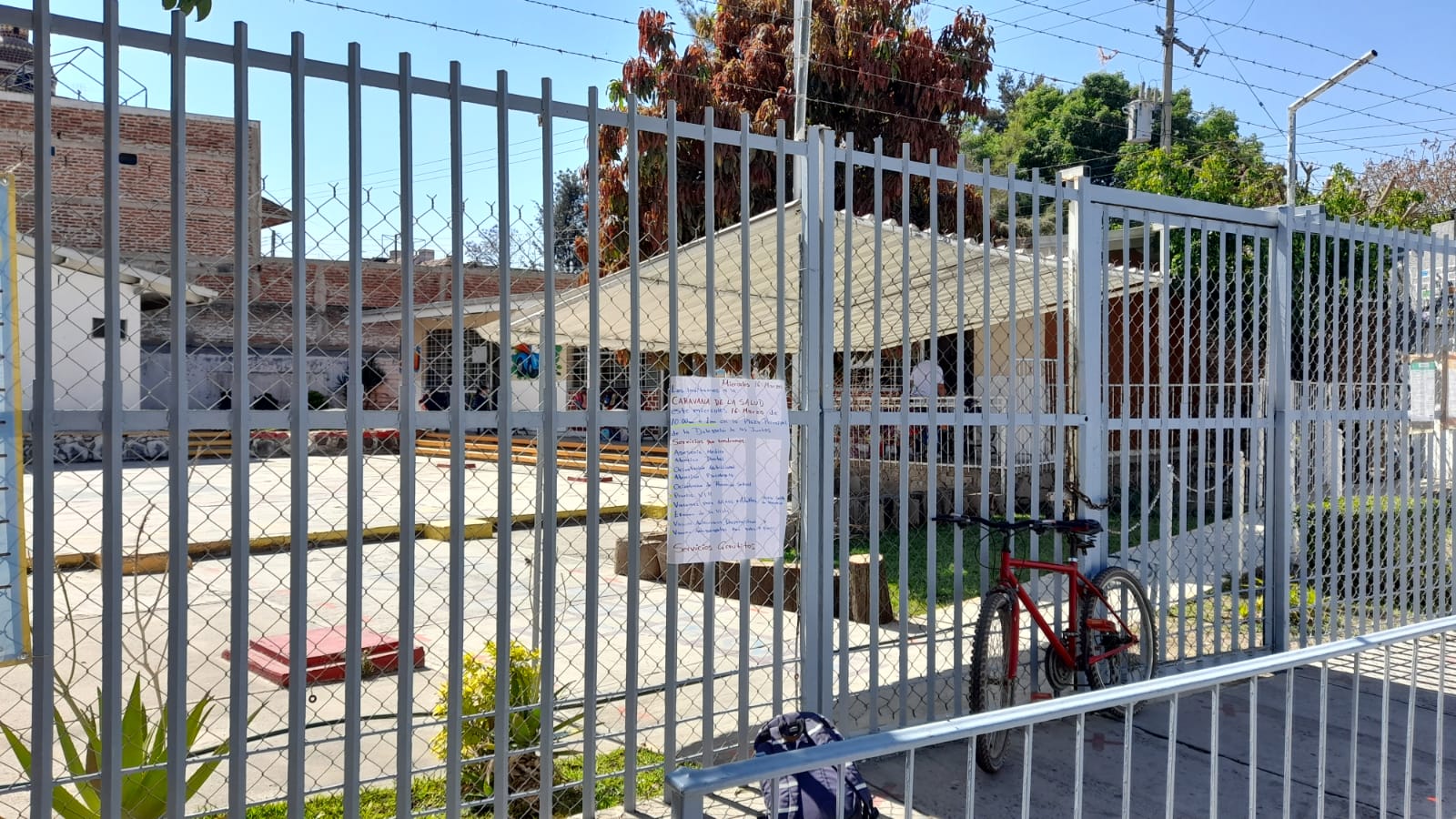 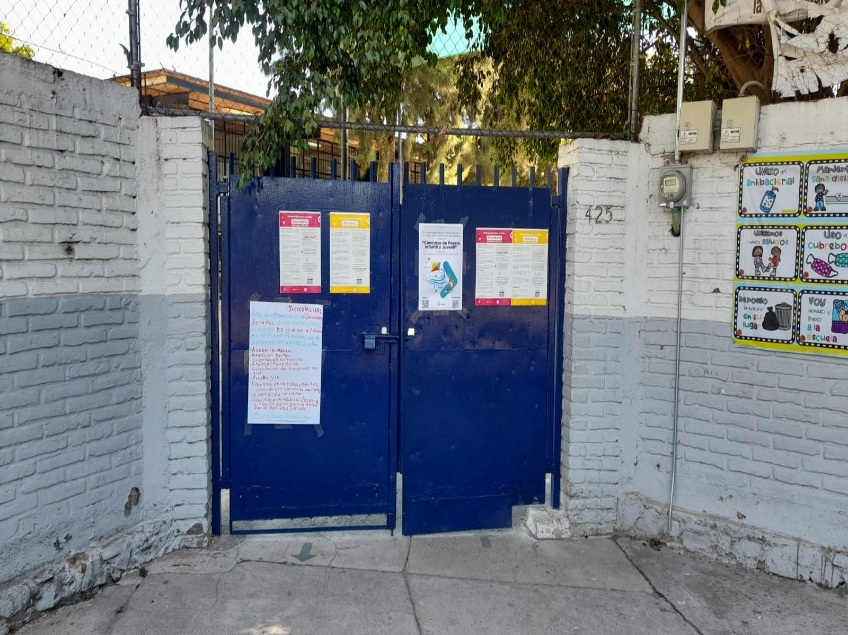 15 Marzo 2022

Visita en la Colonia Las Juntas para pegar cartulinas para invitar a los vecinos a la CARAVANA DE LA SALUD que se realizo el día 16 de Marzo en la plaza principal de la Delegación de las Juntas.
       

Con un horario de 10:00am a 12:00pm
 Asistieron personal de la Delegación
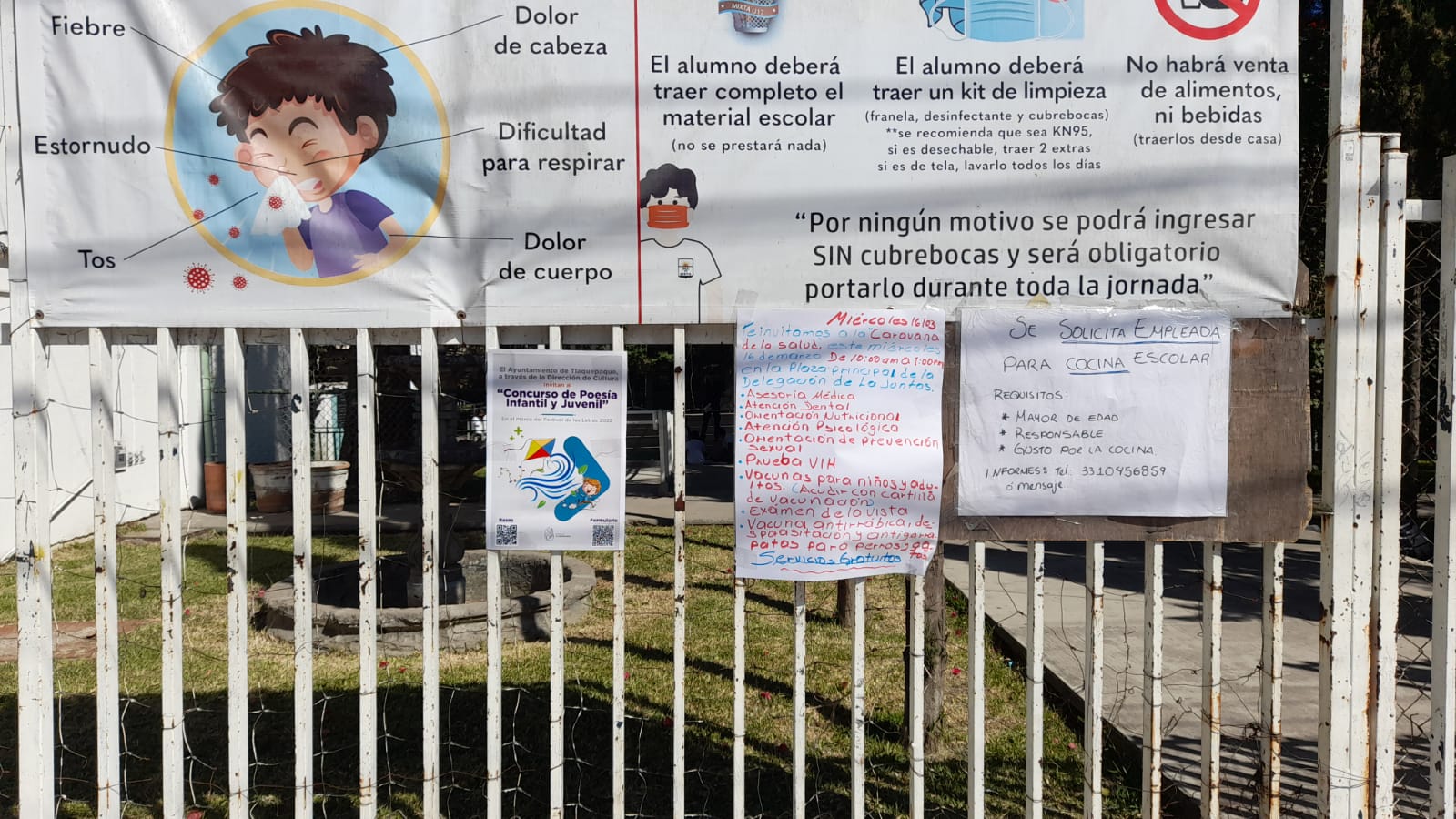 3. Visita a colonia/                                                                                               MARZO 2022
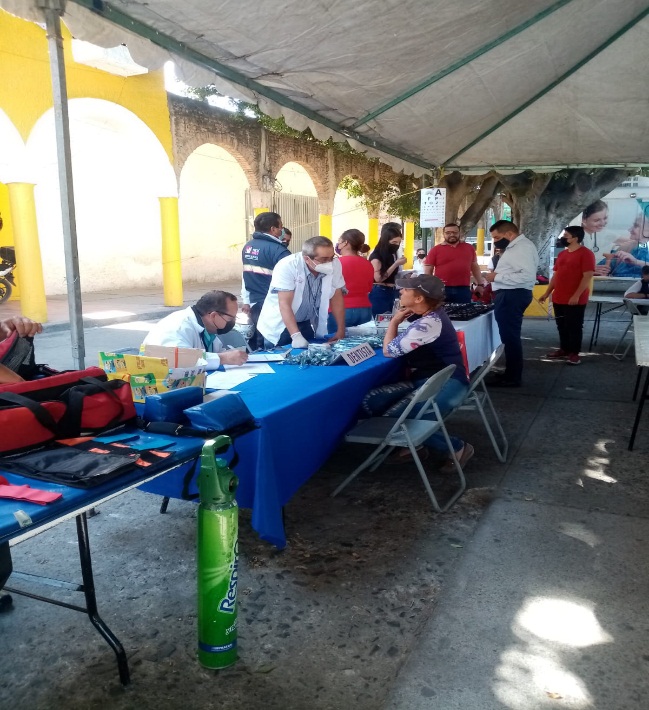 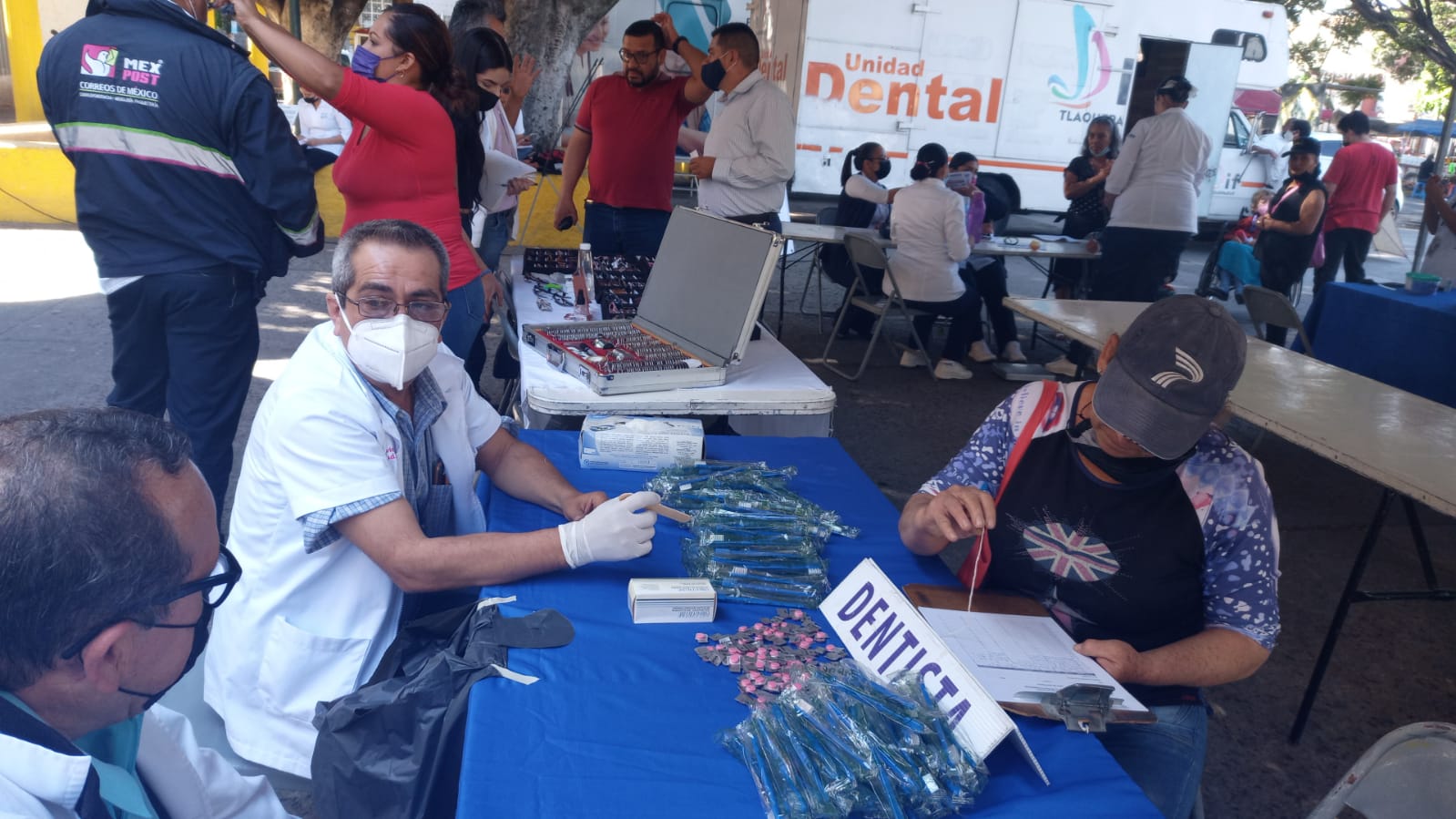 16 Marzo 2022

Visita en la Colonia Las Juntas en la plaza principal de la Delegación la CARAVANA DE LA SALUD con los servicios de Consulta Medica, Nutrición, Vacunas, Pruebas de Covid y VIH, Examen de la vista, etc. Todo los servicios fueron Gratuitos.  
       

Con un horario de 10:00am a 1:00pm
                       

Asistieron Personal de Servicios Médicos, Salud Animal, DIF Tlaquepaque, UAG, Secretaria de Salud del Estado.
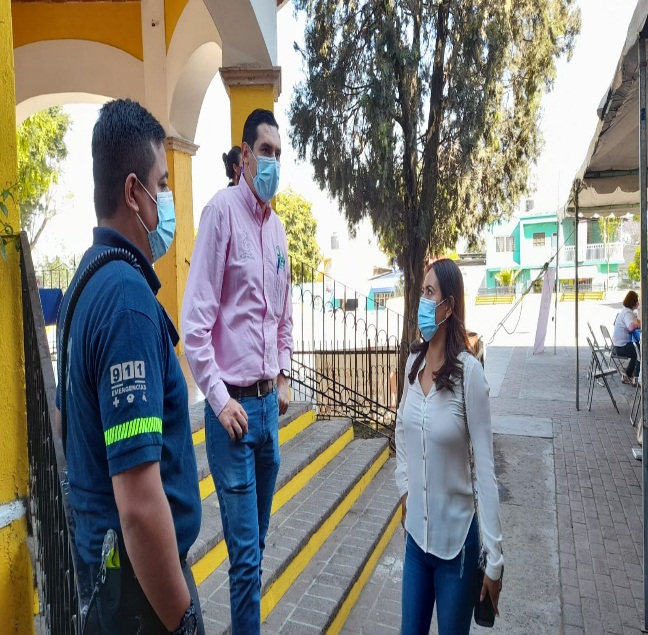 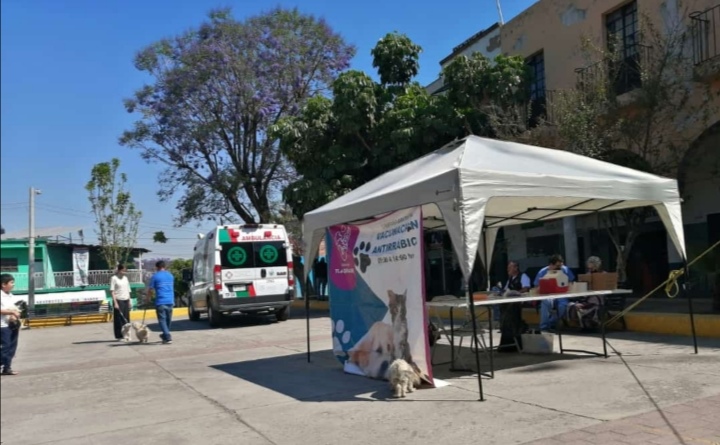 3. Visita a colonia/                                                                                               MARZO 2022
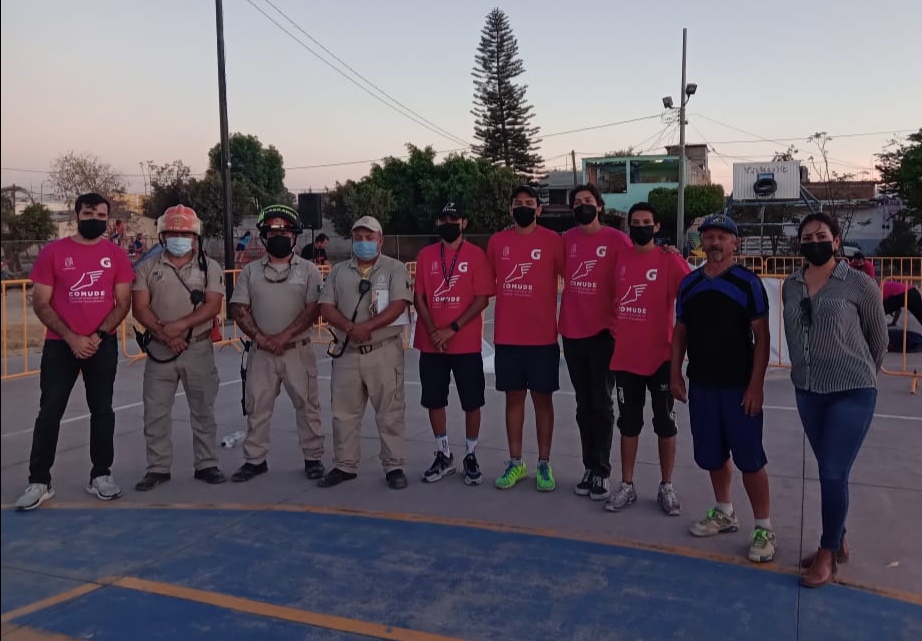 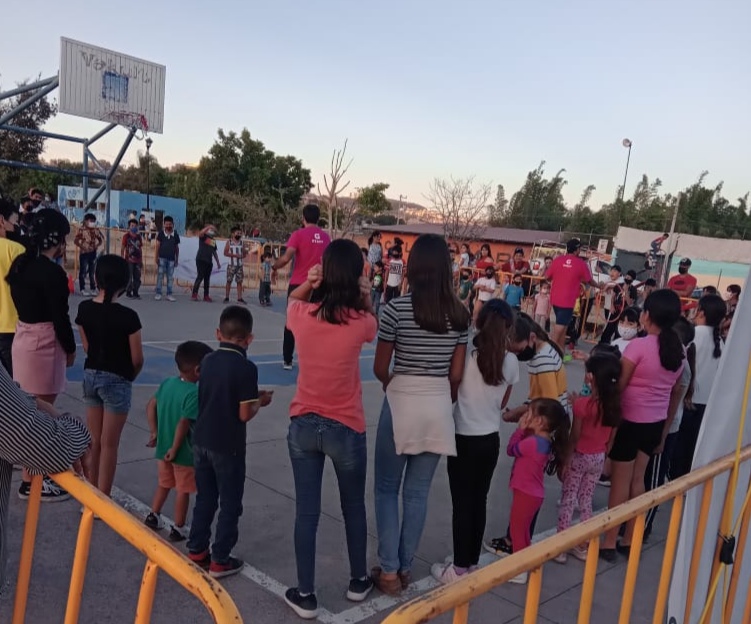 17 Marzo 2022

Visita en la Colonia Las Micaelita se realizo la CARAVANA DEPORTIVA en la Unidad Deportiva nos acompañaron 200 personas  aprox.  
       

Con un horario de 5:00pm a 7:00pm
                       

Asistieron Personal de Comude,  Protección Civil, la Delegada.
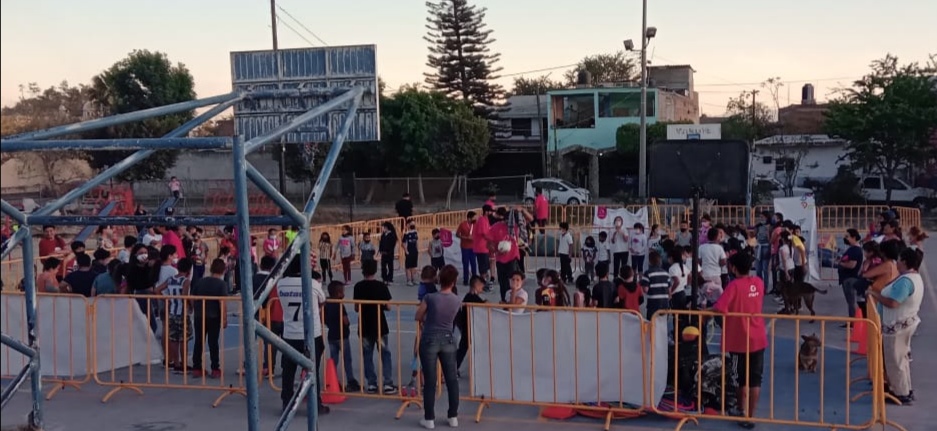 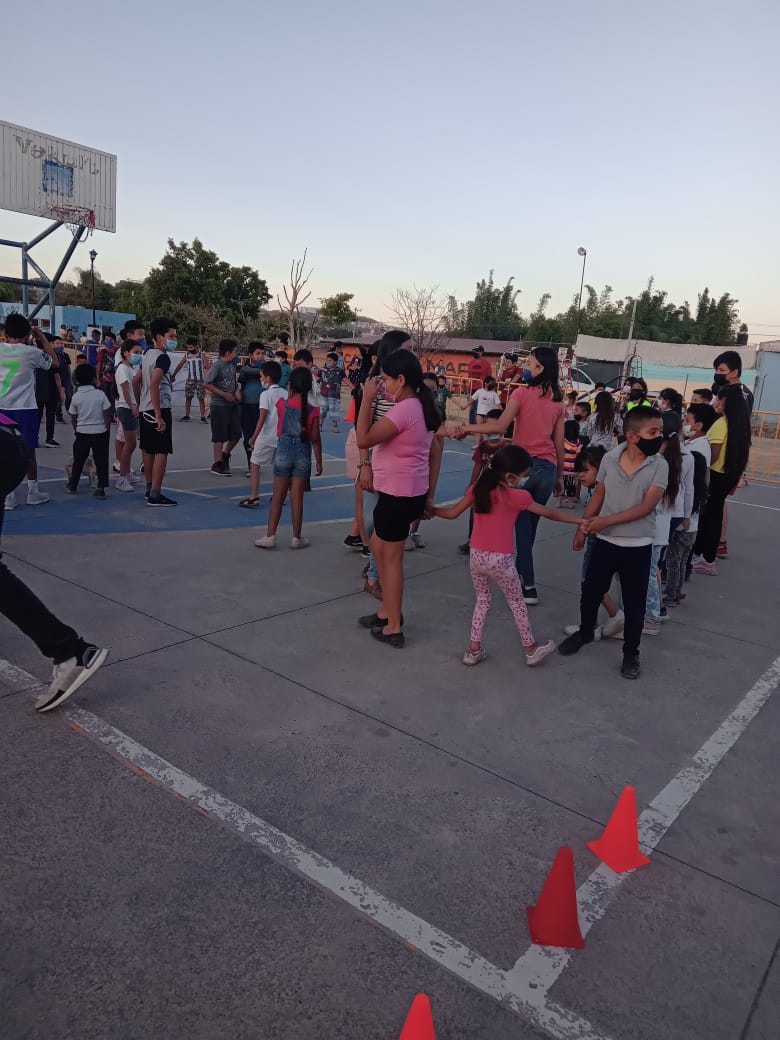 3. Visita a colonia/                                                                                               MARZO 2022
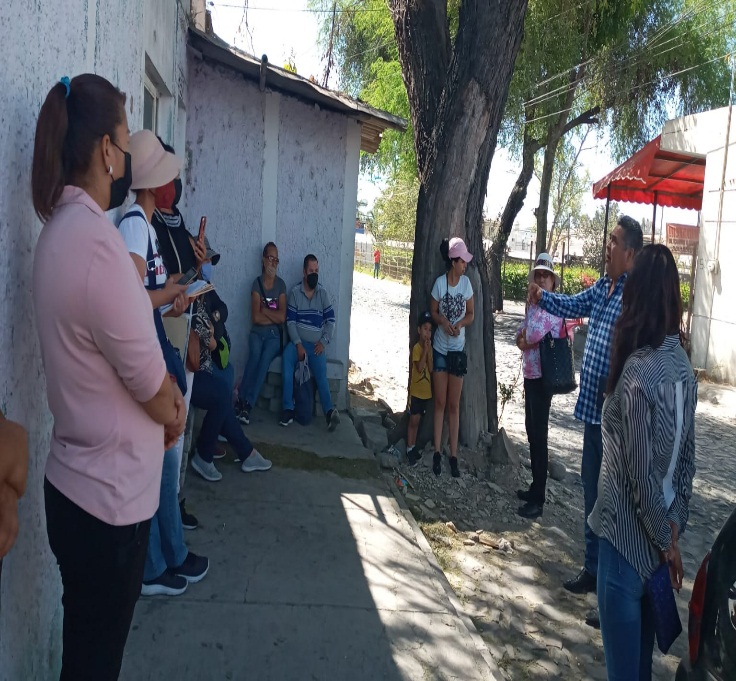 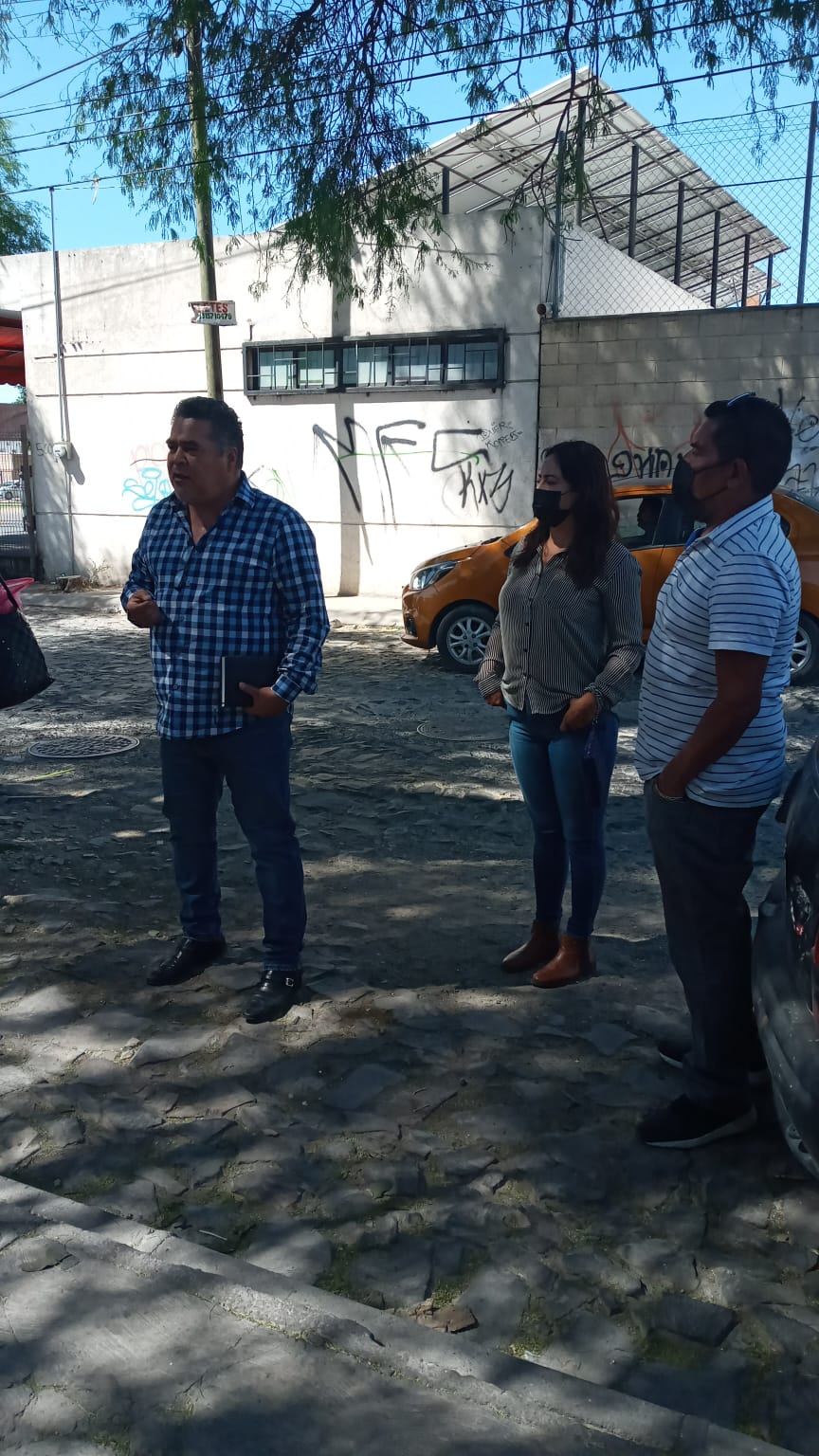 17 Marzo 2022

Visita en la Colonia El Vergel para otorga la atención a vecinos con el tema de regularización  de predios con el Asesor de la Regidora Anabel se les apoyo en el tema. 

Con un horario de 11:00am a 12:00pm.
                       

Asistieron la Delegada y 20 vecinos aprox.
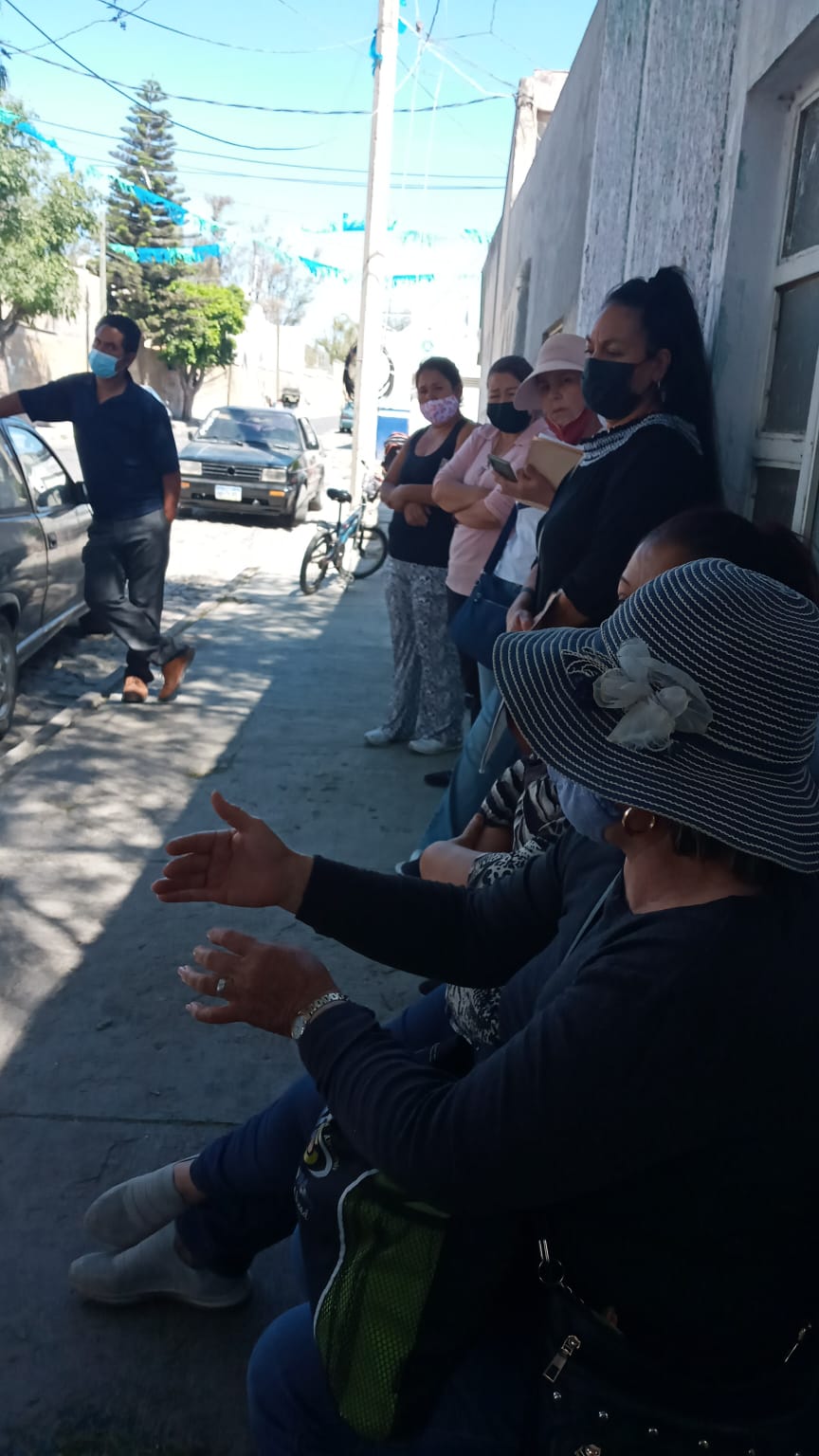 3. Visita a colonia/                                                                                               MARZO 2022
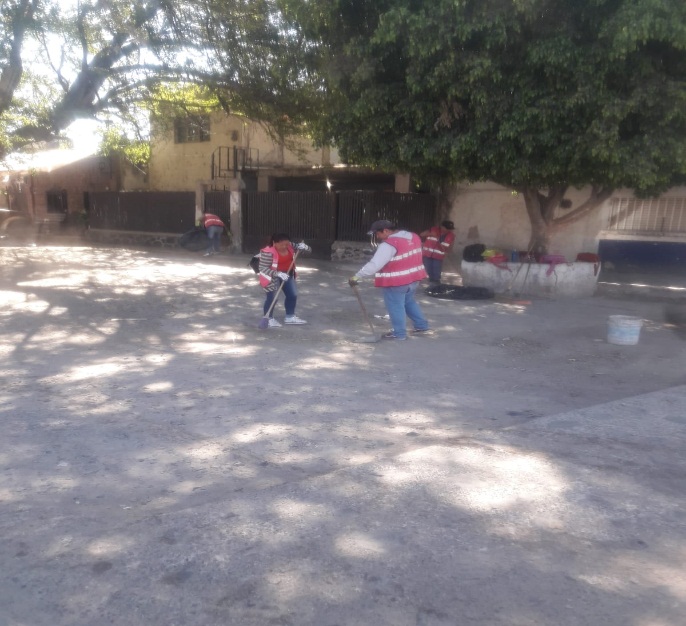 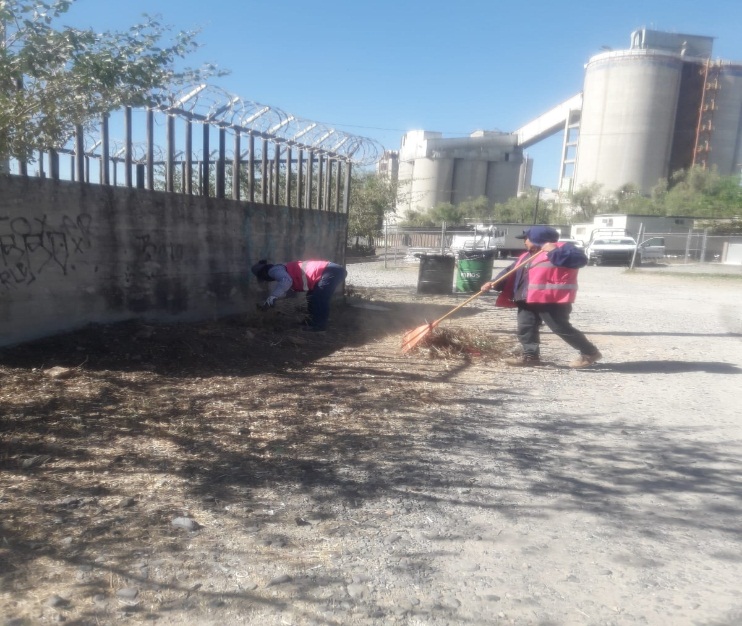 18 Marzo 2022

Visita en la Colonia Las Juntas en la calle Colima y Mojonera que realizan trabajos en la zona la cuadrilla de Empleo en tu colonia. 
       

Con un horario de 9:00am a 9:20am
                       

Asistió  la Delegada.
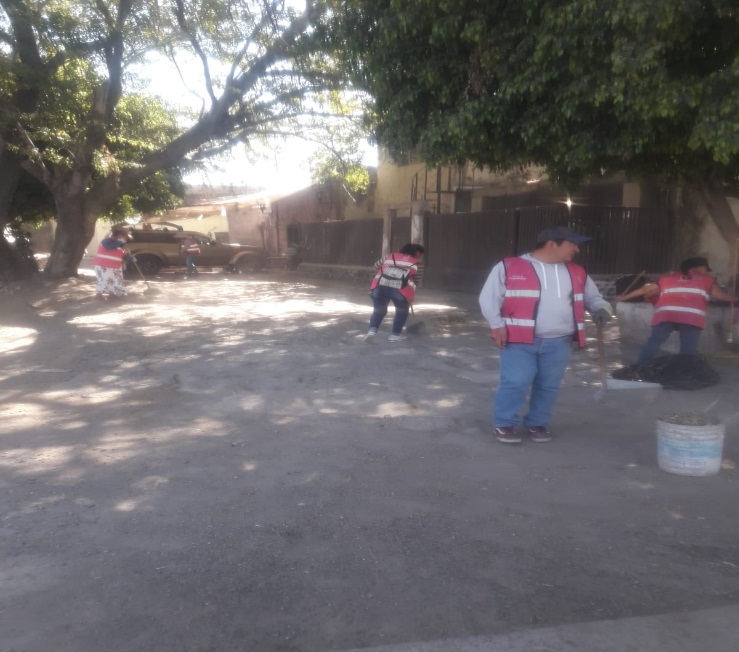 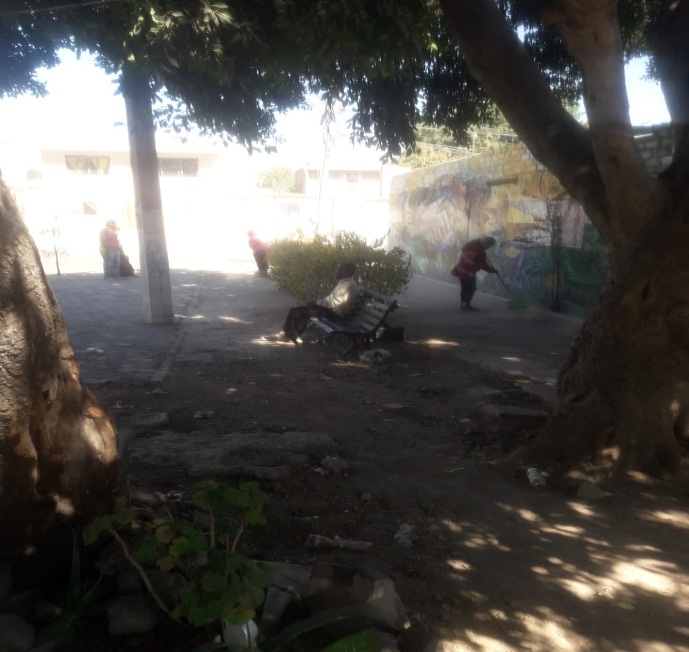 3. Visita a colonia/                                                                                               MARZO 2022
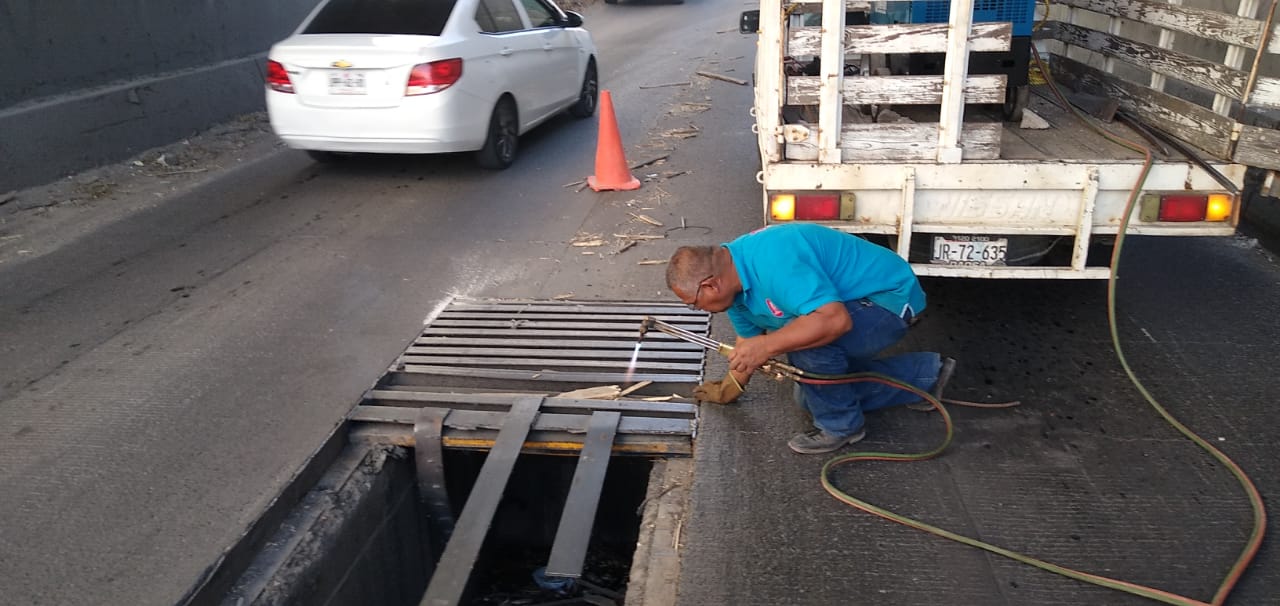 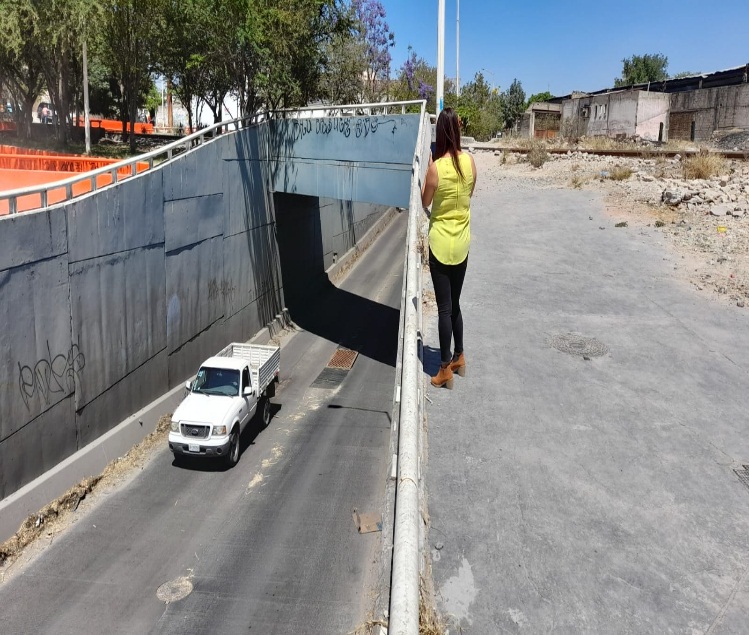 18 Marzo 2022

Visita en la Colonia Las Juntas en la calle Cardenal. A checar la reparación de la boca de tormenta que días atrás fue bandalizada y robada. Se realizo el trabajo por personal de Agua potable, Drenaje y Alcantarillado del Ayuntamiento.    
       

Con un horario de 10:30am a 11:20am
                       

Asistió  la Delegada.
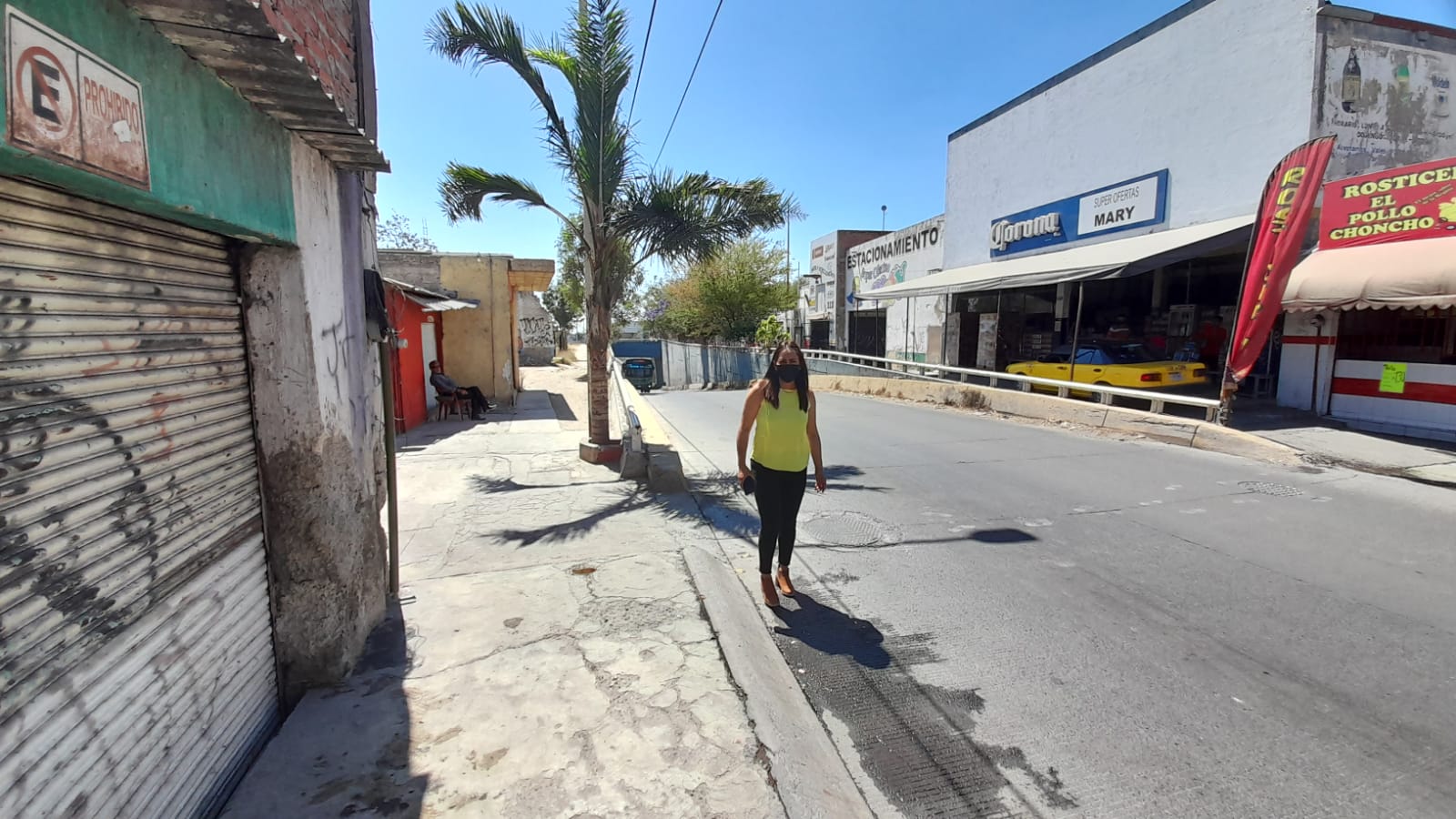 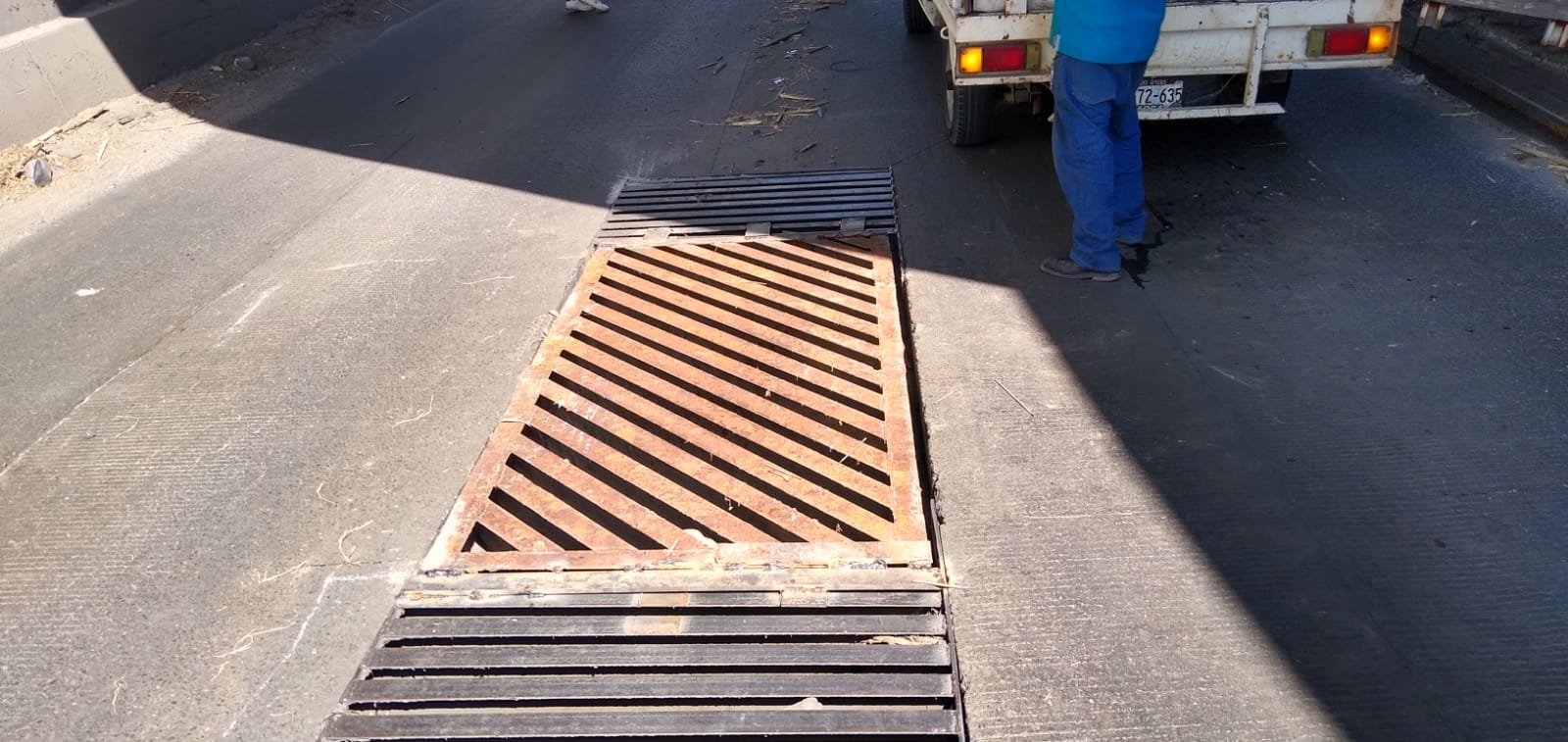 3. Visita a colonia/                                                                                               MARZO 2022
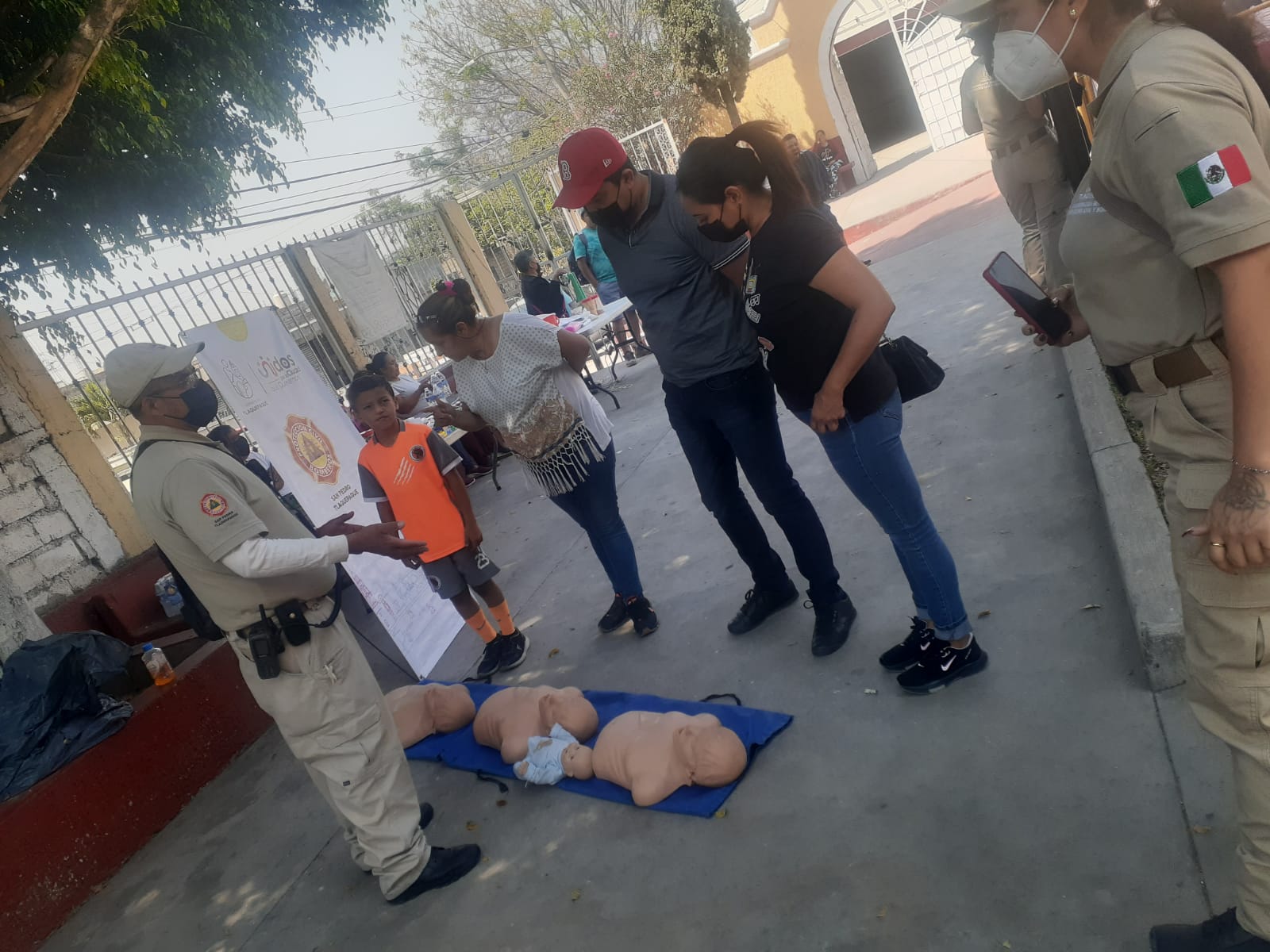 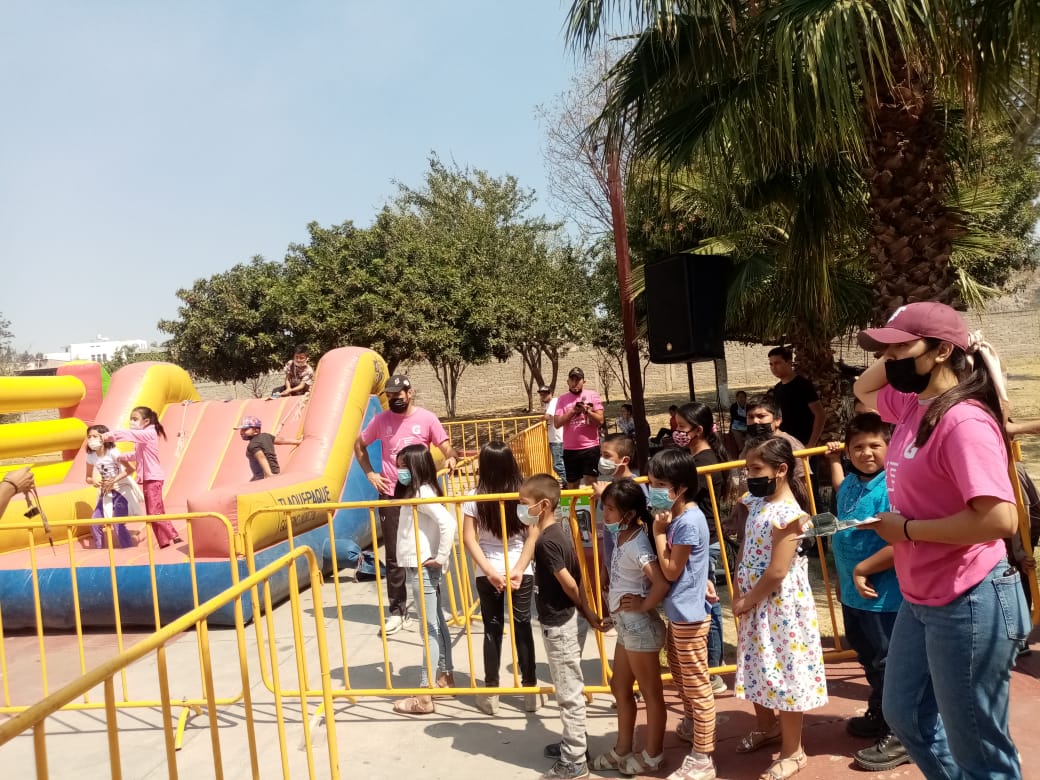 18 Marzo 2022

Visita en la Colonia Las Juntitas  se llevo acabo la CARAVANA DEPORTIVA estuvo presente Comude, Protección Civil.    
       

Con un horario de 11:00am a 1:00pm
                       

Asistió el Regidor de Desarrollo Social y Económico y la Delegada.
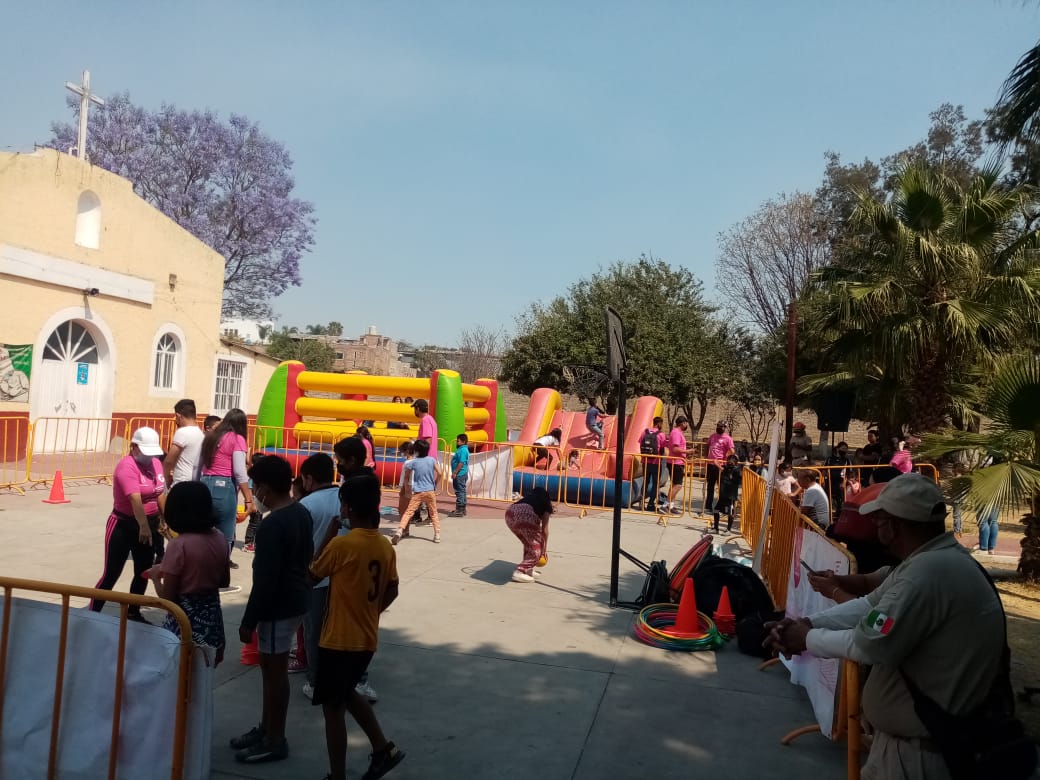 3. Visita a colonia/                                                                                               MARZO 2022
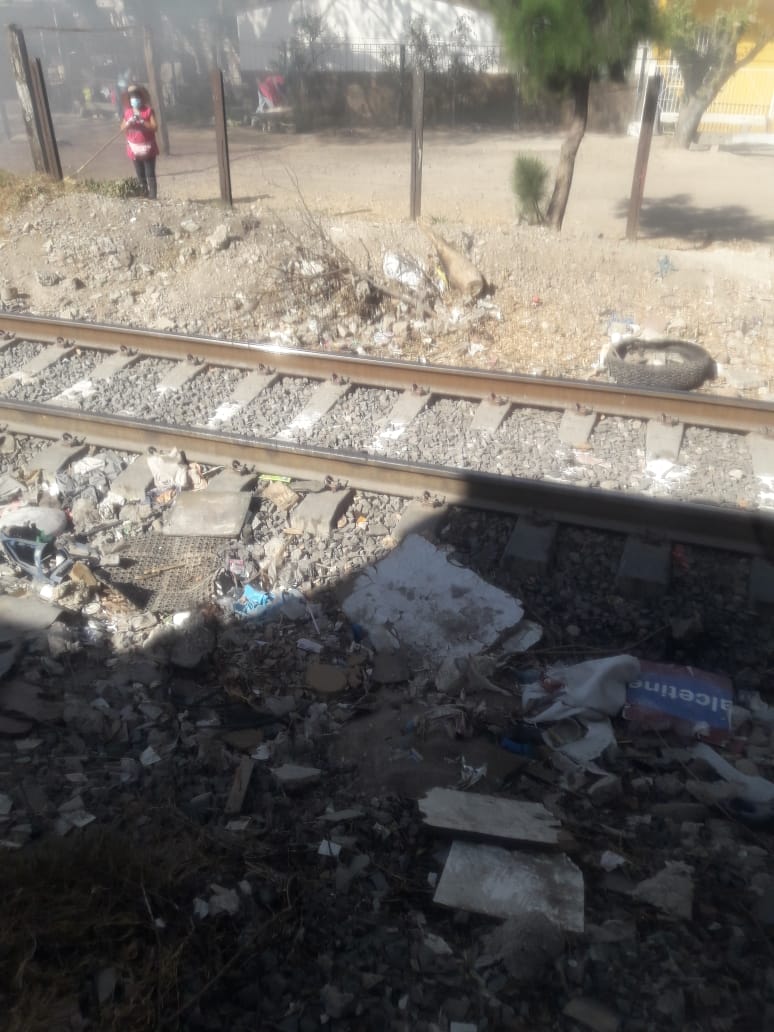 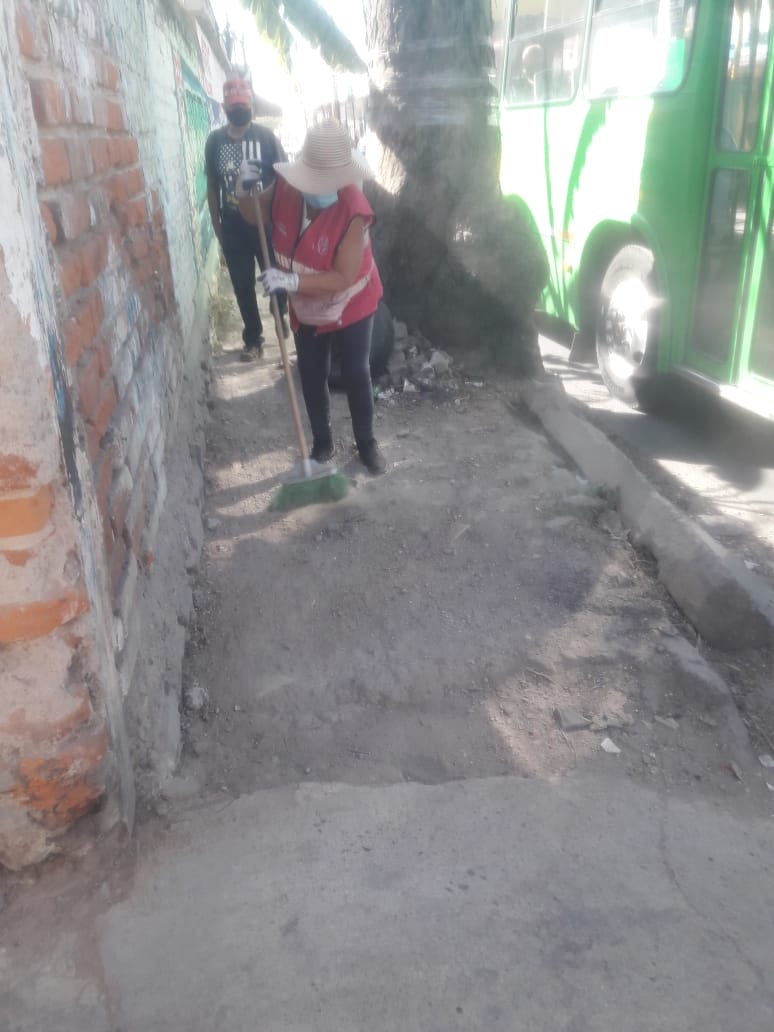 23  Marzo 2022

Visita a la calle Ferrocarril y Cardenal en la colonia las Juntas donde personal de la cuadrilla de Empleo en tu colonia realizaron limpieza en la zona.   
       

Con un horario de 9:00a.m. a 9:20a.m.
                       

Asistió la Delegada.
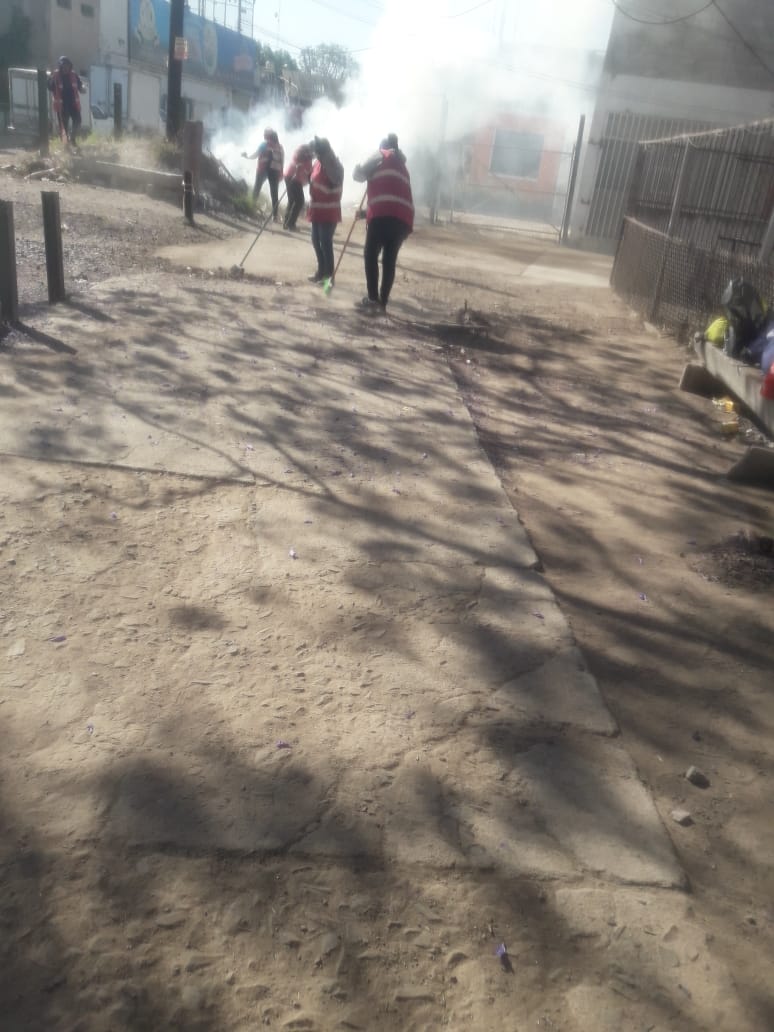 4. Actividades complementarias/                                                                                                        FEBRERO 2022
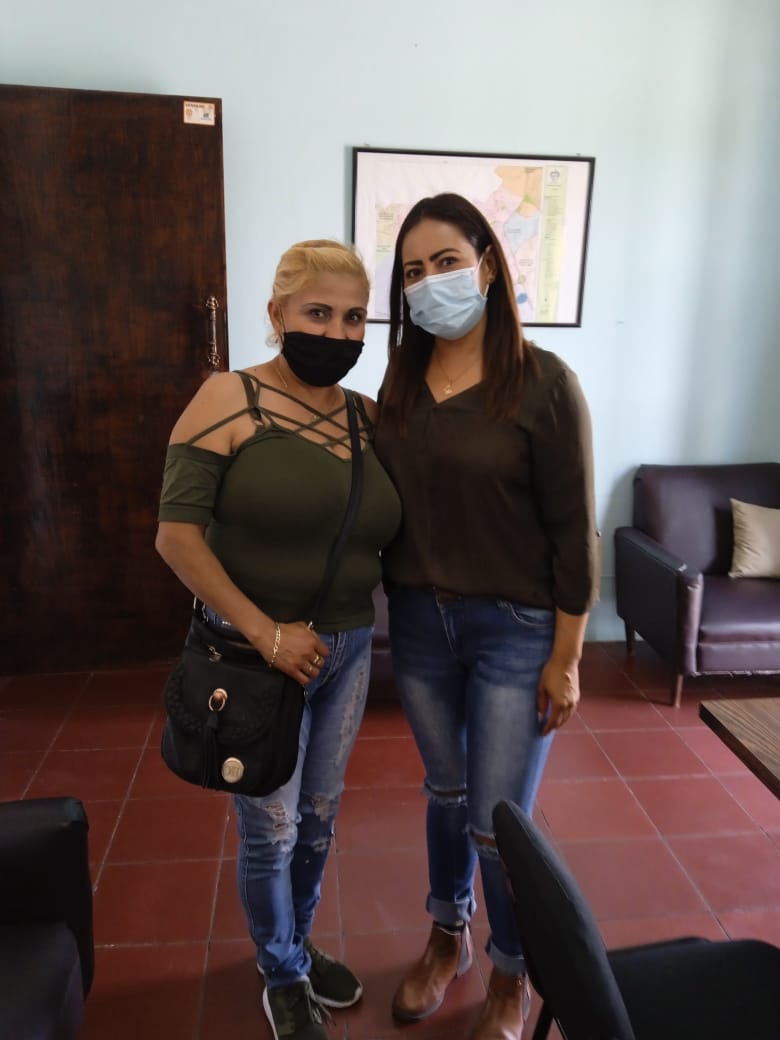 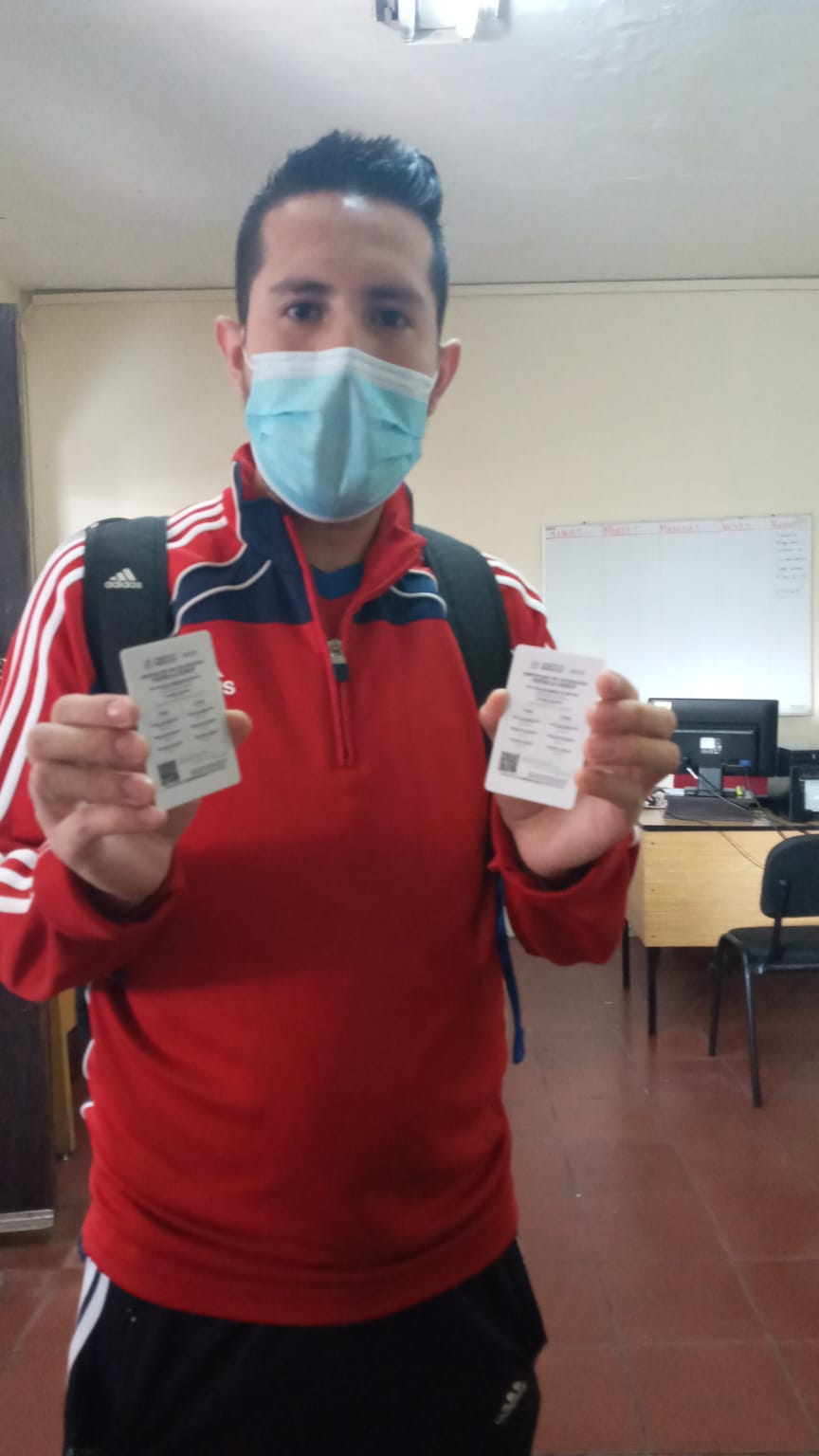 25 de FEBRERO 2022


En la Delegación de las Juntas se dio la atención a los ciudadanos en la impresión de su certificado de Vacunación del Covid se entregaron 200 certificados.

En un Horario de 9:00am  a   3:00pm
Área para fotografías
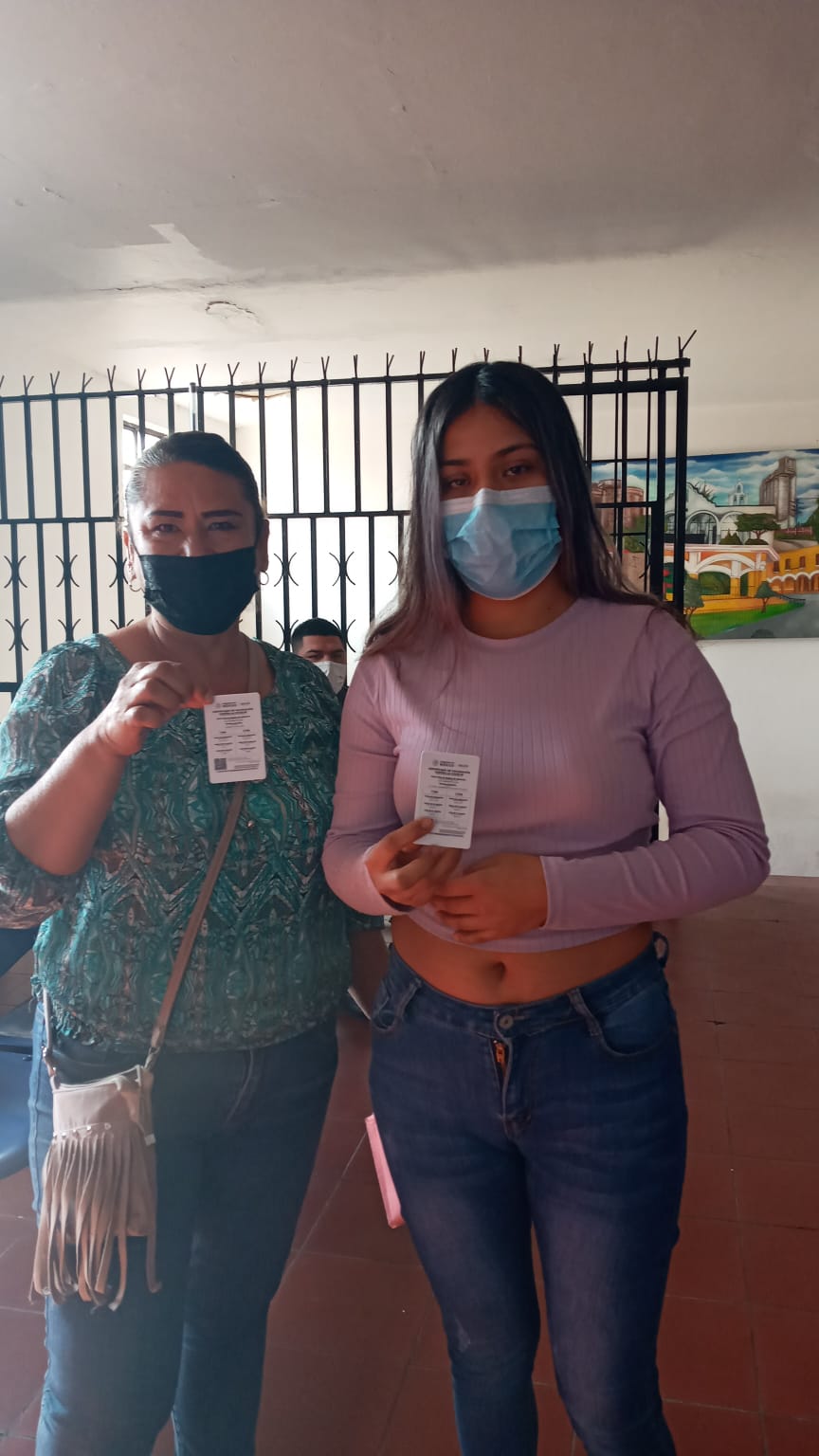 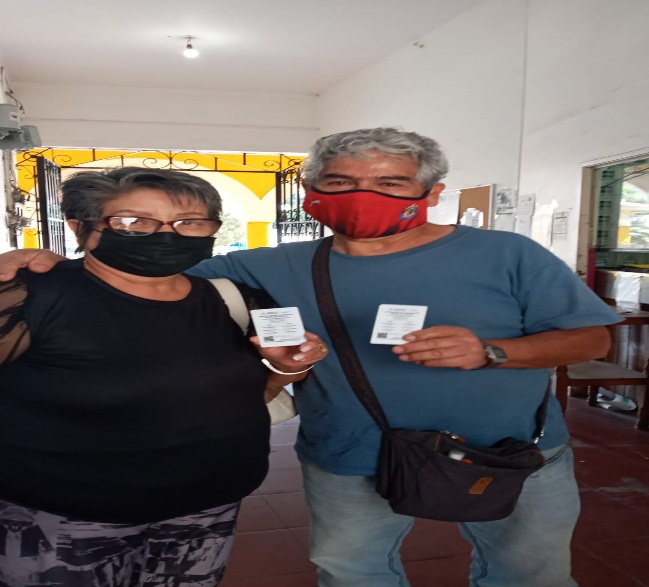 4. Actividades complementarias/                                                                                                        MARZO  2022
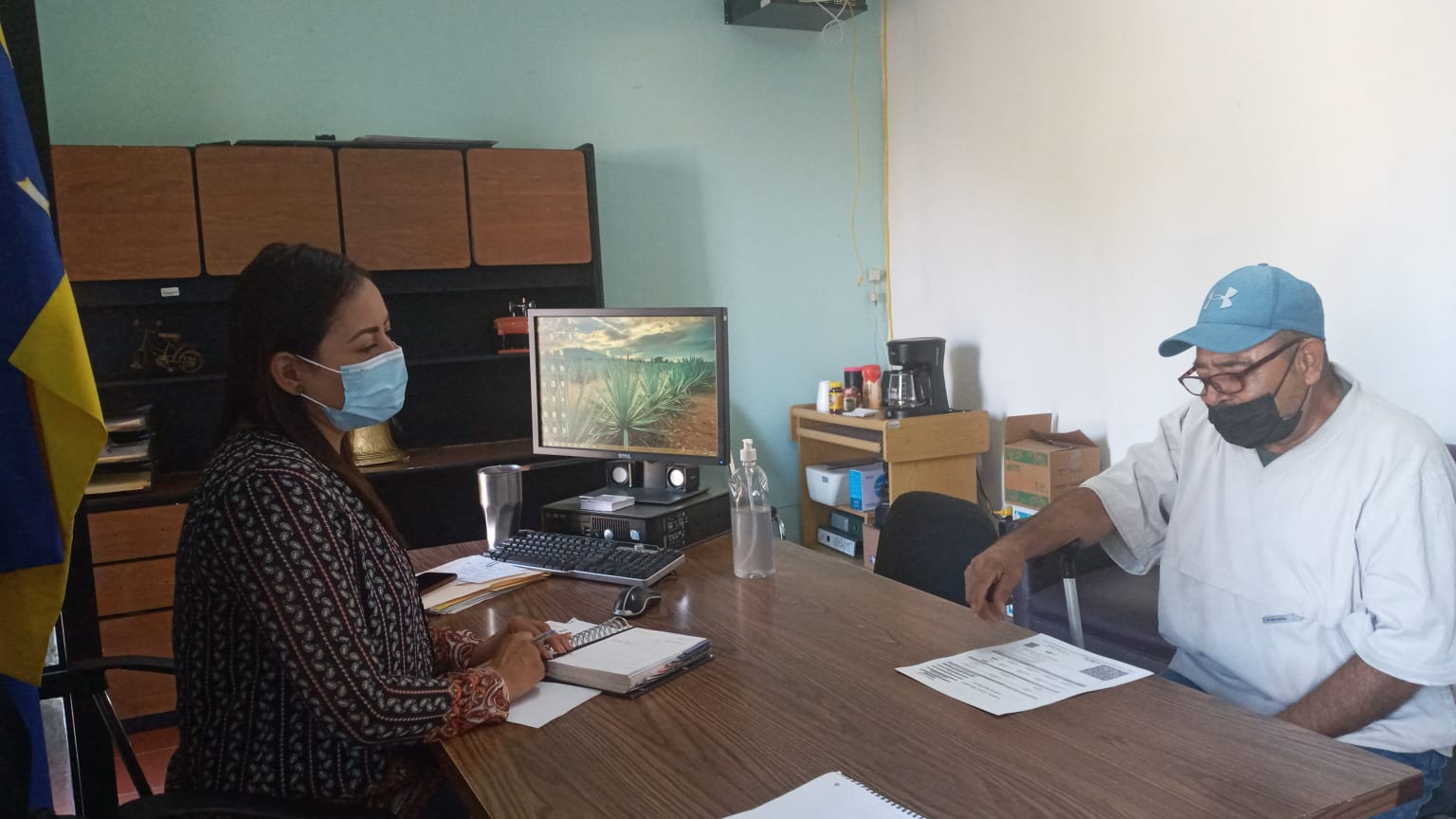 09 MARZO 2022


Atención Ciudadana en la Delegación de las Juntas. 

En un Horario de 10:00a.m. a 10:30a.m.
Área para fotografías
4. Actividades complementarias/                                                                                                        MARZO 2022
09 MARZO 2022


Atención Ciudadana en la Delegación de las Juntas. 

En un Horario de 1:30p.m. a 1:45p.m.
Área para fotografías
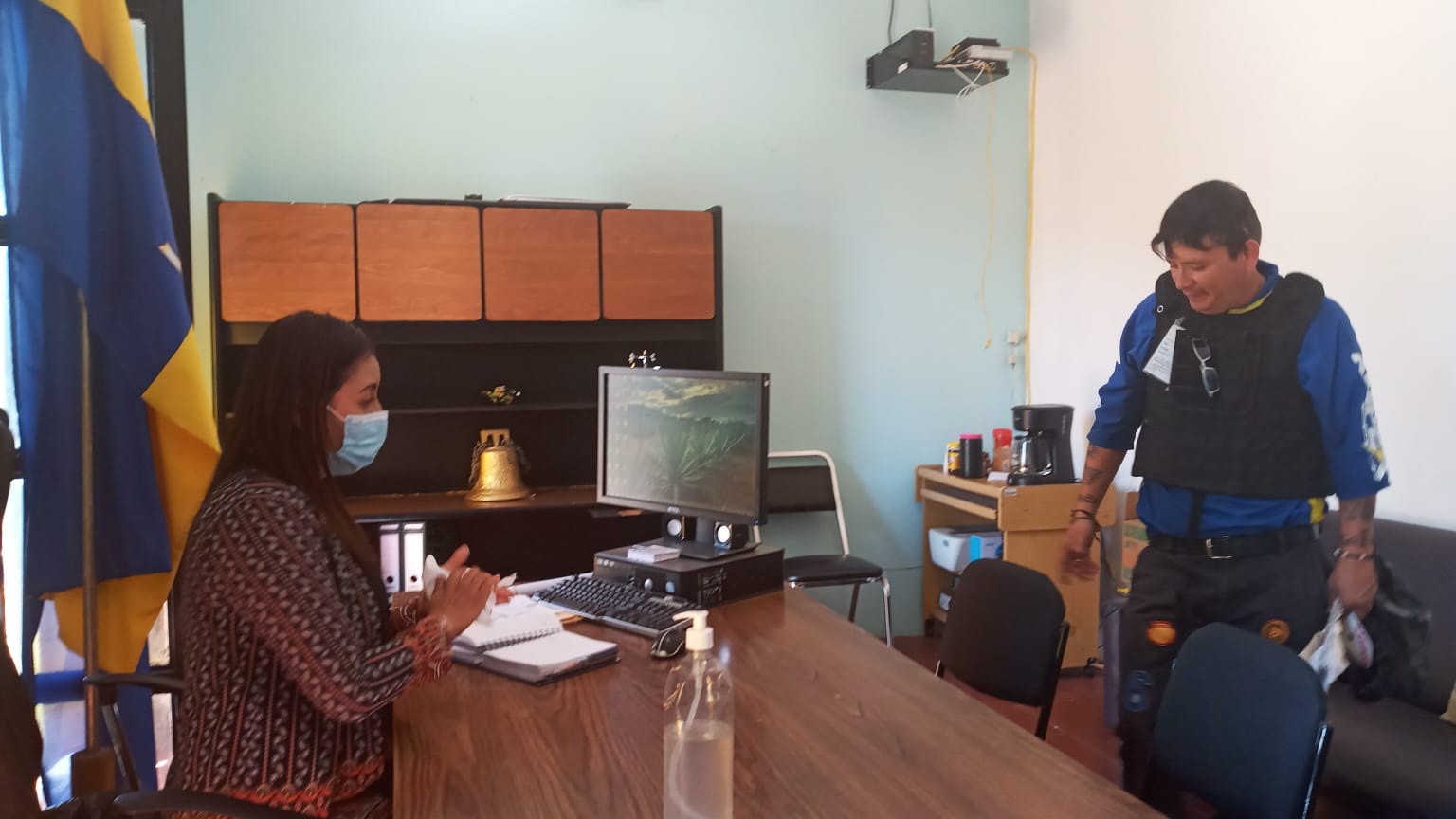 4. Actividades complementarias/                                                                                                        MARZO 2022
15 MARZO 2022


Atención Ciudadana en la Delegación de las Juntas. 

En un Horario de 12:00p.m. a 12:30p.m.
Área para fotografías
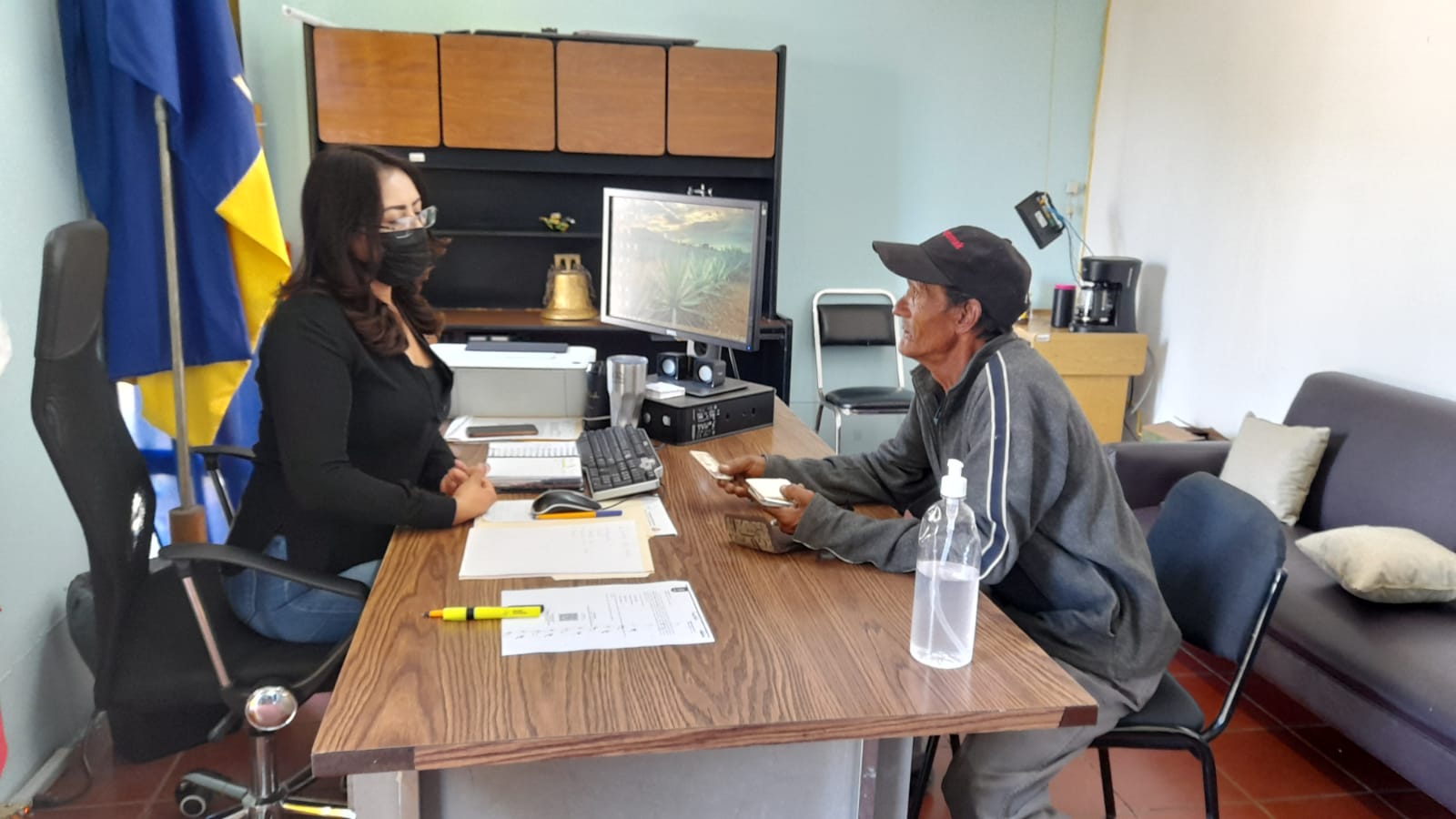 4. Actividades complementarias/                                                                                                        MARZO 2022
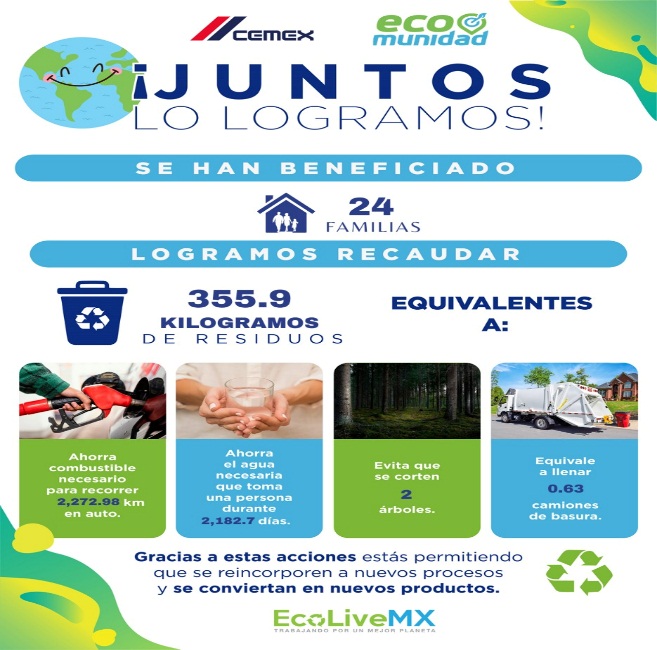 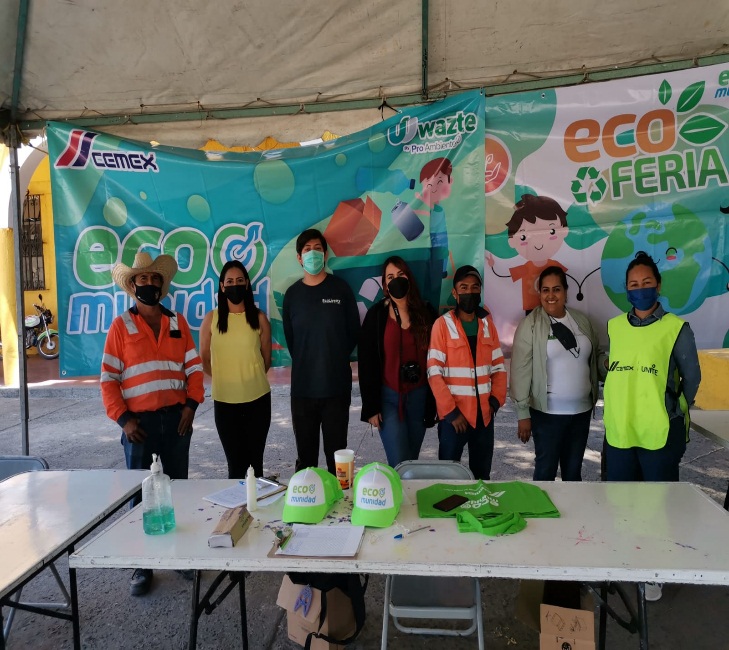 18 MARZO 2022

 Evento ECOMUNIDAD en la plaza principal de la Delegación de las Juntas. Cambio de material para reciclaje por producto de limpieza que se realiza cada mes en conjunto la Delegación de las Juntas y CEMEX para fomentar la cultura del reciclaje. 
Asistieron 30 personas aprox. 
En un Horario de 10:00a.m. a 1:30p.m.
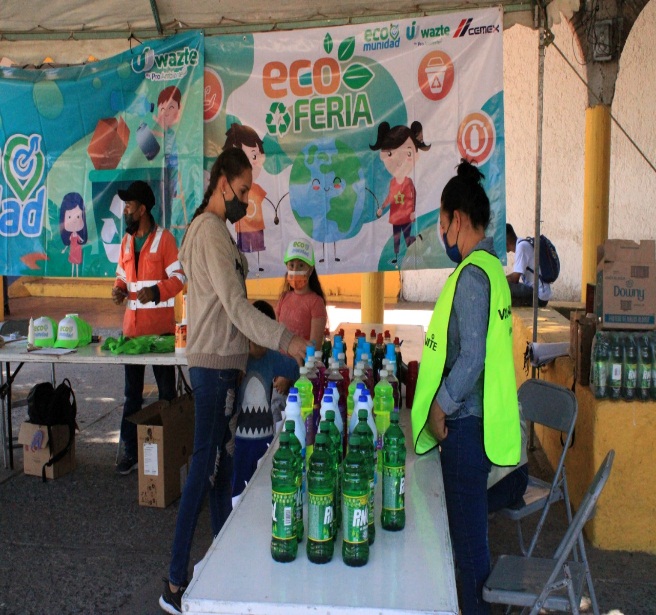 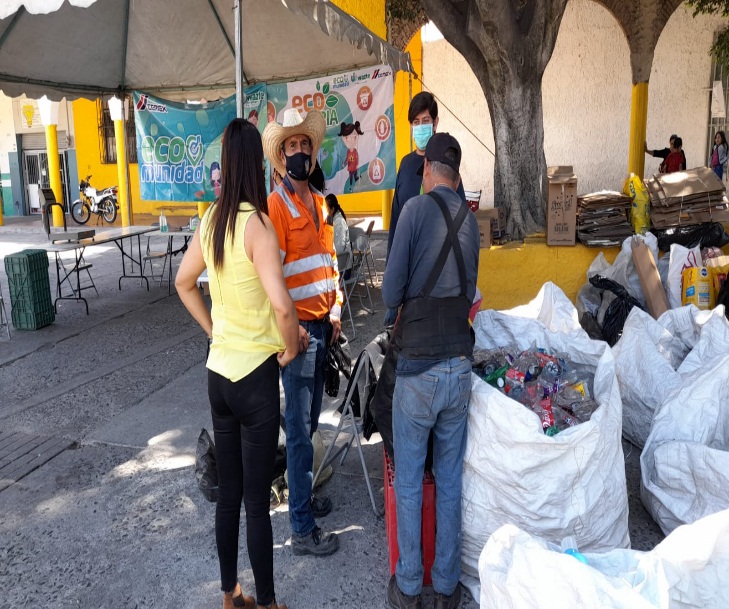 4. APOYO A OTRAS DEPENDENCIAS                                                                                        FEBRERO 2022
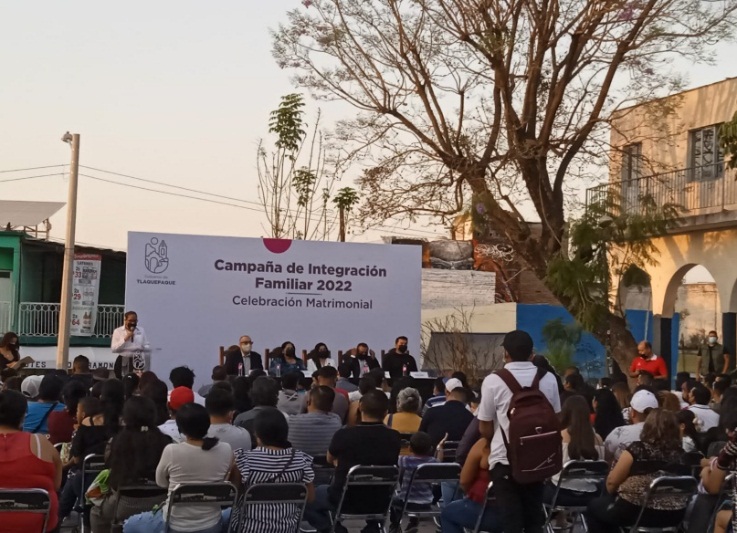 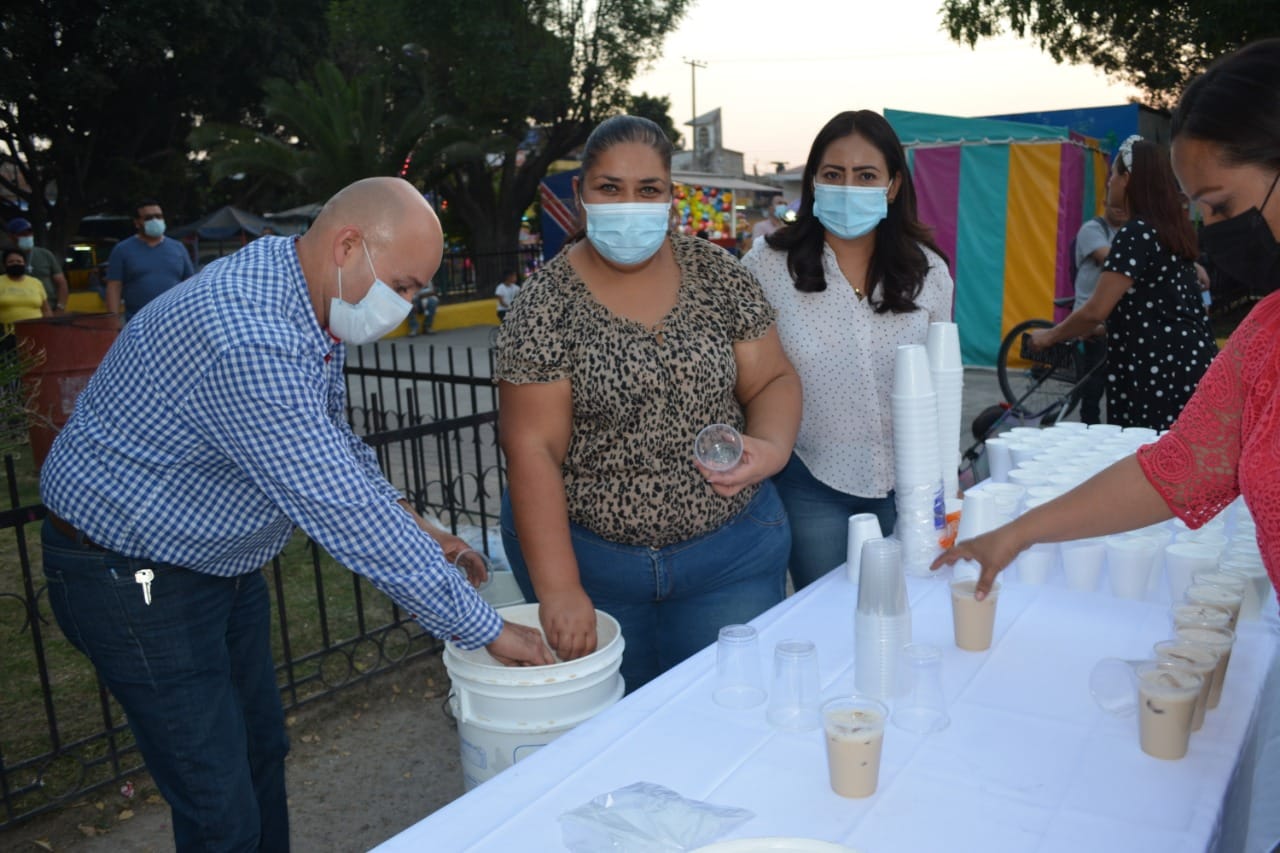 28 FEBRERO 2022

Celebración de Matrimonios Colectivos en la plaza principal de la Delegación de las Juntas se celebraron 100 matrimonios.     
     En un horario de 5:00p.m. a 8:30p.m.
Asistió La Presidenta, Regidores Directores y la Delegada.
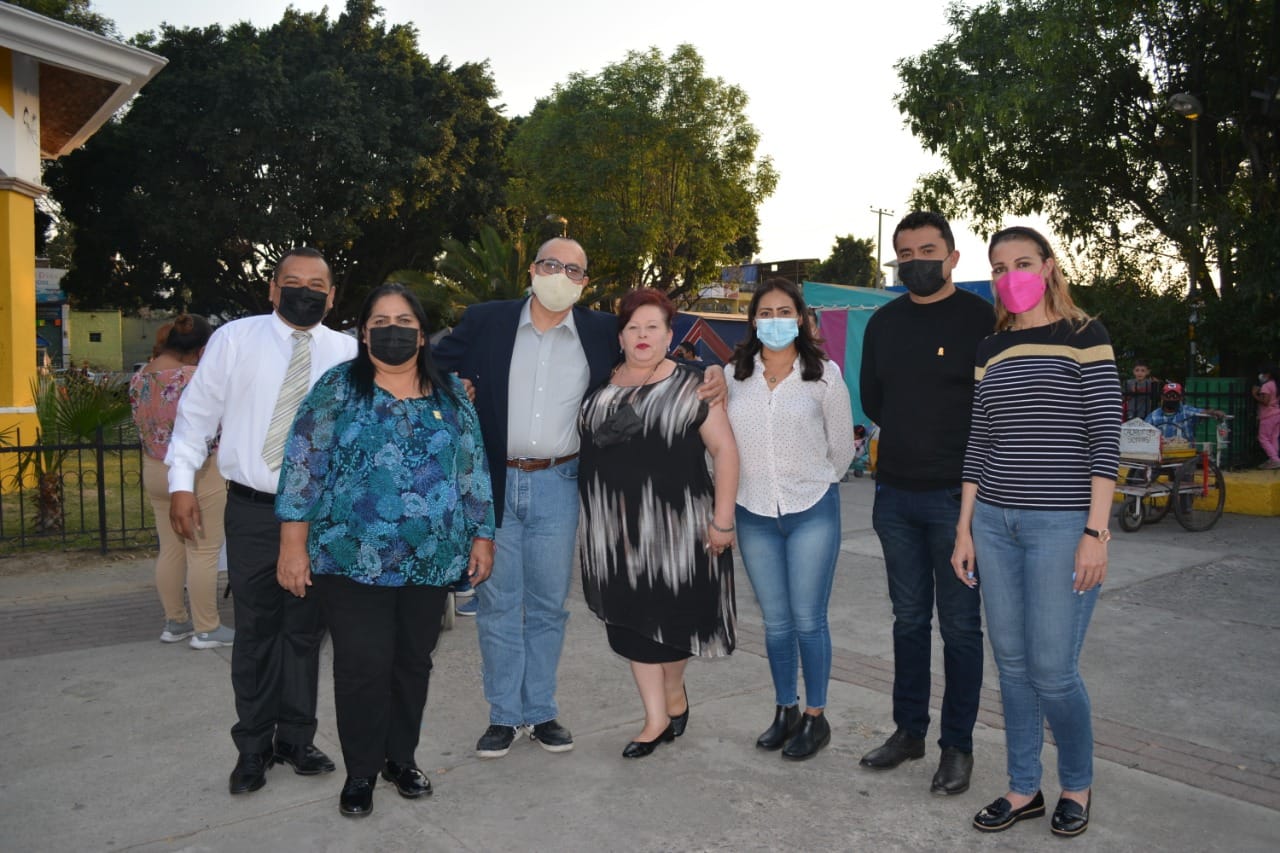 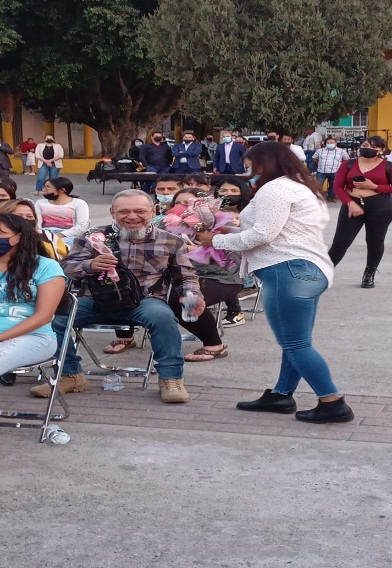 4. APOYO A OTRAS DEPENDENCIAS                                                                                        MARZO 2022
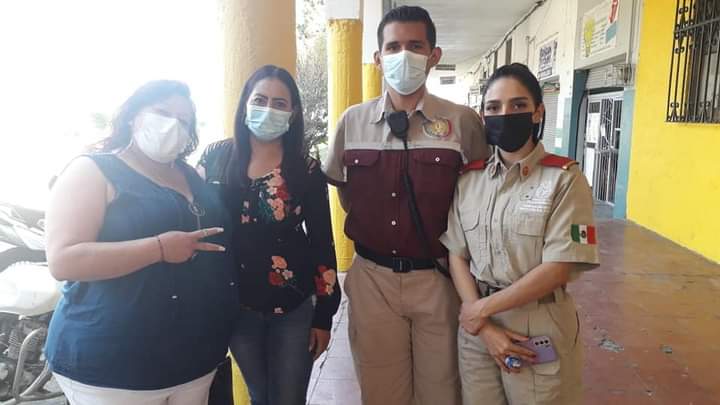 Área para fotografías
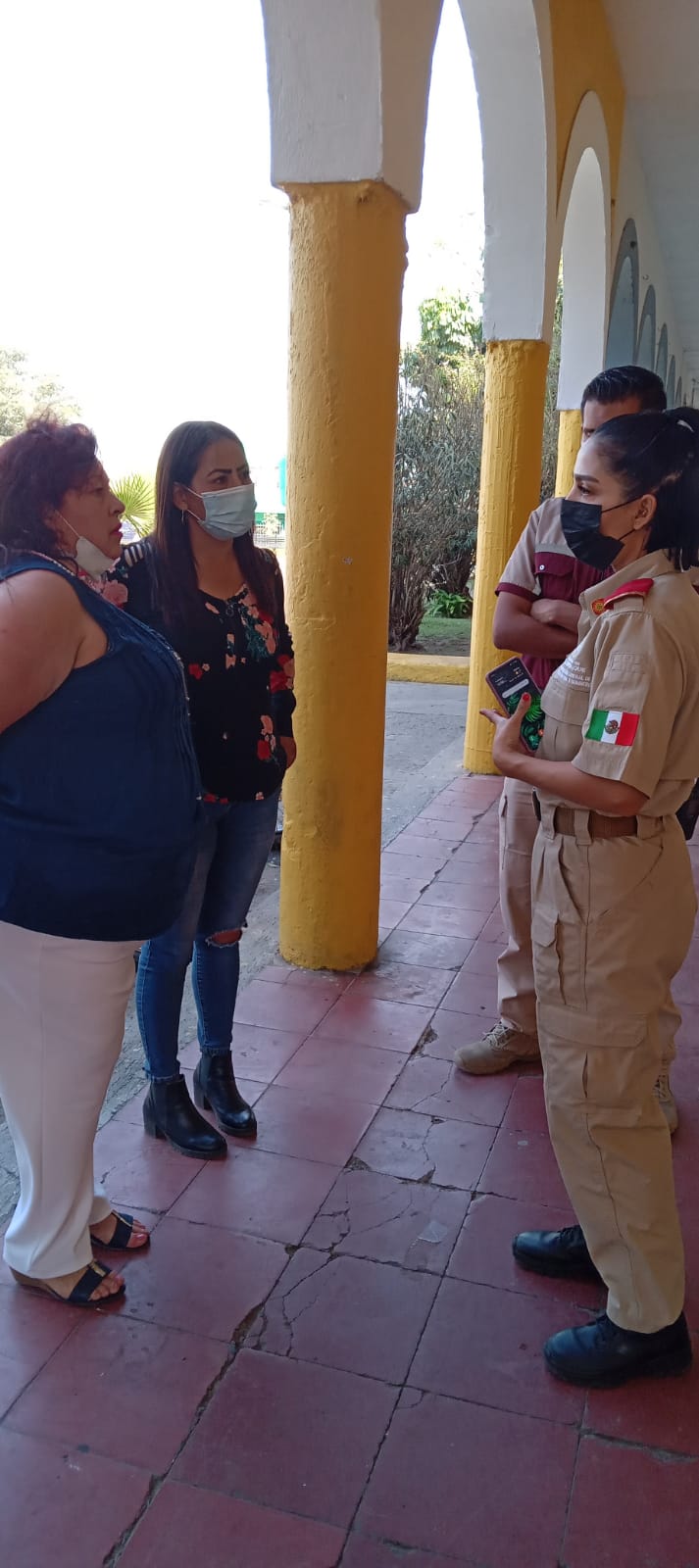 04 MARZO 2022

Visita por parte de Protección Civil a las instalaciones del edificio de la Delegación de las Juntas para hacer una revisión.  
   
     En un horario de 10:30a.m. a 11:00a.m.

Asistió Personal de Protección Civil, La Directora de Delegaciones y Agencias y la Delegada.
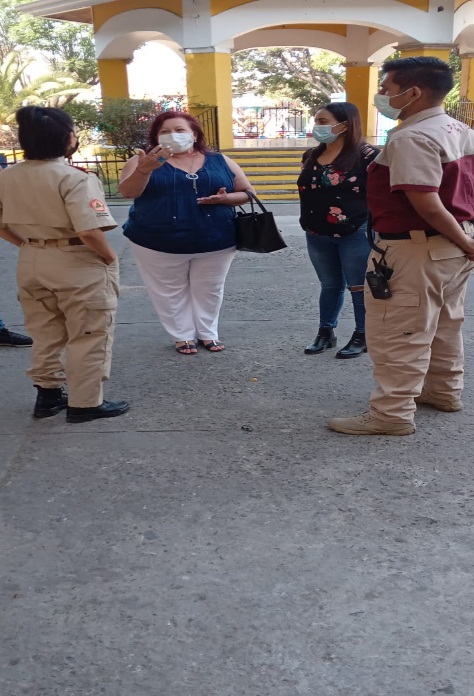 4. APOYO A OTRAS DEPENDENCIAS                                                                                        MARZO 2022
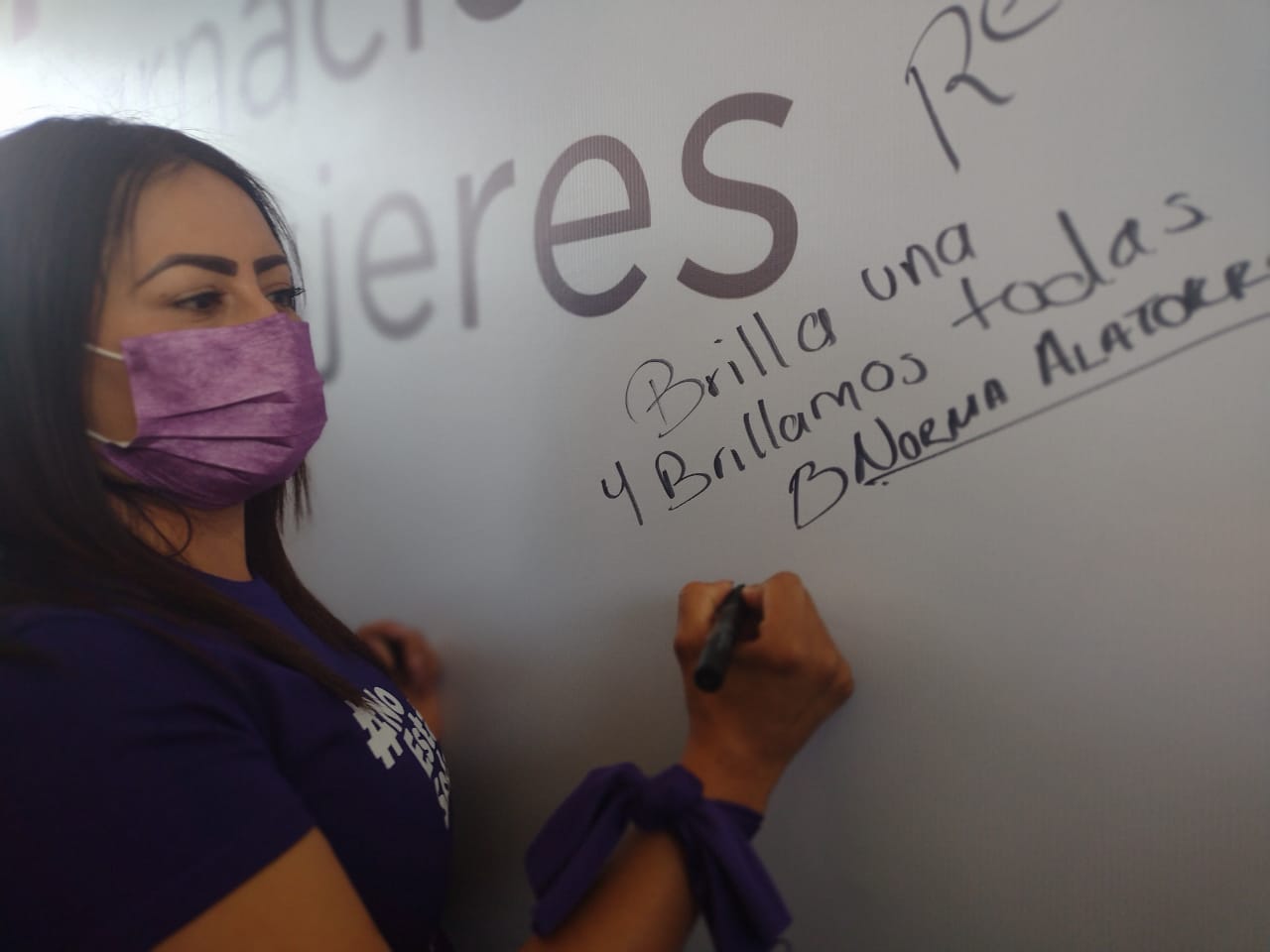 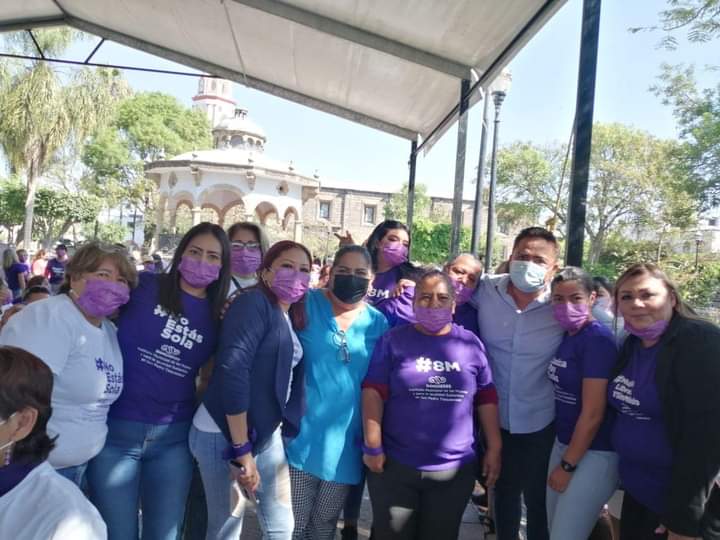 07 MARZO 2022

  Apoyando en el foro que se llevo acabo en el jardín Hidalgo con el marco del Día Internacional de la Mujer.
     En un horario de 10:00a.m. a 12:00p.m.
Asistió  La Presidenta, La Diputada, La Directora del instituto de la Mujer, representante de Derechos Humanos, Directoras, Coordinadoras, Delegadas, personal de la Delegaciones y ciudadanas en general.
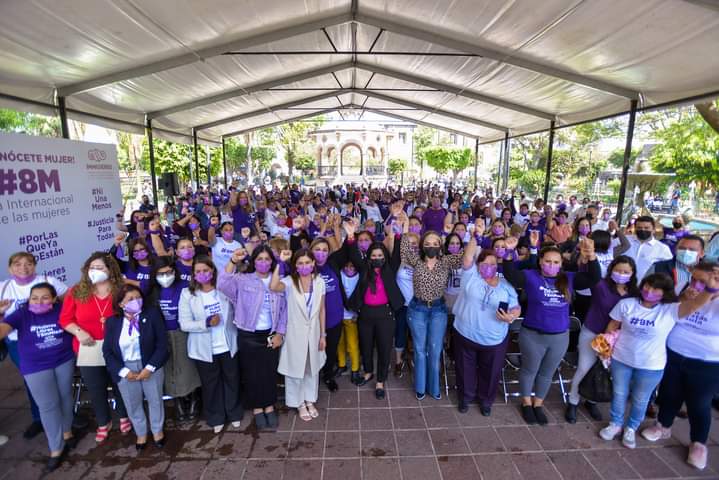 4. APOYO A OTRAS DEPENDENCIAS                                                                                        MARZO 2022
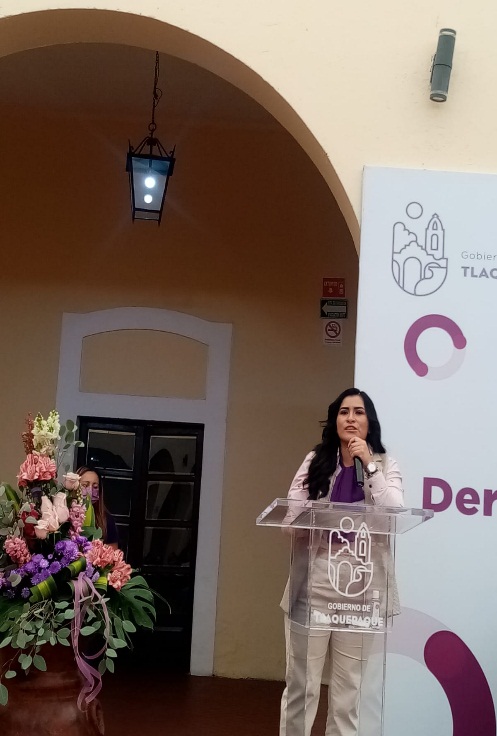 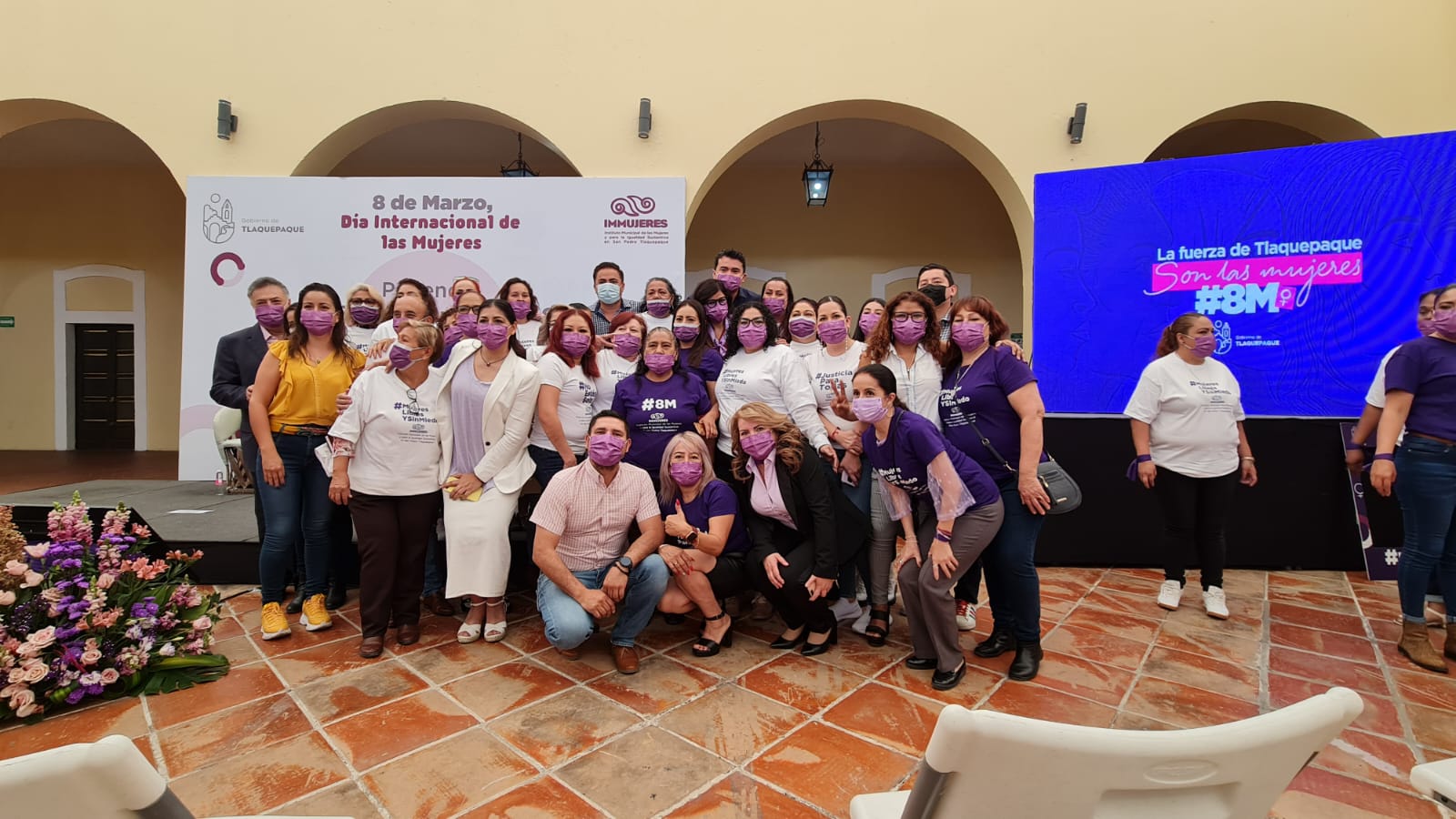 Área para fotografías
08 MARZO 2022

   Celebrando el  Día de la Mujer en el evento que se llevo acabo en el Centro Cultural el Refugio en San Pedro.

     En un horario de 10:00a.m. a 12:00p.m.
Asistió  La Presidenta,  Directoras, Regidores, Delegadas, personal de la Delegaciones y ciudadanas en general.
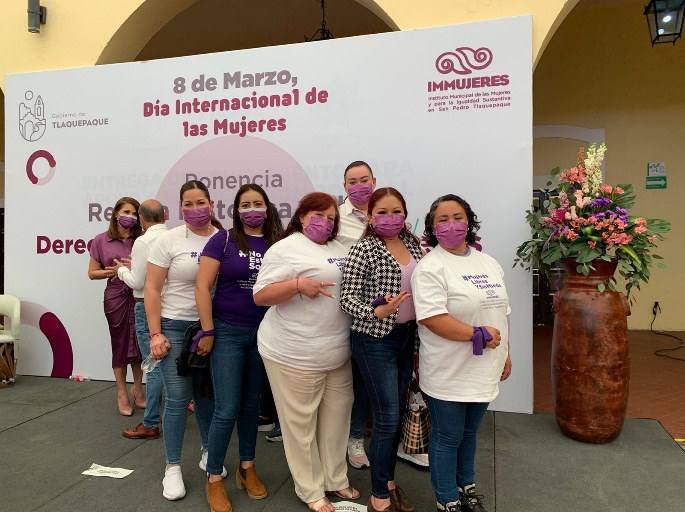 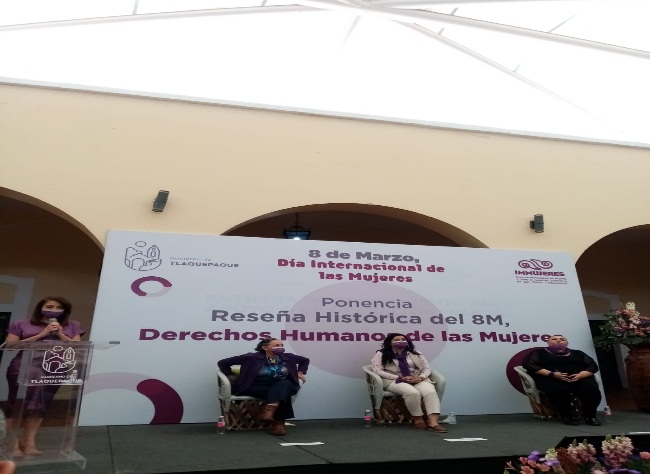 4. APOYO A OTRAS DEPENDENCIAS                                                                                        MARZO 2022
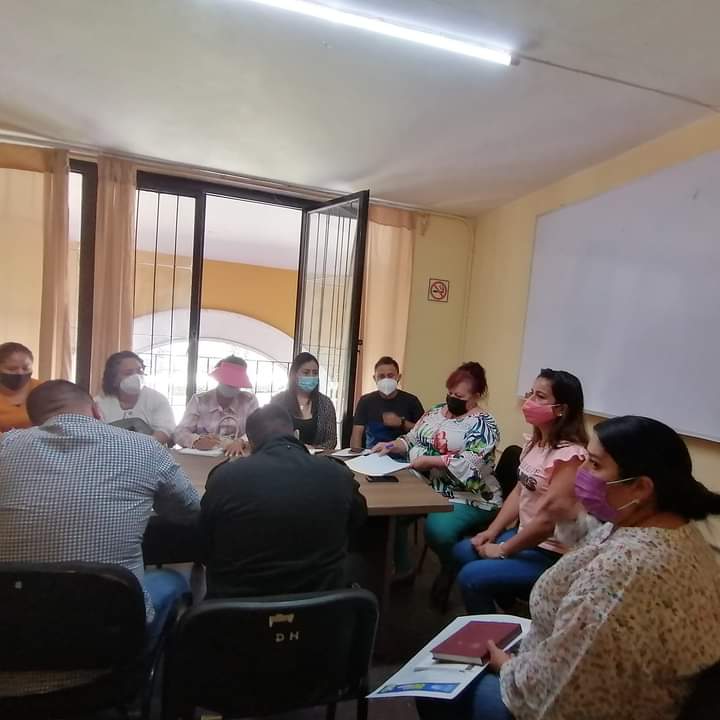 09 MARZO 2022


  Tuvieron reunión en la oficina de Dirección de Delegaciones y Agencias se llevo acabo el tema de apoyo a las escuelas. 

     En un horario de 12:00p.m. a 1:00p.m.

Asistió La directora de Delegaciones y Agencias, La directora de Educación y los Delegados.
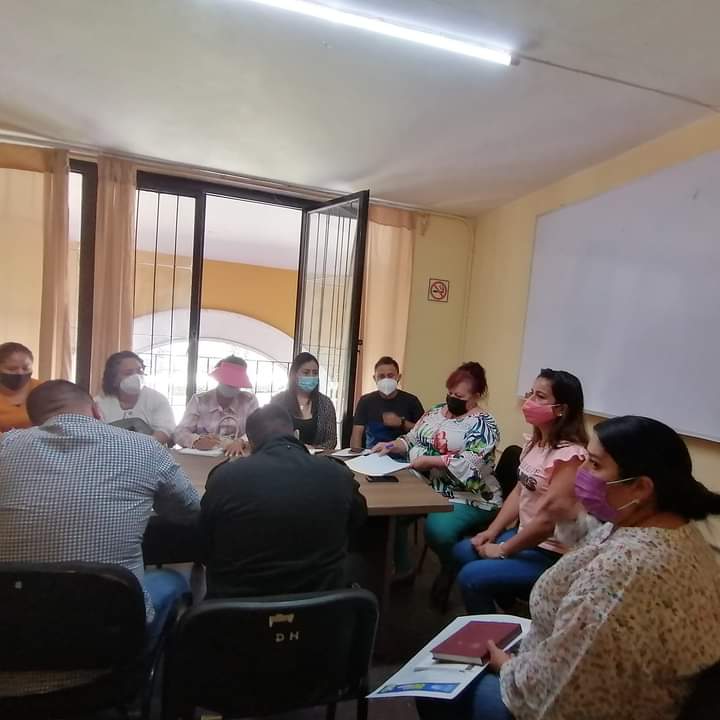 4. APOYO A OTRAS DEPENDENCIAS                                                                                        MARZO 2022
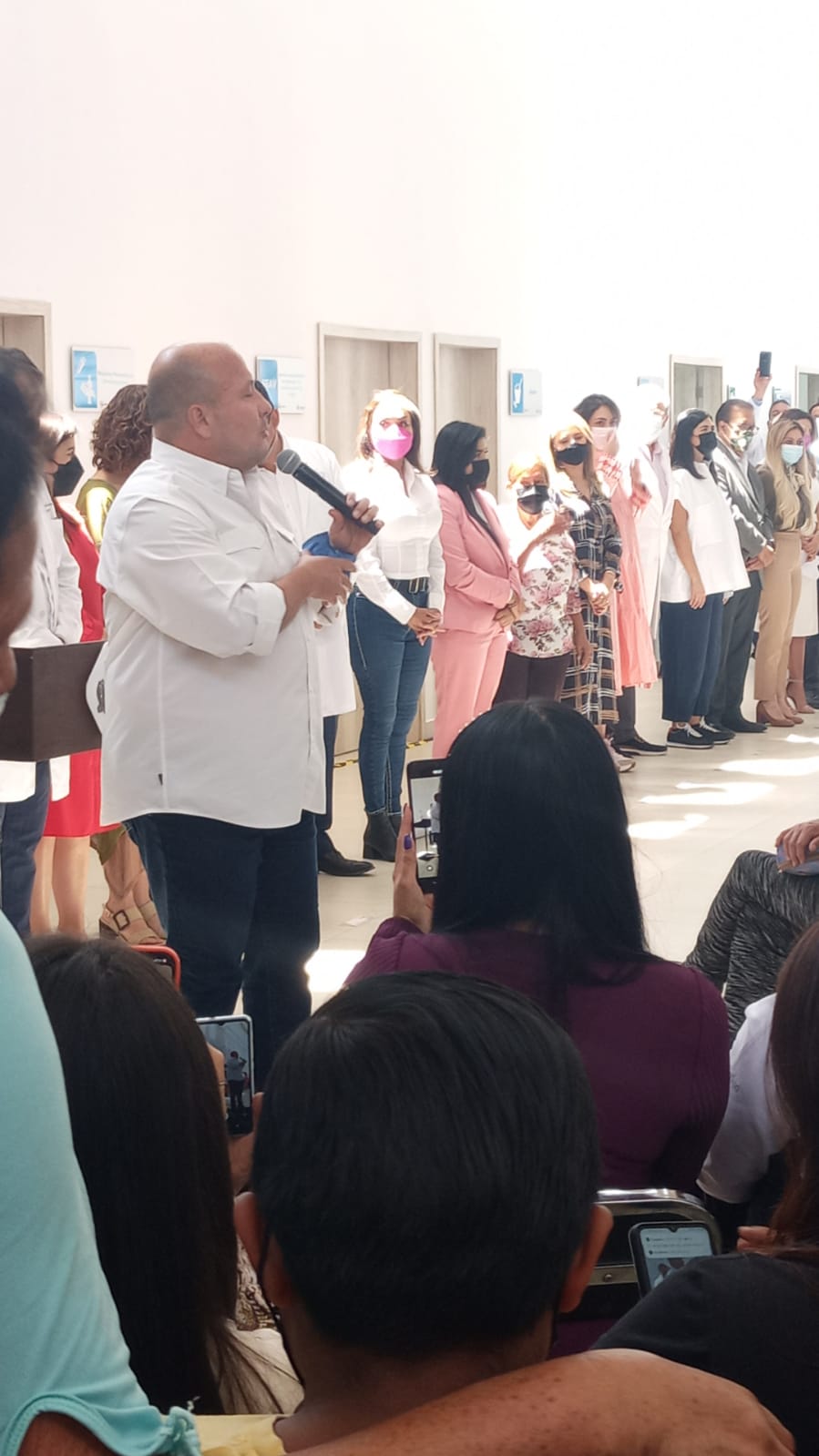 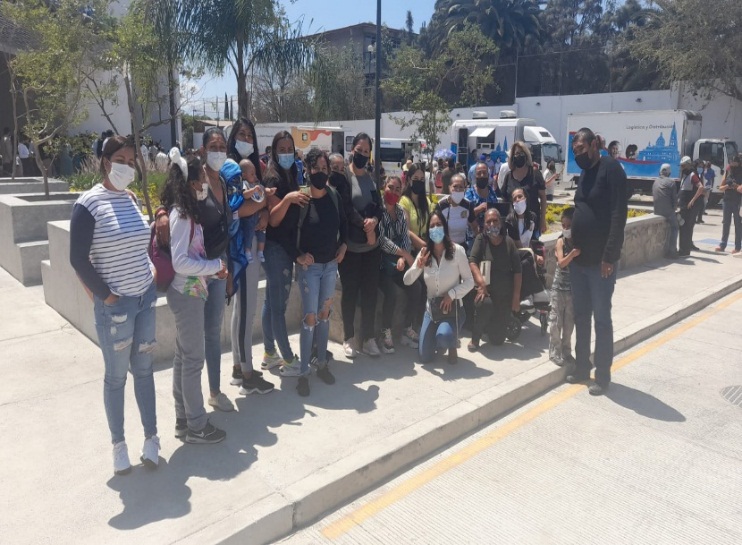 16 MARZO 2022

  Apoyando al evento de la inauguración del nuevo Hospital Materno Infantil en la Delegación de San Martin de las Flores. 

     En un horario de 11:00a.m. a 1:30p.m.

Asistió La Presidenta, la Diputada y El Gobernador.
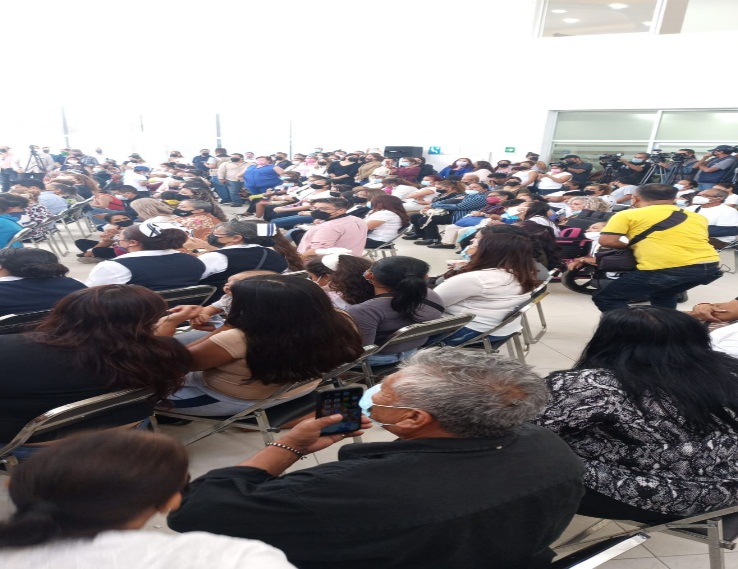 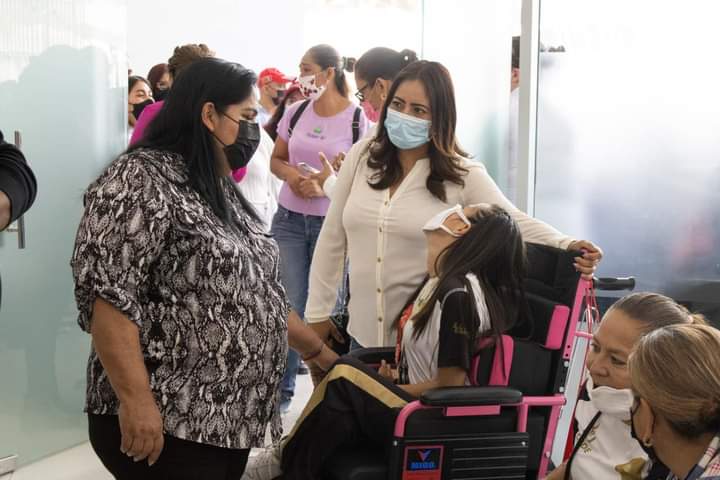 4. APOYO A OTRAS DEPENDENCIAS                                                                                        MARZO 2022
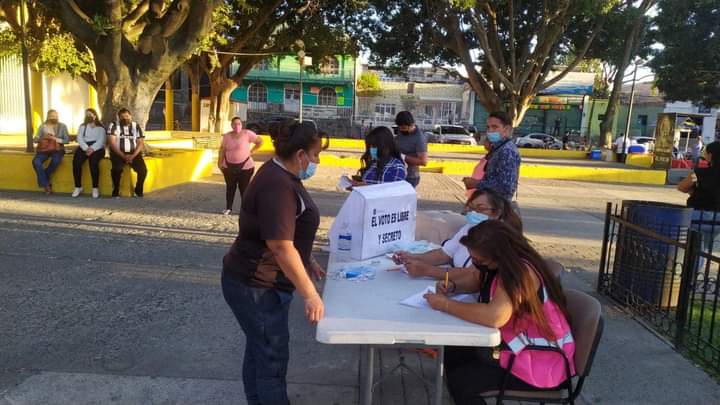 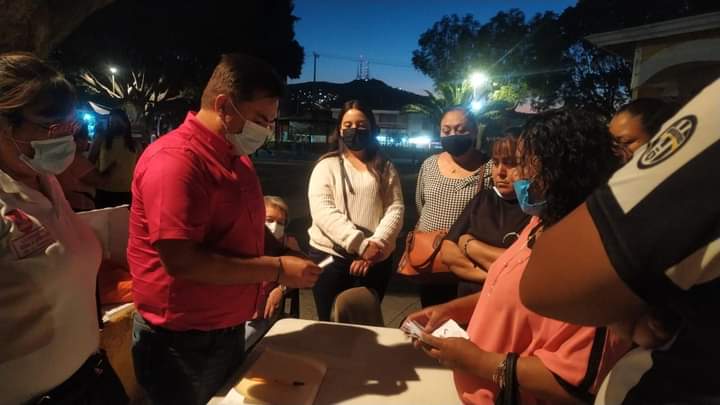 18 MARZO 2022

  Invitación a los vecinos de la colonia  las Juntas para la conformación de la mesa directiva que se llevo acabo en la plaza principal de la Delegación de las Juntas para que ejerzan su voto como vecinos de la colonia.  
     En un horario de 6:00p.m. a 7:00p.m.
Asistió La Delegada y personal de Participación Ciudadana.
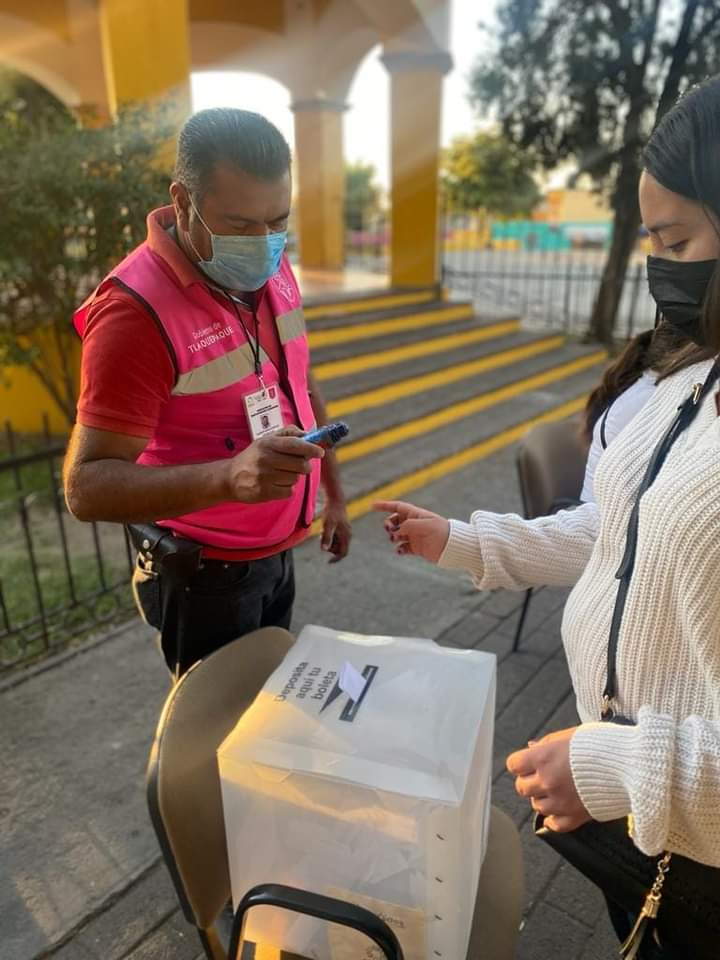 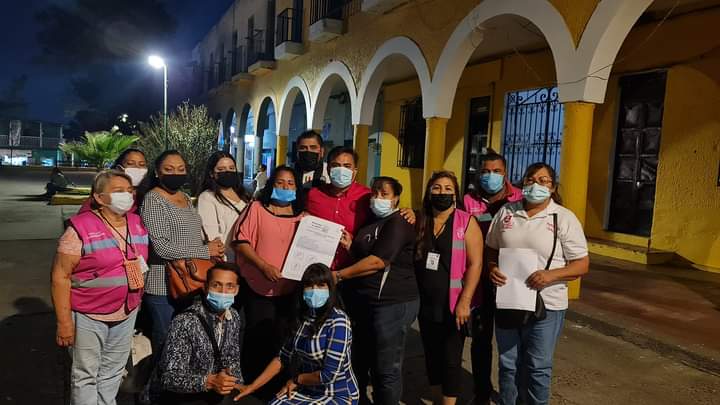 4. APOYO A OTRAS DEPENDENCIAS                                                                                        MARZO 2022
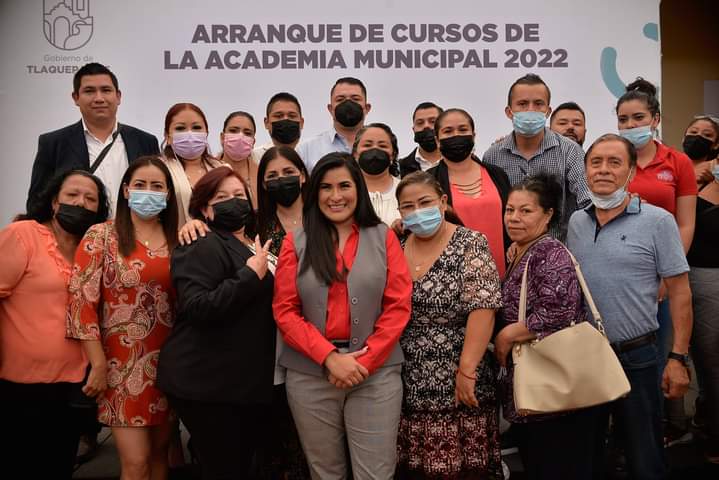 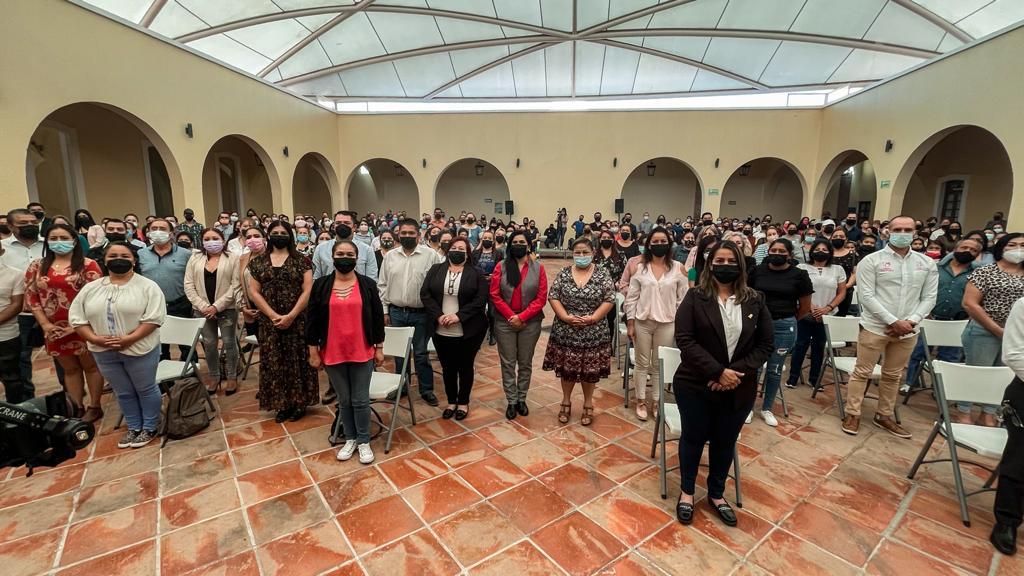 22 MARZO 2022


   La Inauguración de los nuevos cursos de la Academia Municipal en el patio del Centro Cultural el Refugio de San Pedro.
     En un horario de 10:00a.m. a 11:00a.m.
Asistió La Presidenta, la Coordinadora de Construcción de la Comunidad, Directora de Academia Municipal, Regidores, Directores y Delegados.
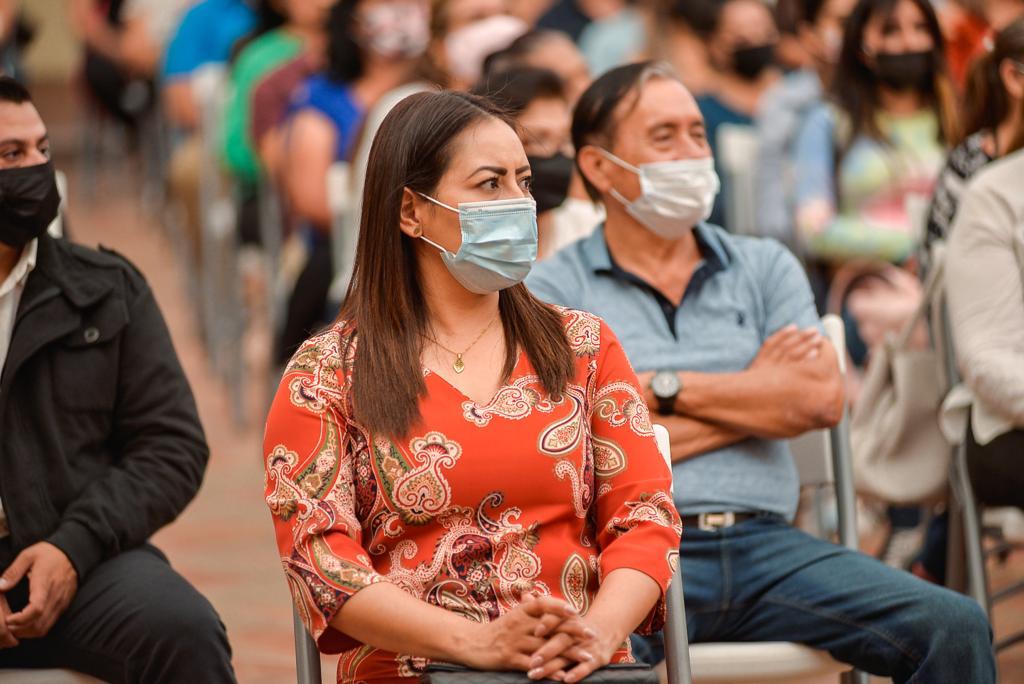 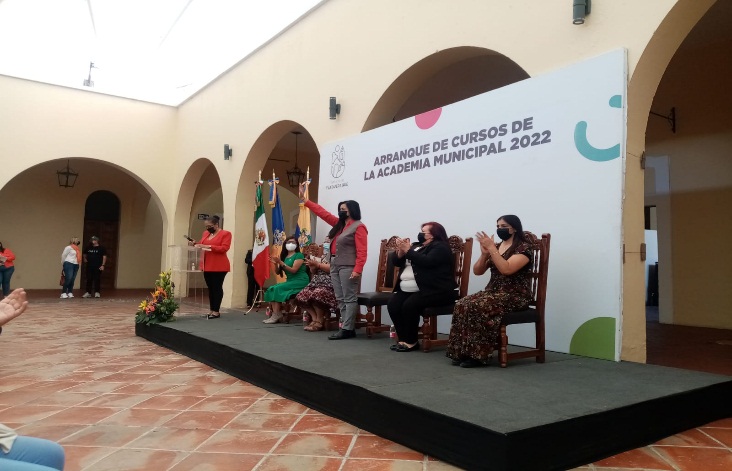 4. APOYO A OTRAS DEPENDENCIAS                                                                                        MARZO 2022
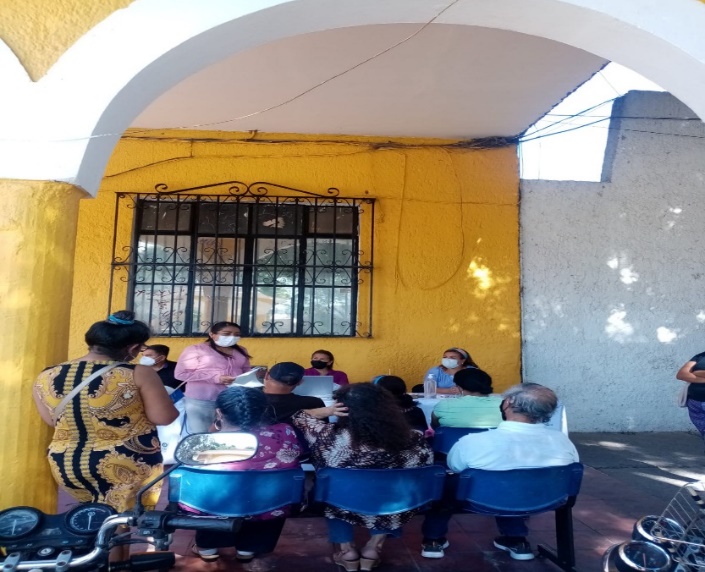 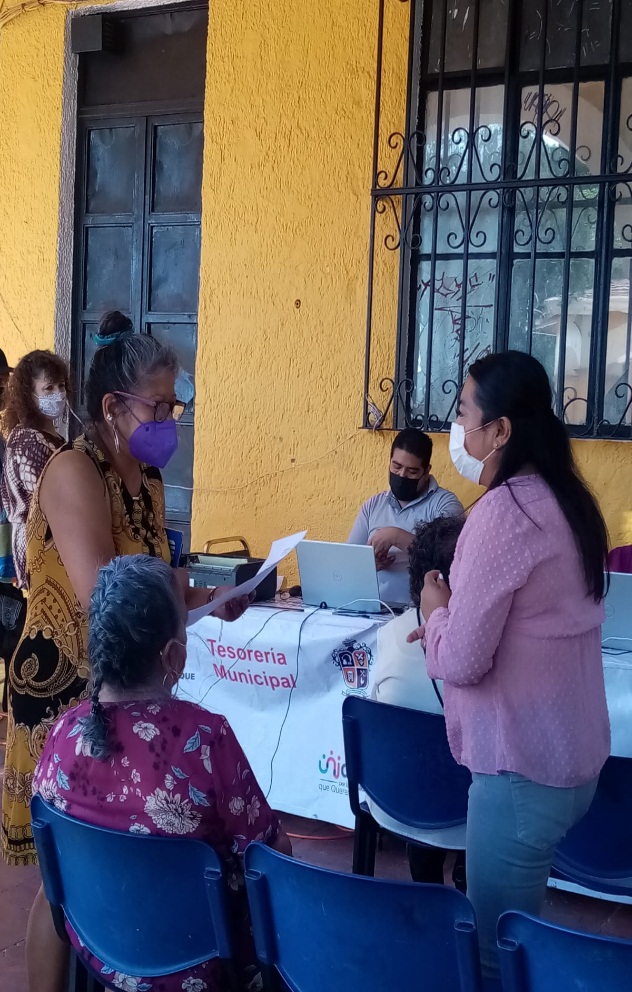 22 MARZO 2022


   Asistieron por parte de Tesorería del Ayuntamiento de Tlaquepaque para la Exención de pago de predial para Adultos mayores de 65 años y mas asistieron 50 personas aprox.
     En un horario de 4:00p.m. a 6:00p.m.
Asistió La Delegada.
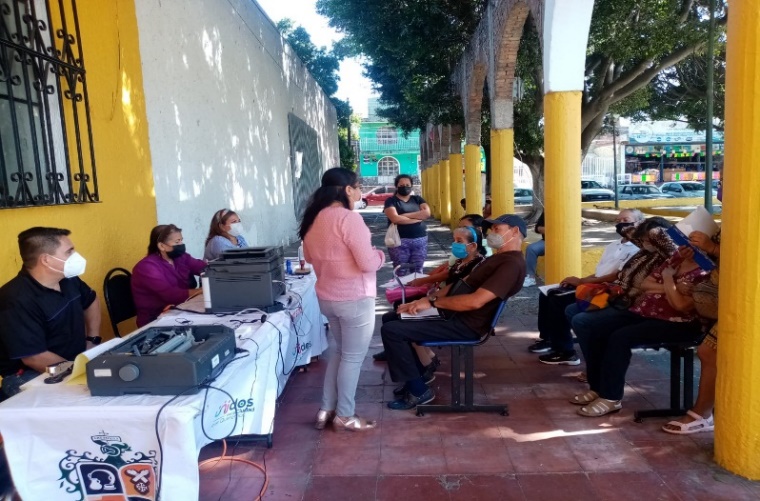 4. APOYO A OTRAS DEPENDENCIAS                                                                                        MARZO 2022
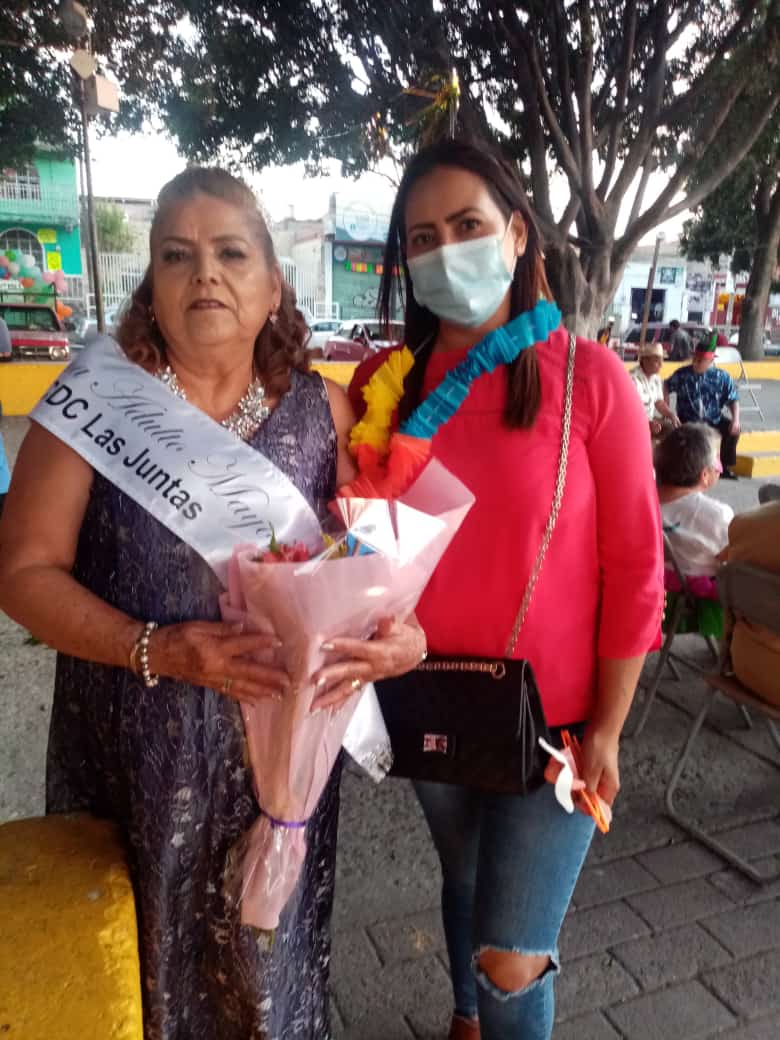 23 MARZO 2022


    Desfile y evento en coordinación con el DIF de las Juntas con su grupo de Adulto mayor  en donde se realizo un recorrido por las calles de la colonia las Juntas dando por terminado en   la plaza principal de la Delegación de las Juntas asistieron 120 personas aprox.

     En un horario de 5:00p.m. a 7:30p.m.
Asistió La Delegada, la encargada del DIF, grupo de Adulto Mayor, personal de la Delegación y vecinos.
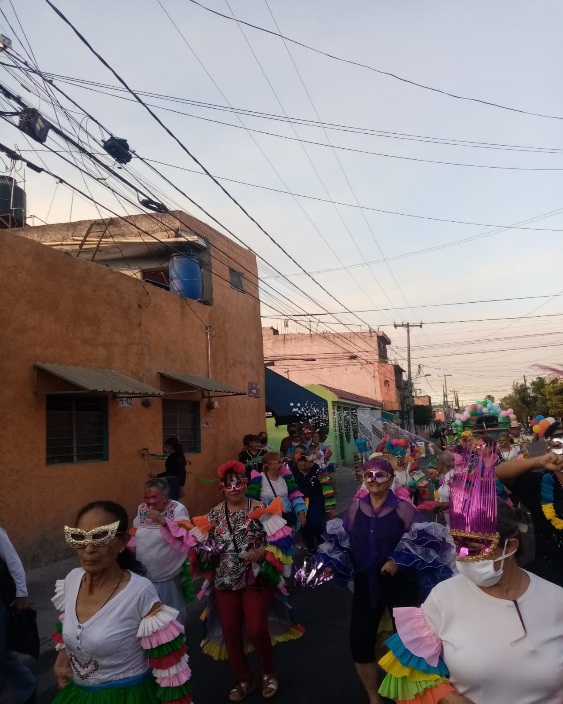 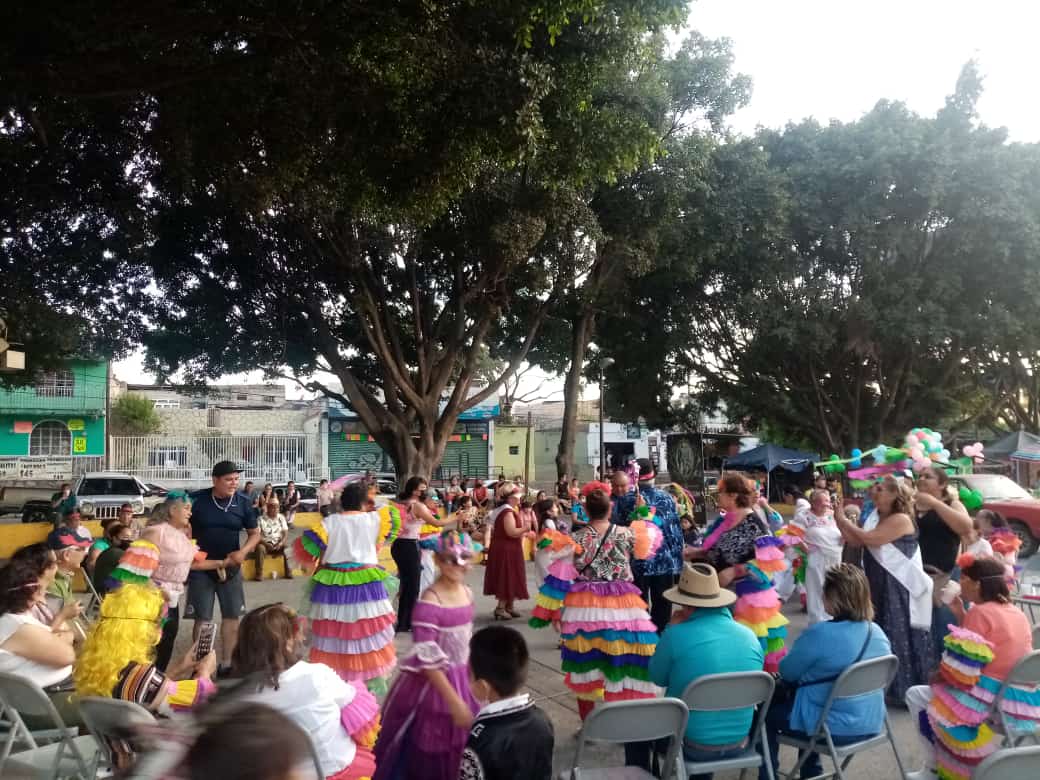 BRIGADA MANTENIMIENTO Y RECUPERACION DE ESPACIOS                                 marzo 2022
23 marzo 2022

Recuperación de espacios en la Delegación las Juntas en donde el personal apoyo pintando los baños.
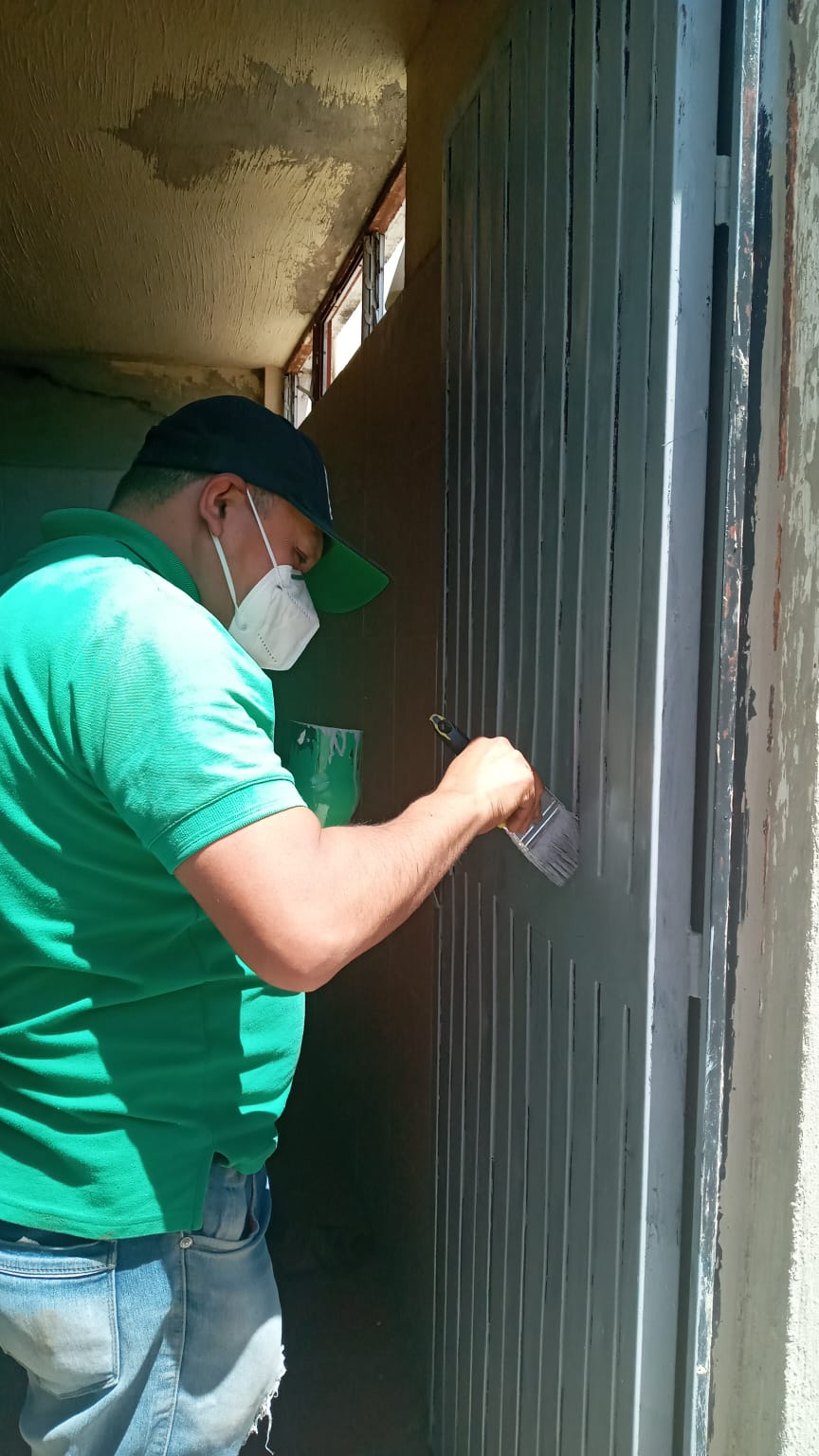 BRIGADA MANTENIMIENTO Y RECUPERACION DE ESPACIOS                                 marzo 2022
24 marzo 2022

Recuperación de espacios en la Delegación las Juntas en donde personal del Ayuntamiento de Tlaquepaque nos brindo el  apoyo para pintar las bancas de la plaza principal de las juntas.
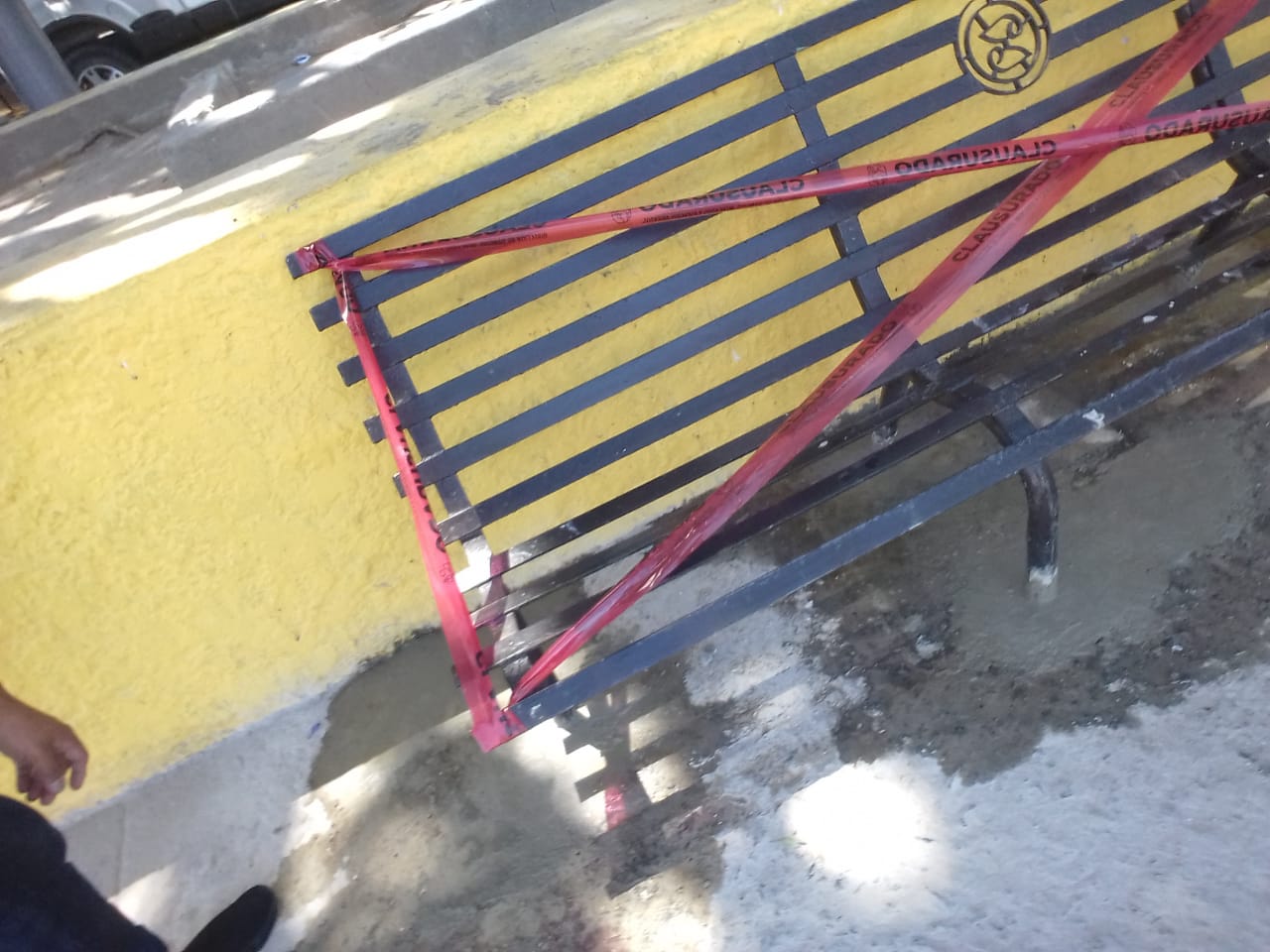 BRIGADA MANTENIMIENTO Y RECUPERACION DE ESPACIOS                                 marzo 2022
24 marzo 2022

Recuperación de espacios en la Delegación las Juntas en donde personal de Mantenimiento de Edificios Públicos nos brindo su apoyo para soldar algunos columpios  de la plaza principal de las juntas.
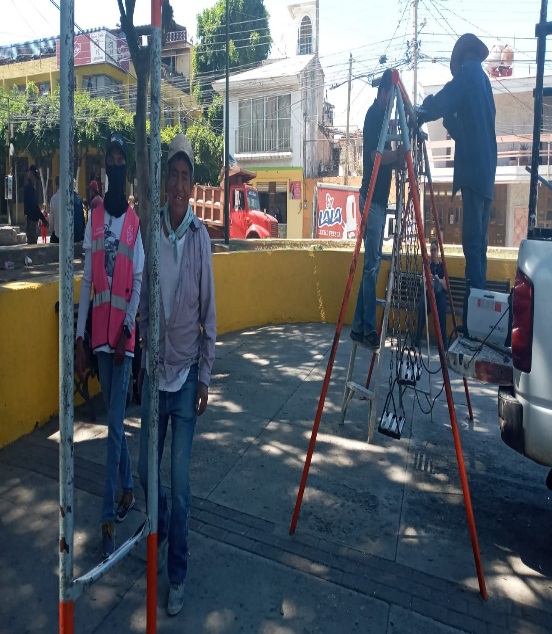